Geometric Configurations of Simultaneous Equations
Match the systems of linear equations to their geometric configuration.
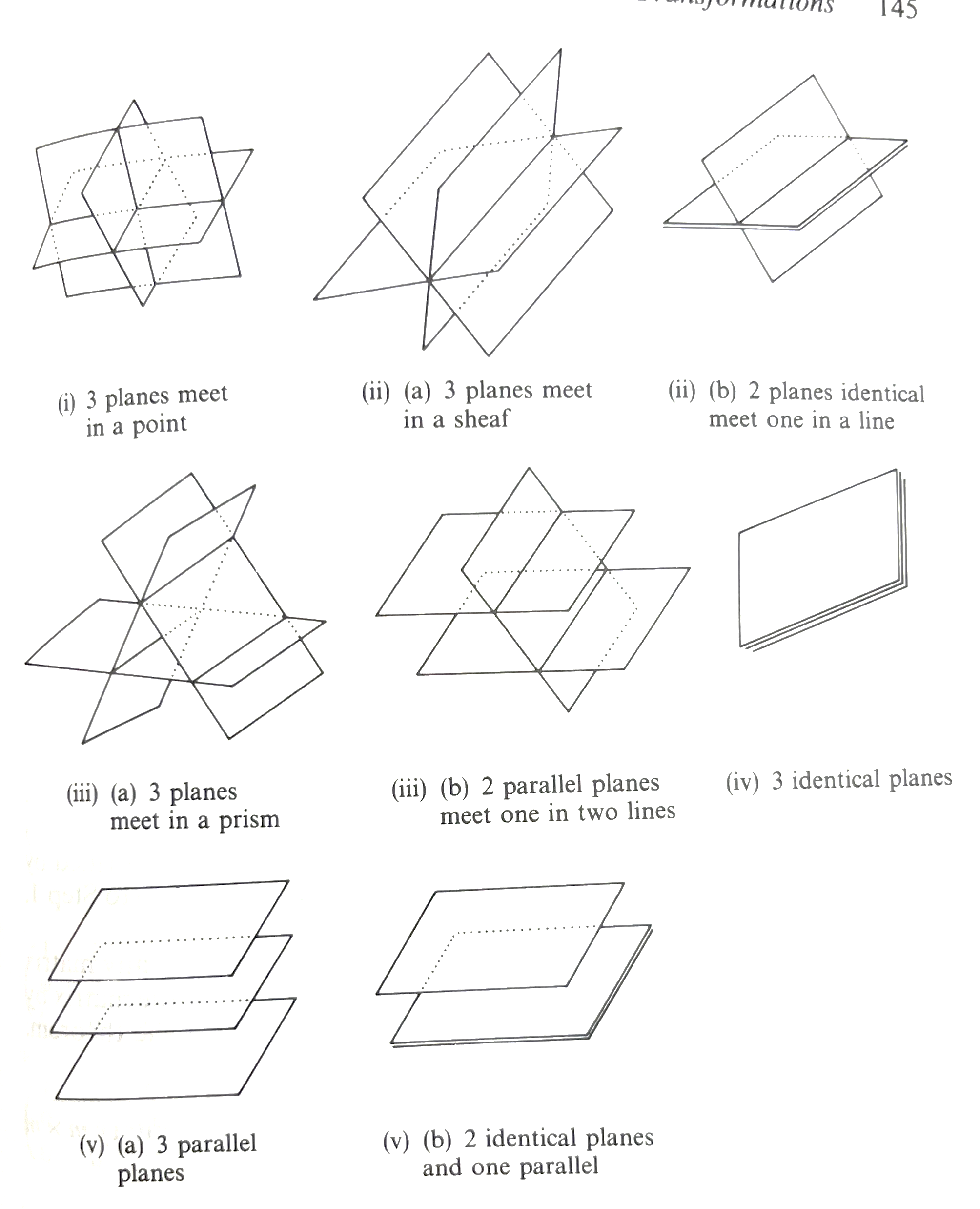 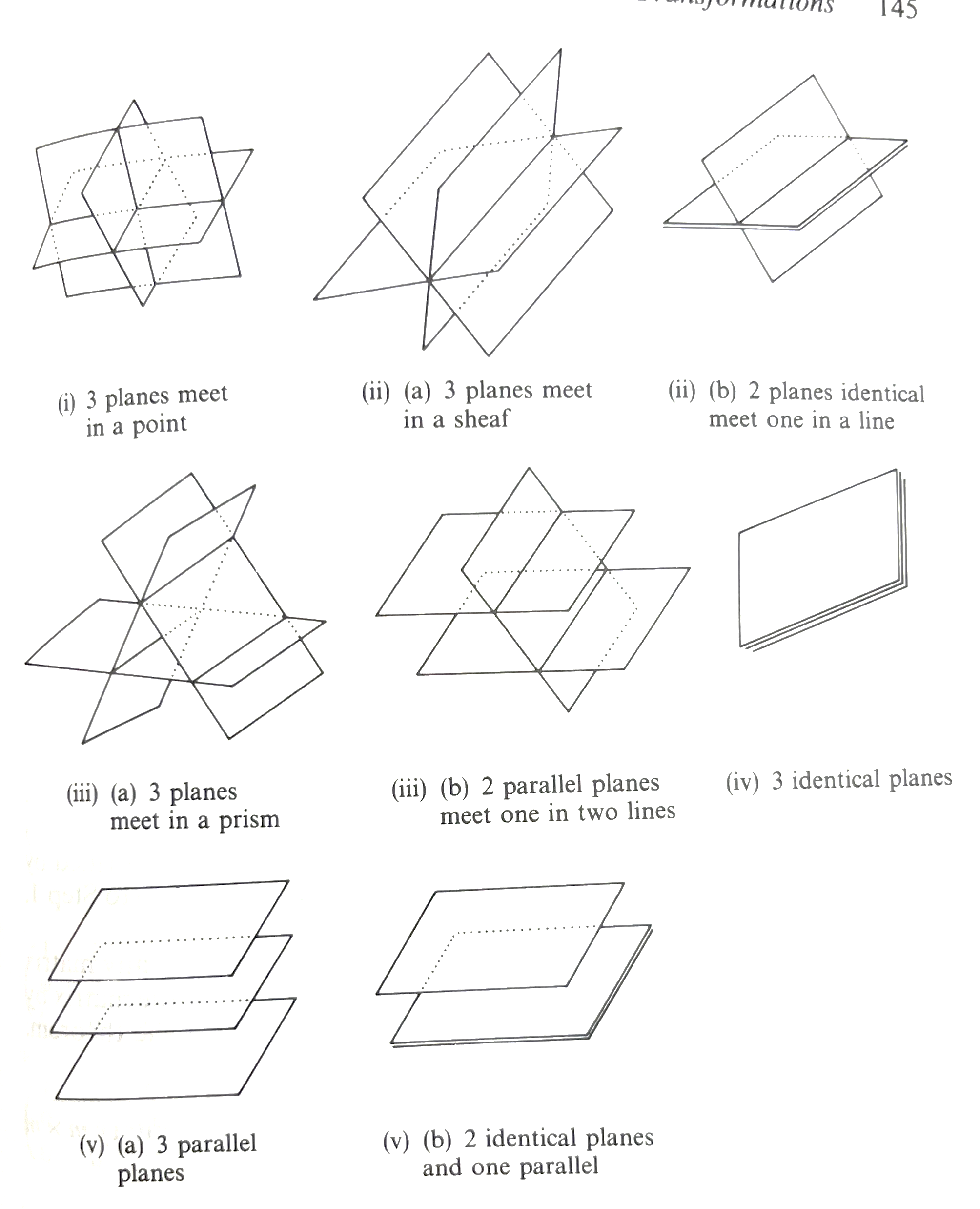 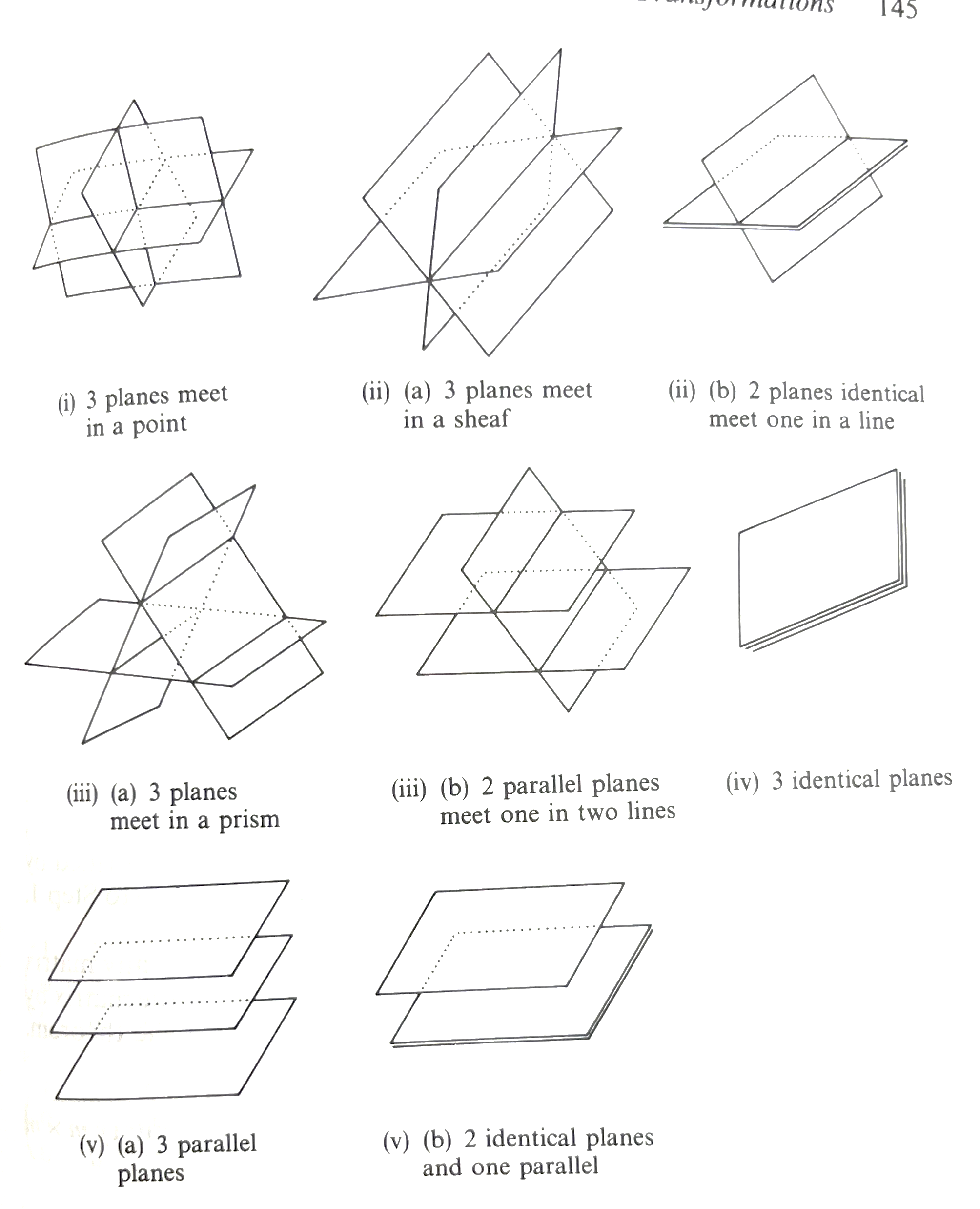 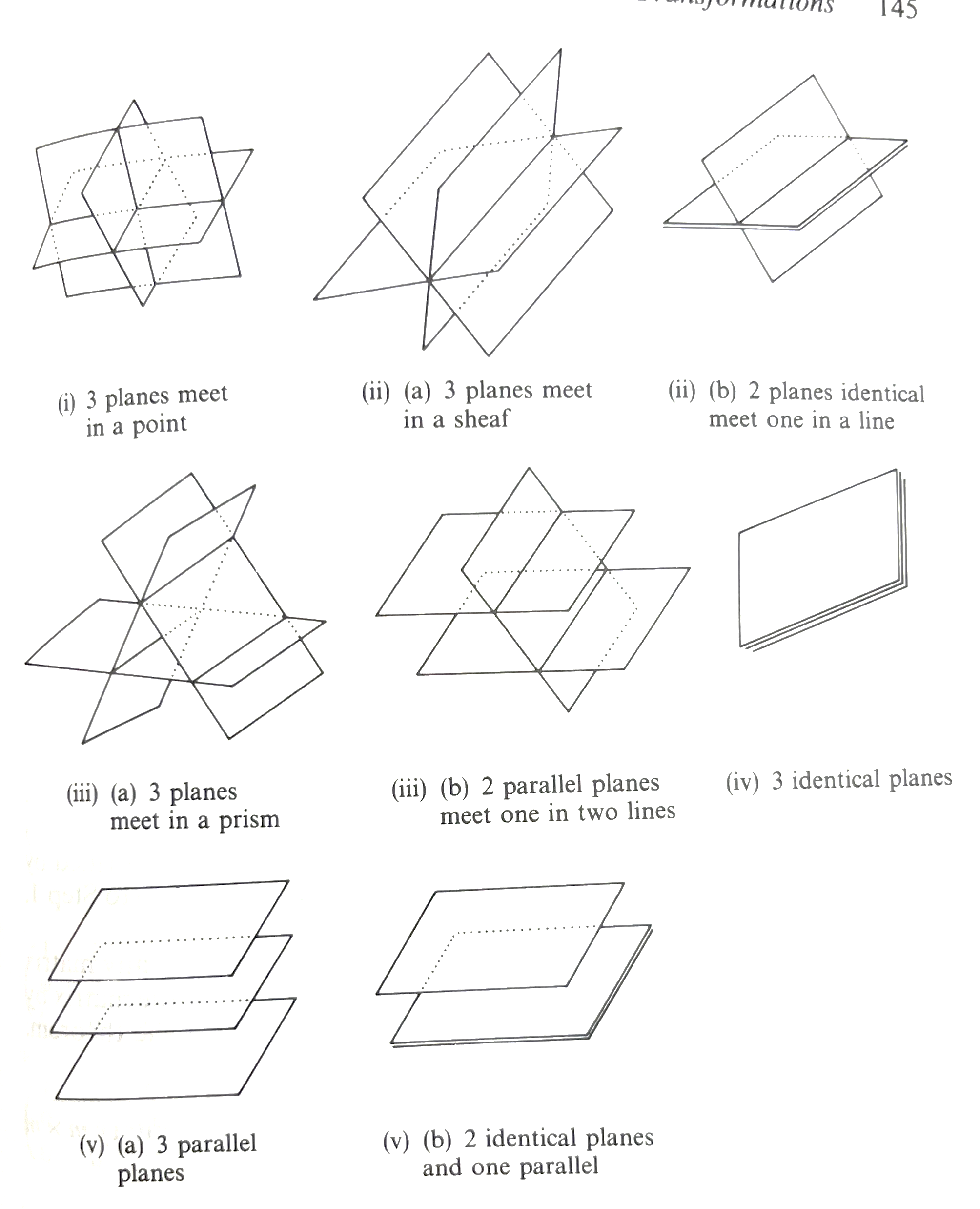 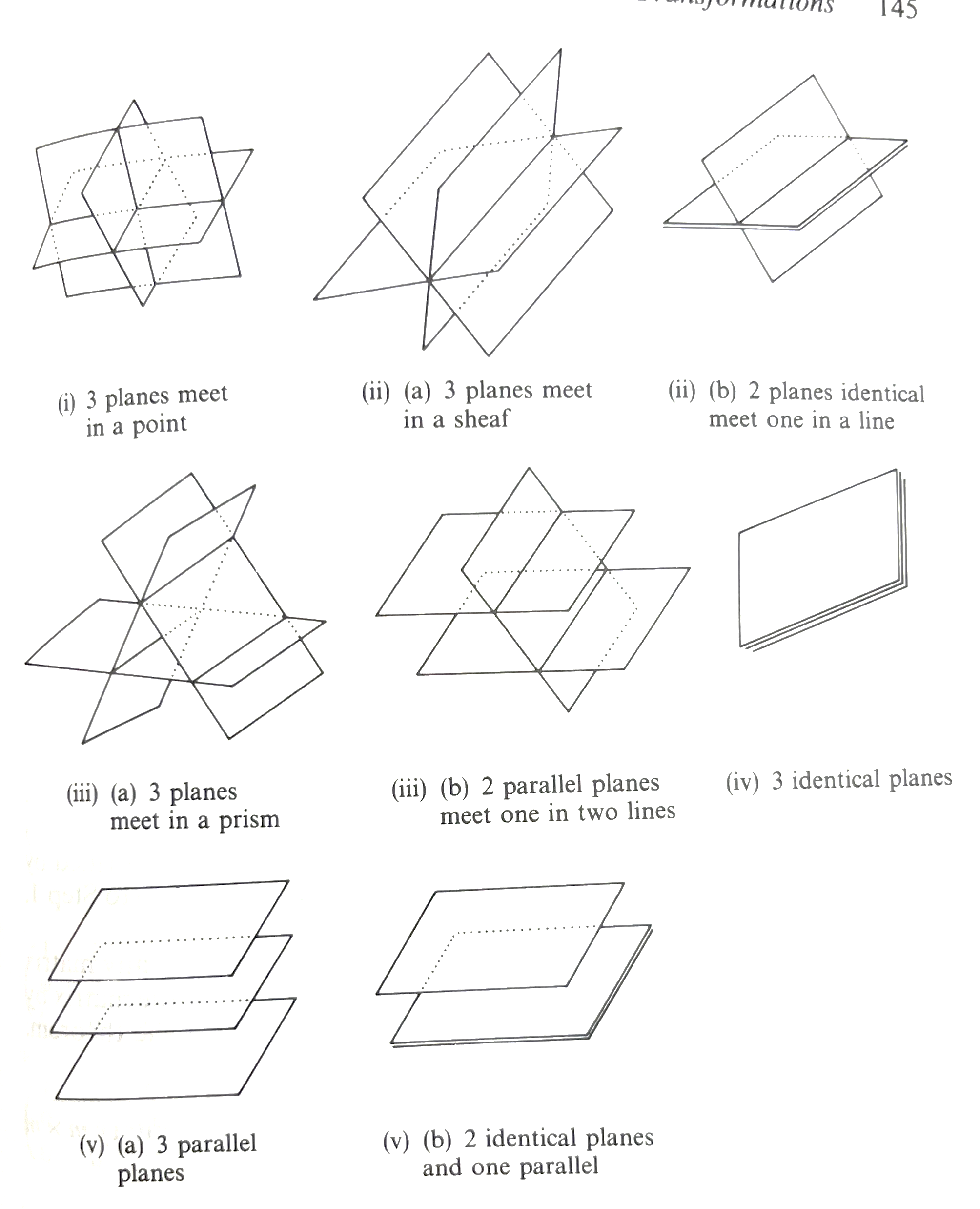 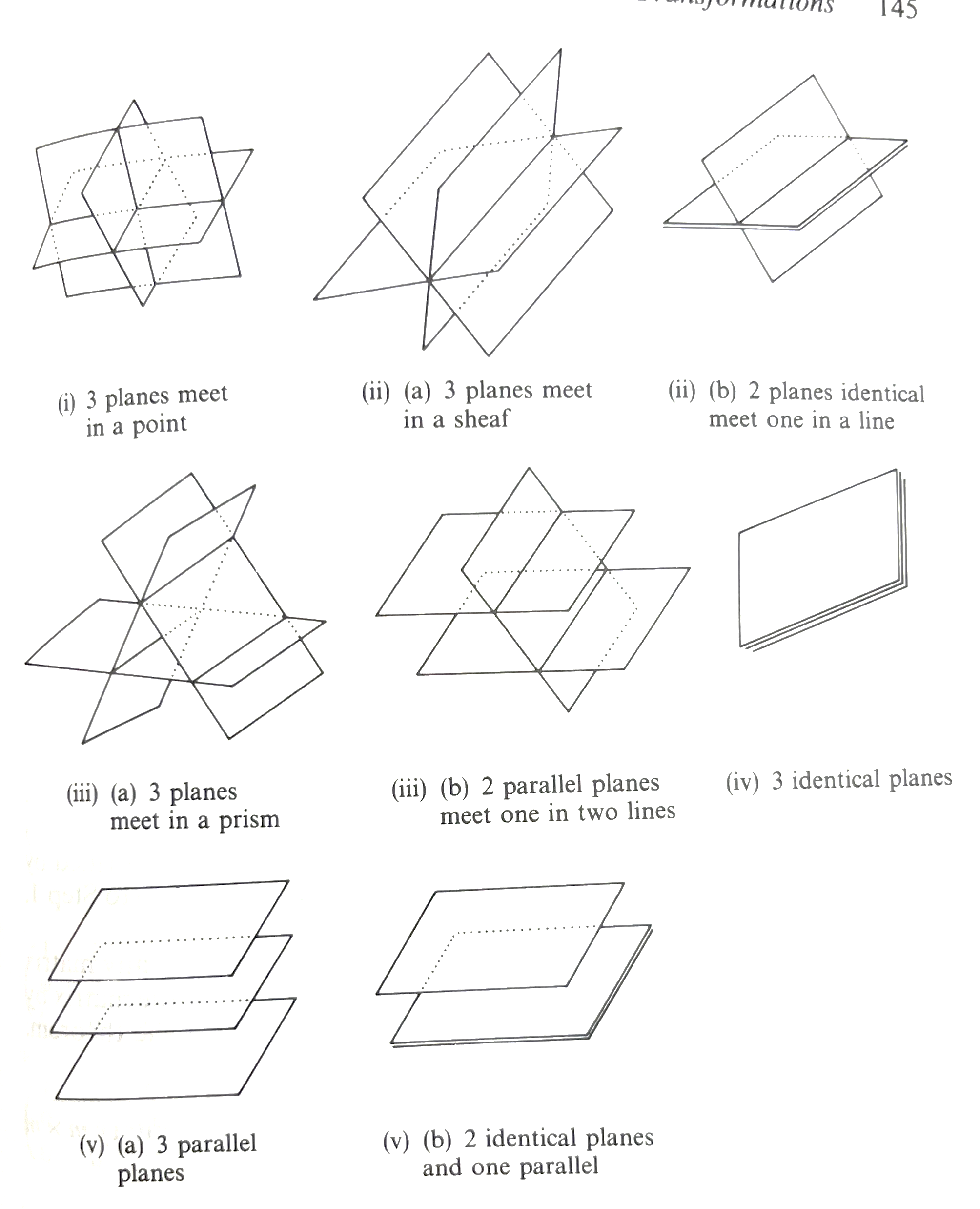 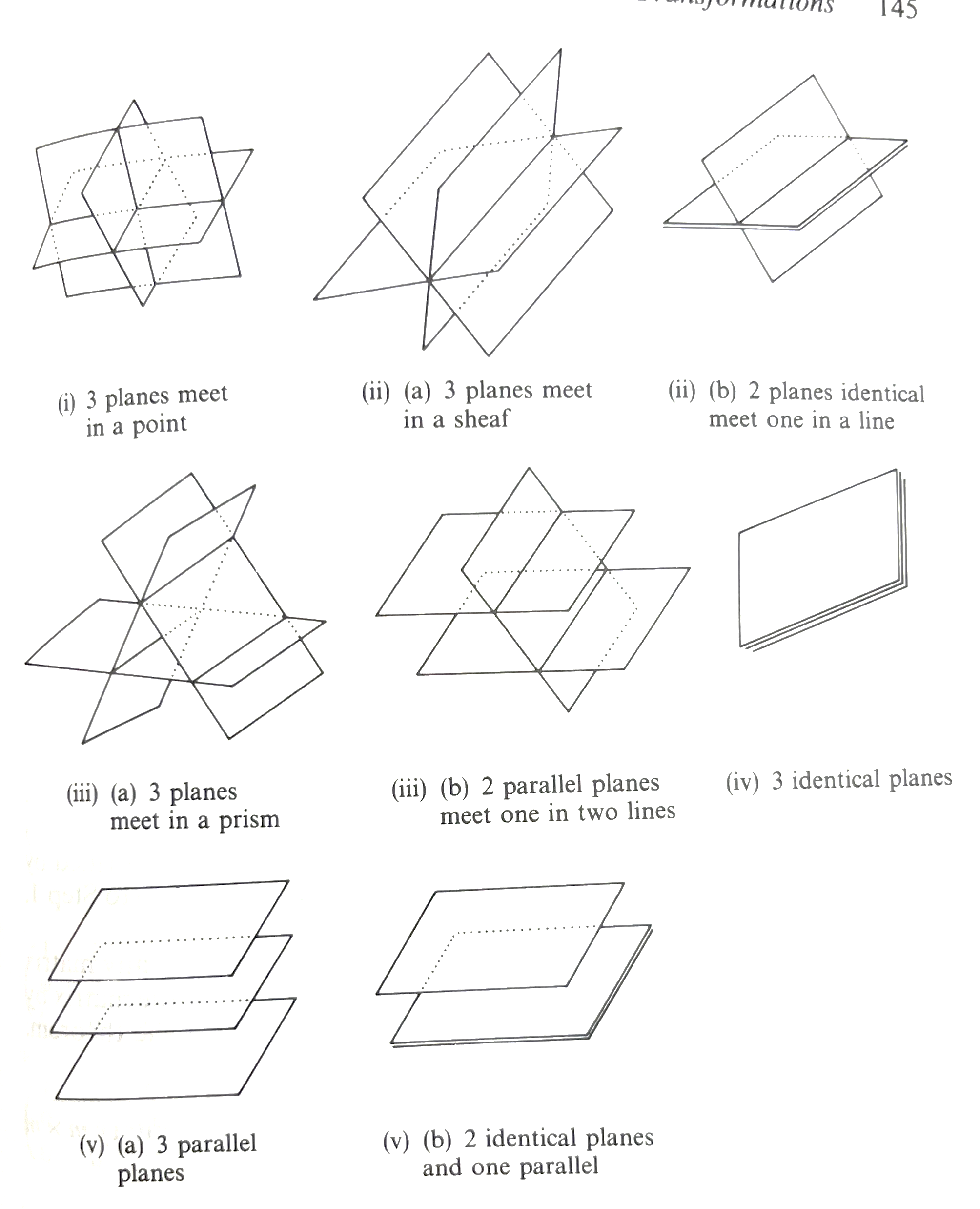 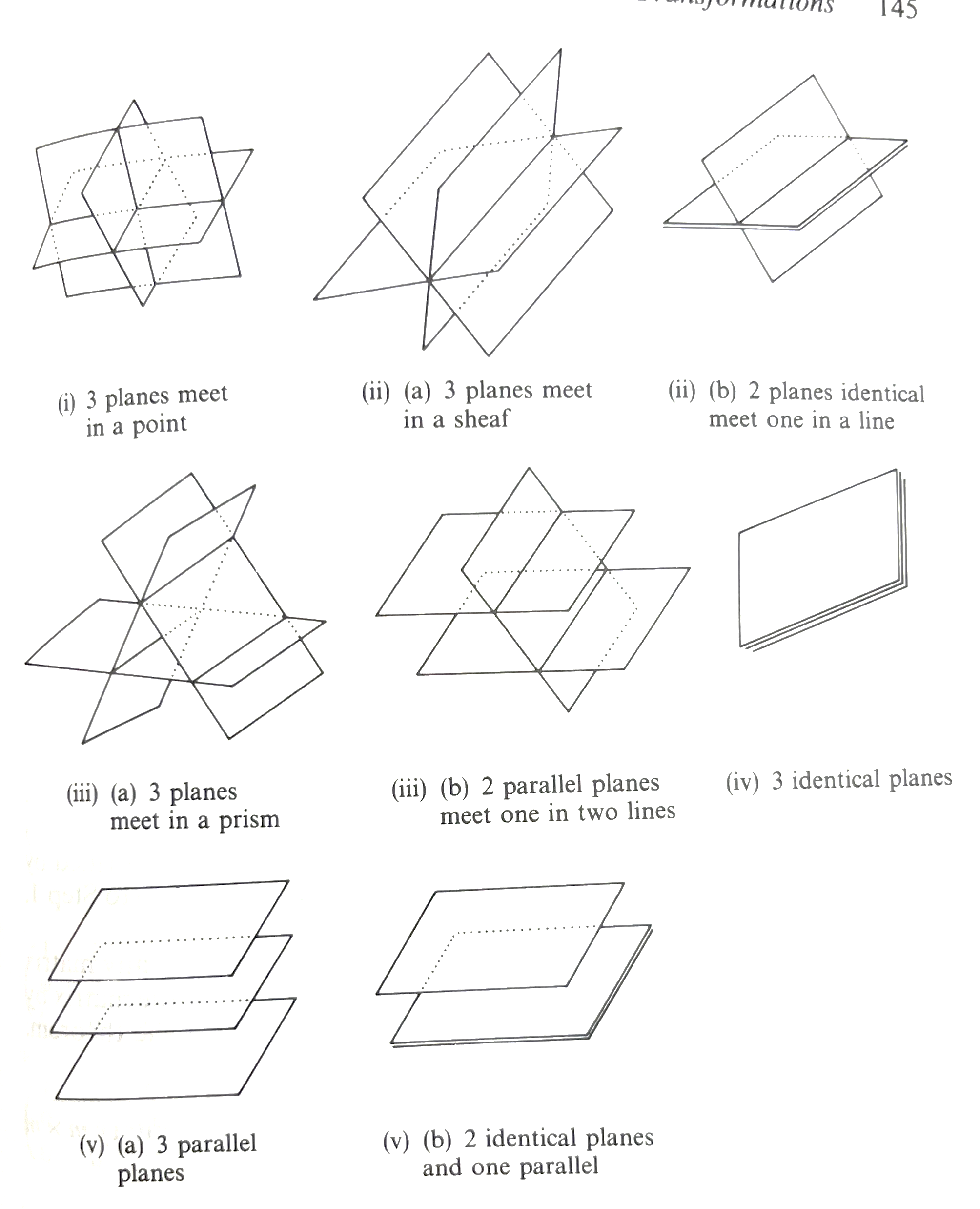 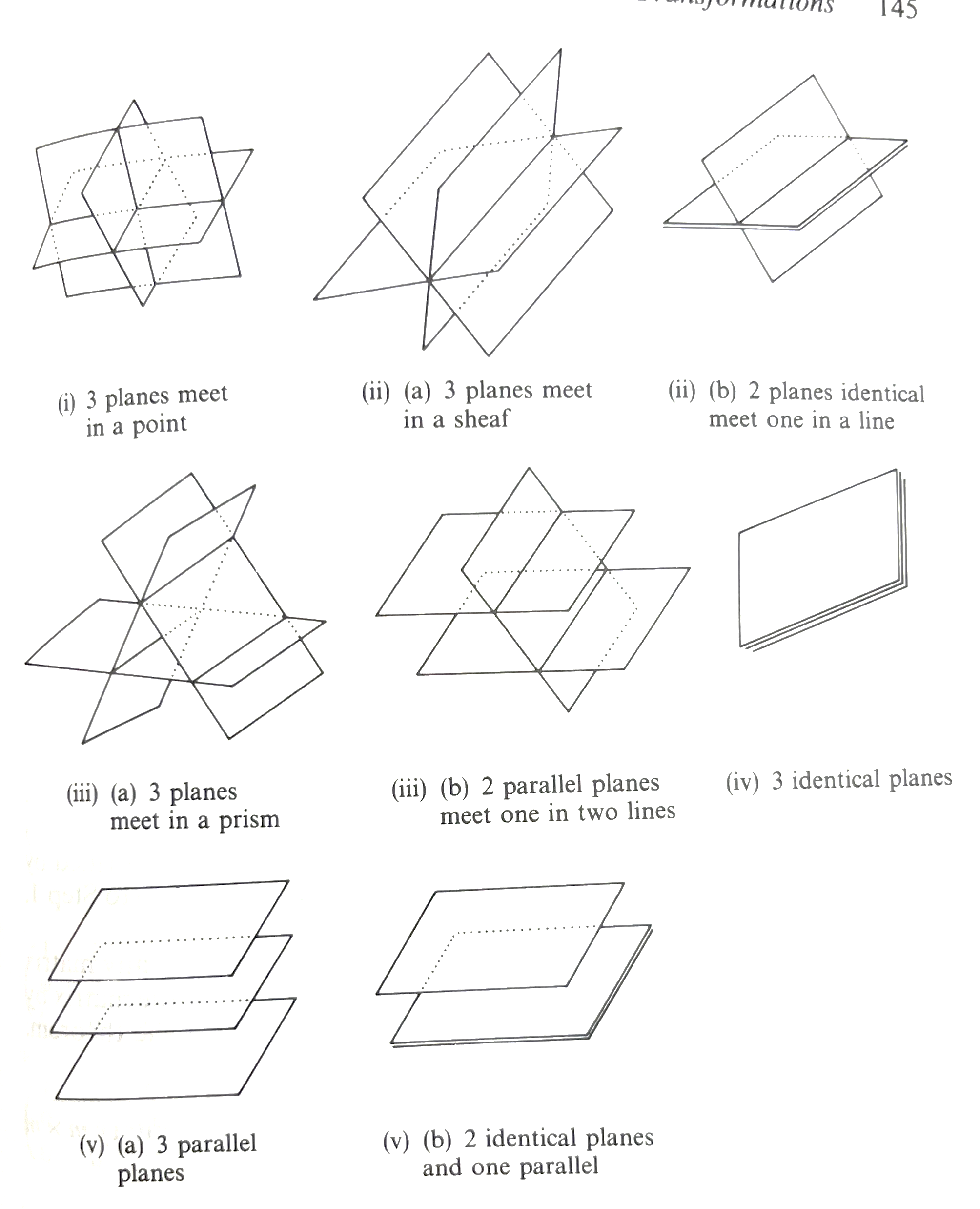 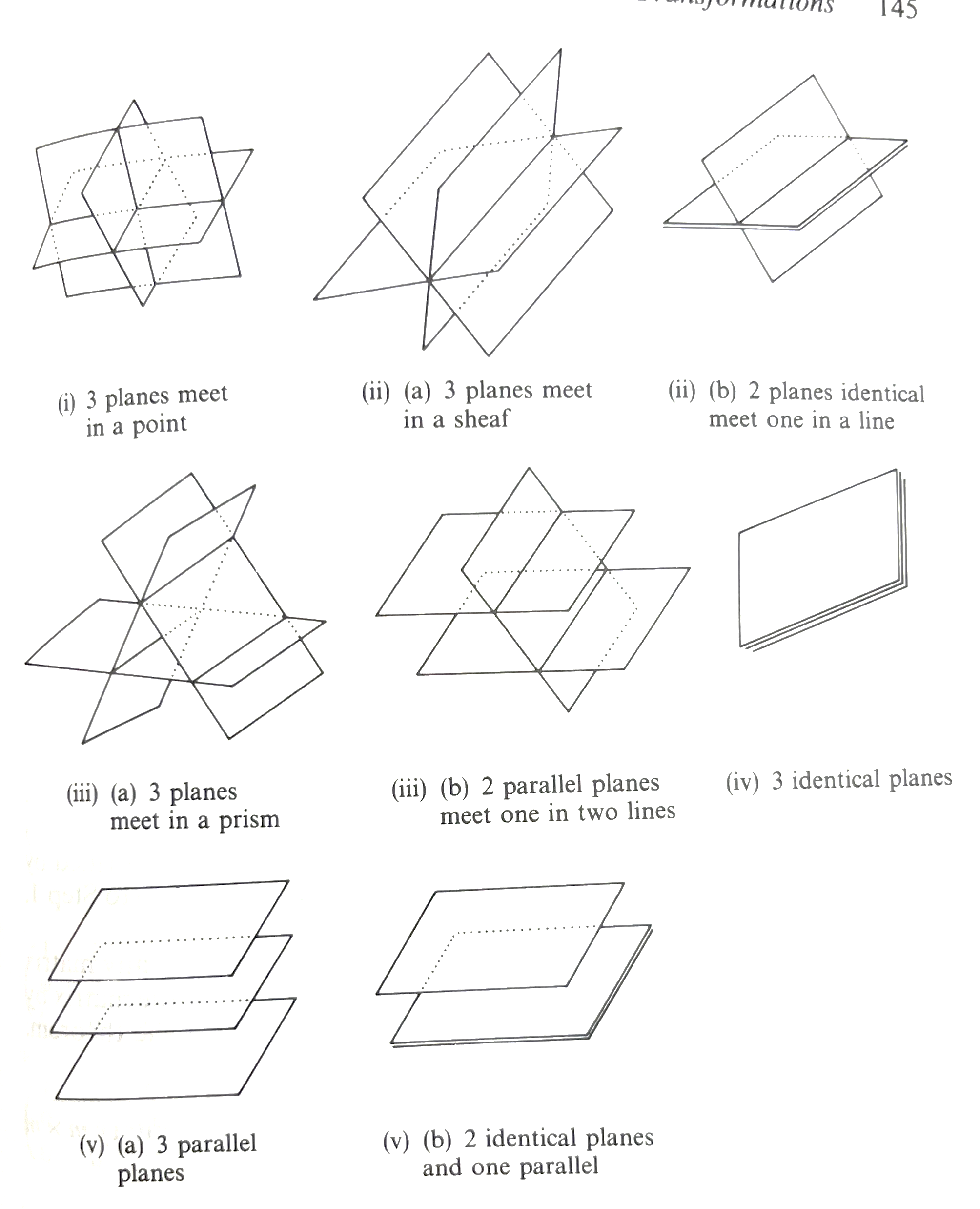 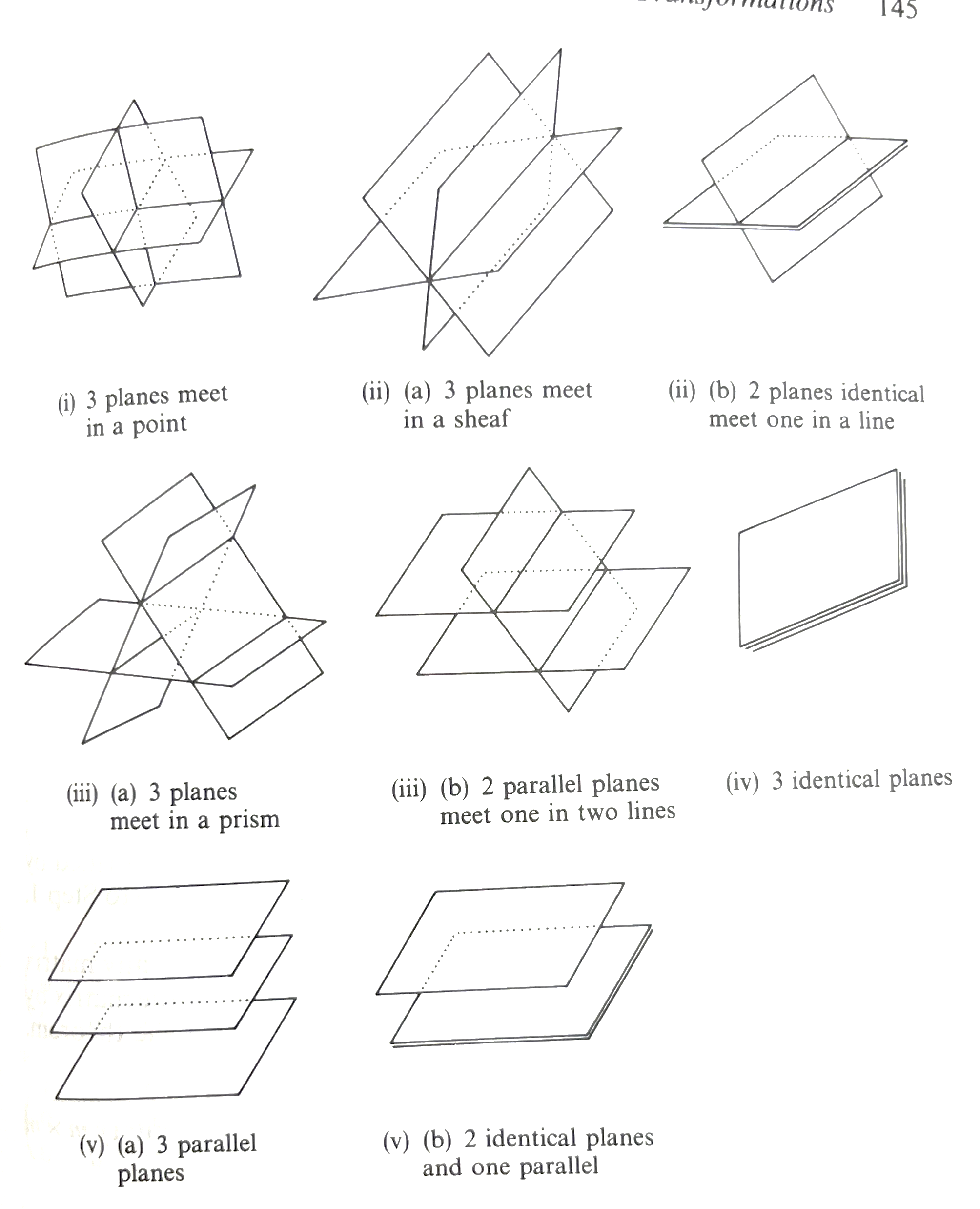 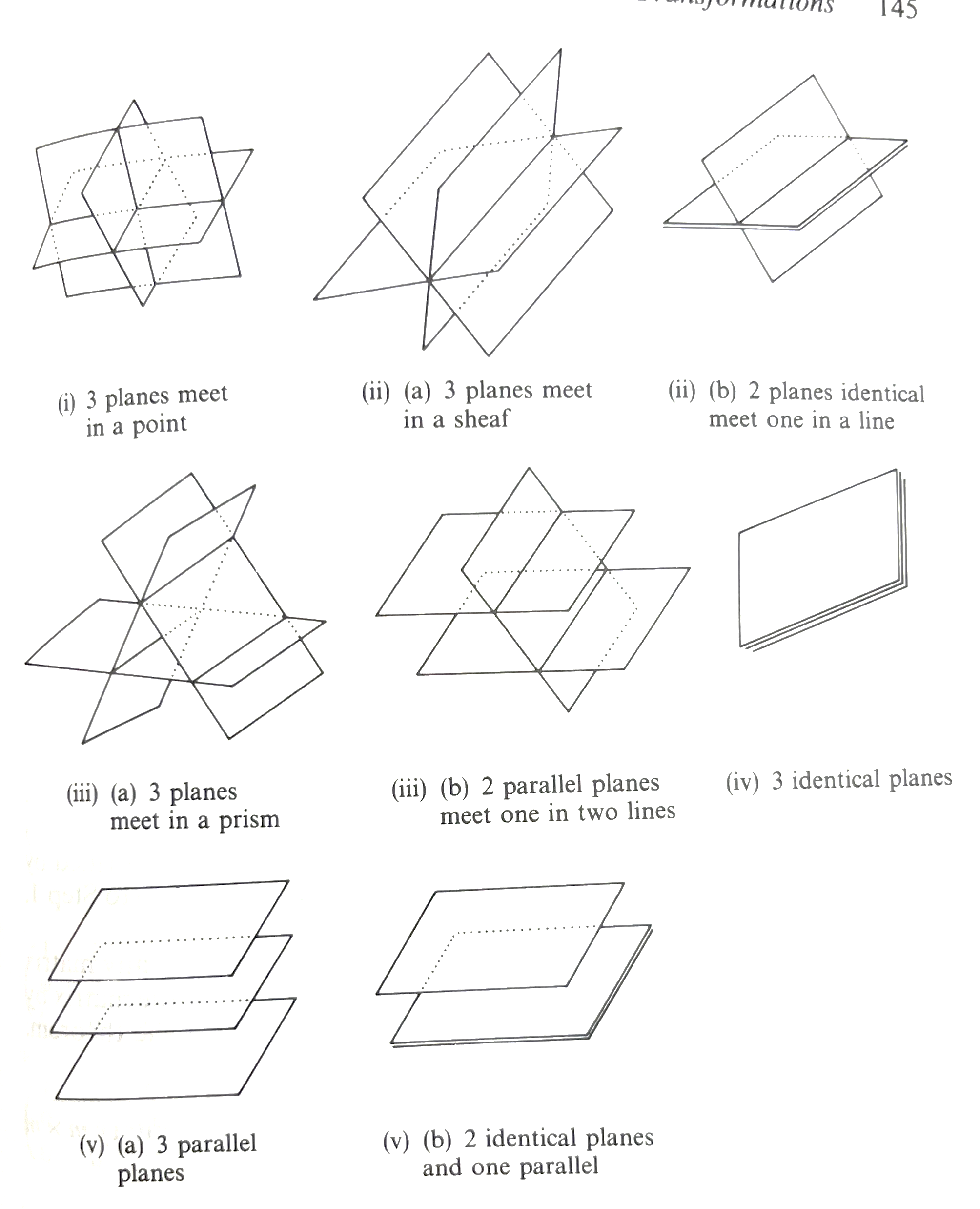 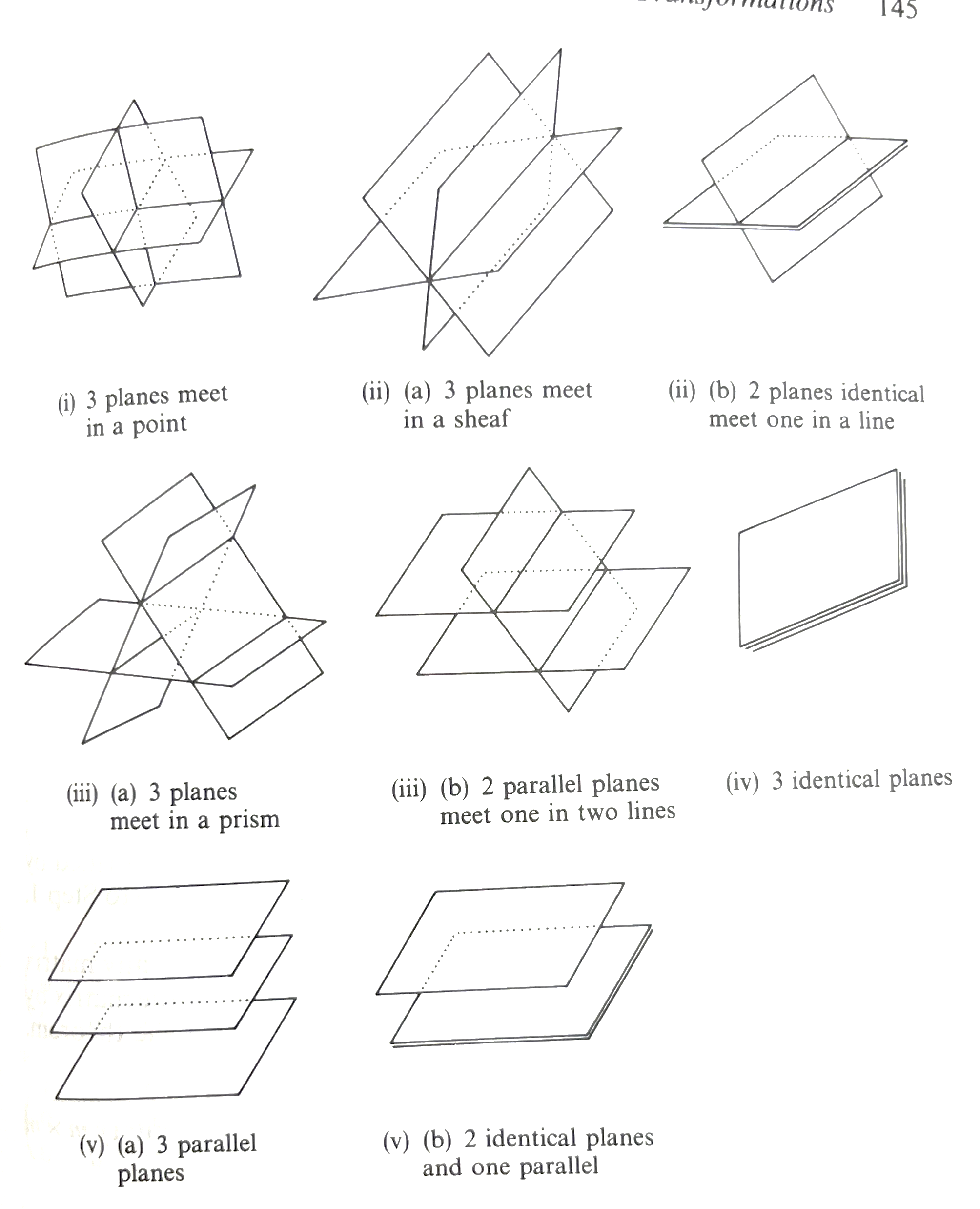 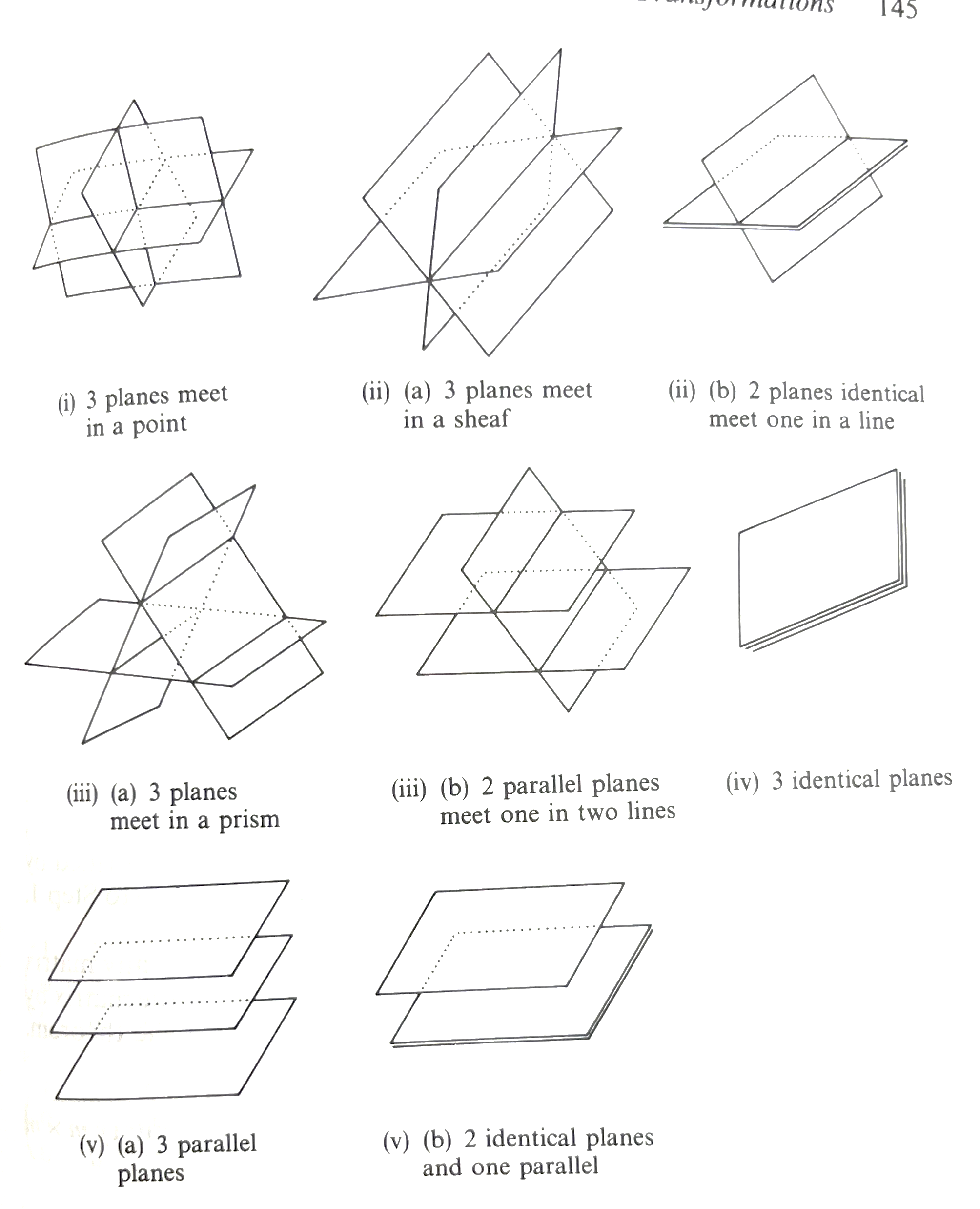 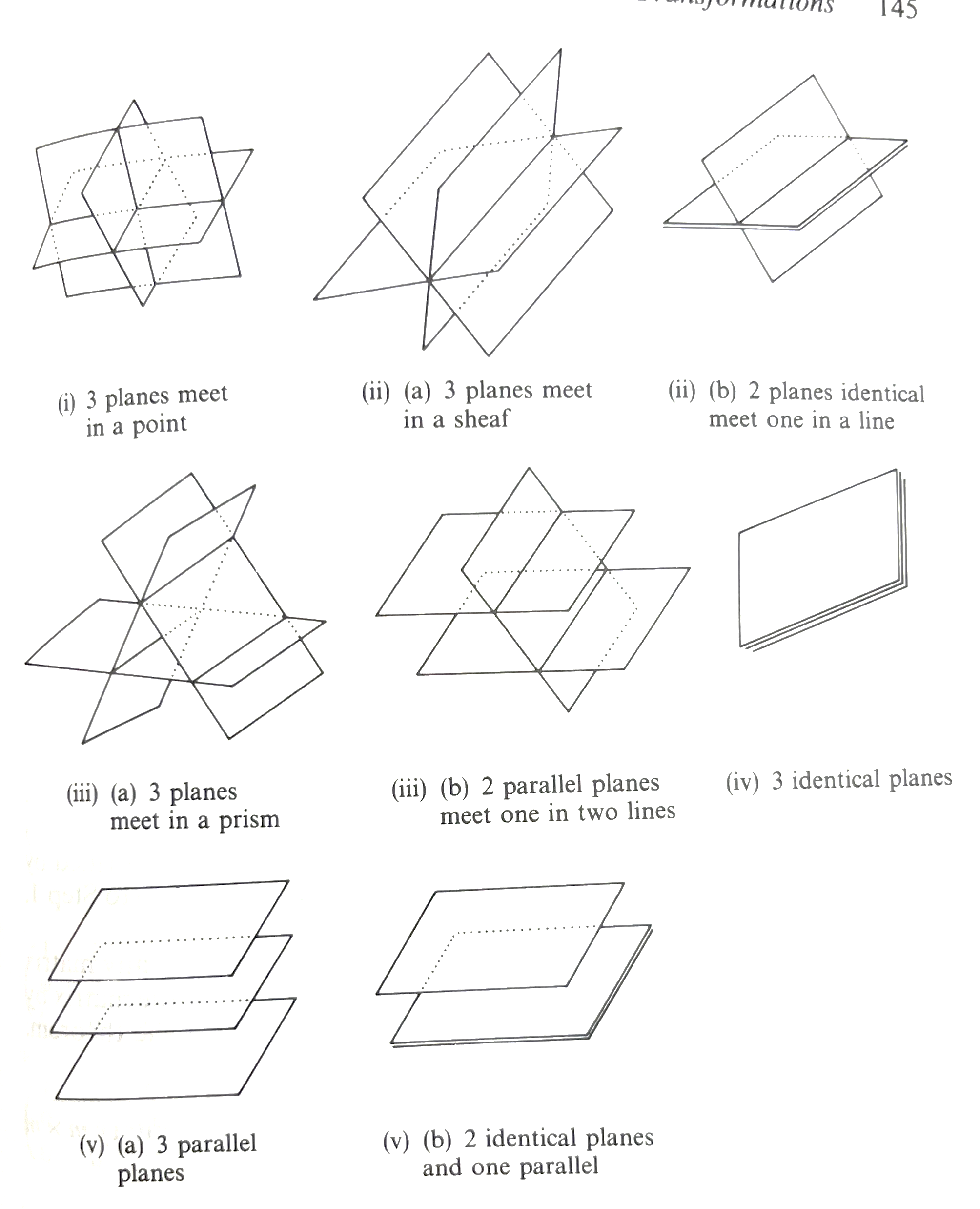 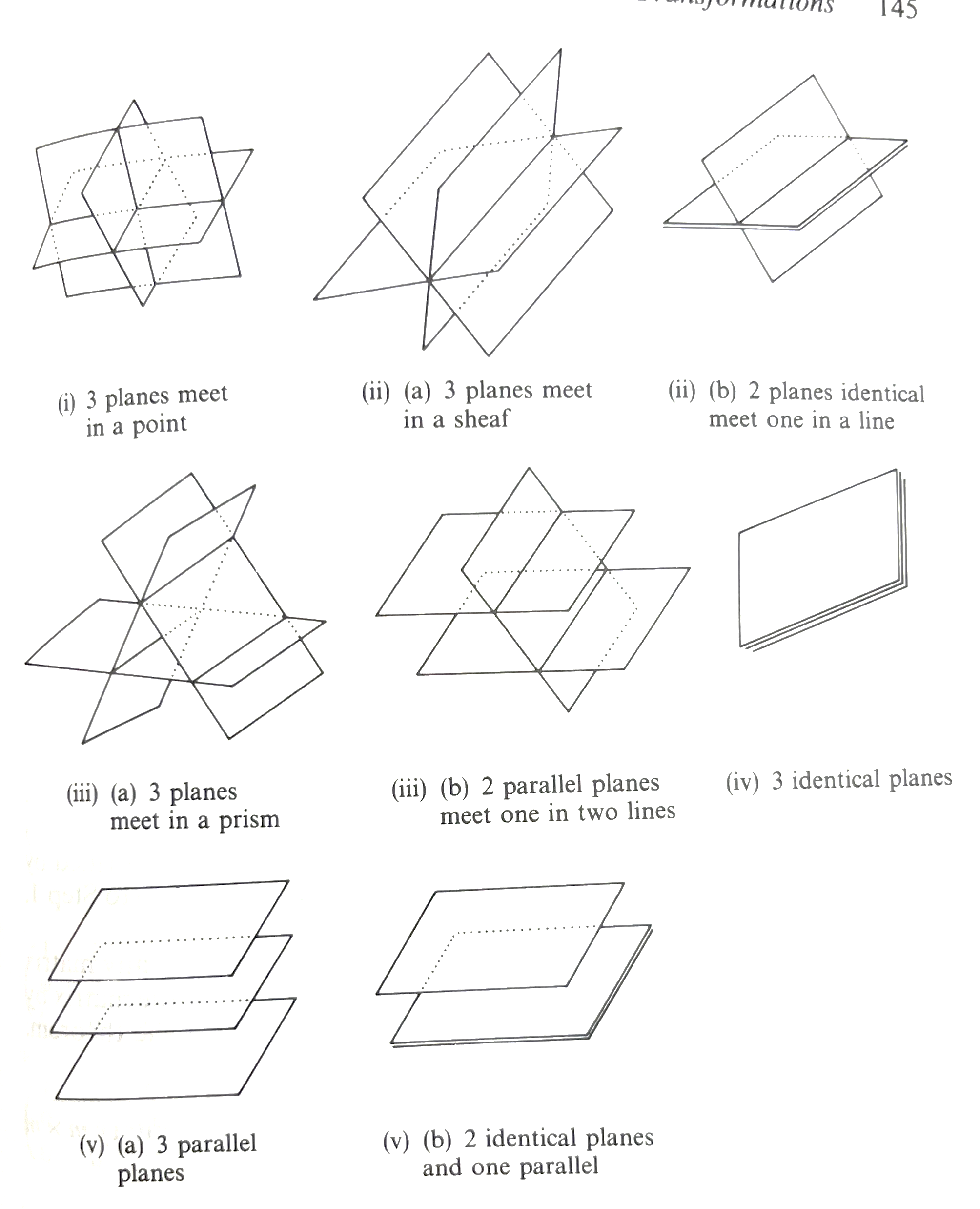 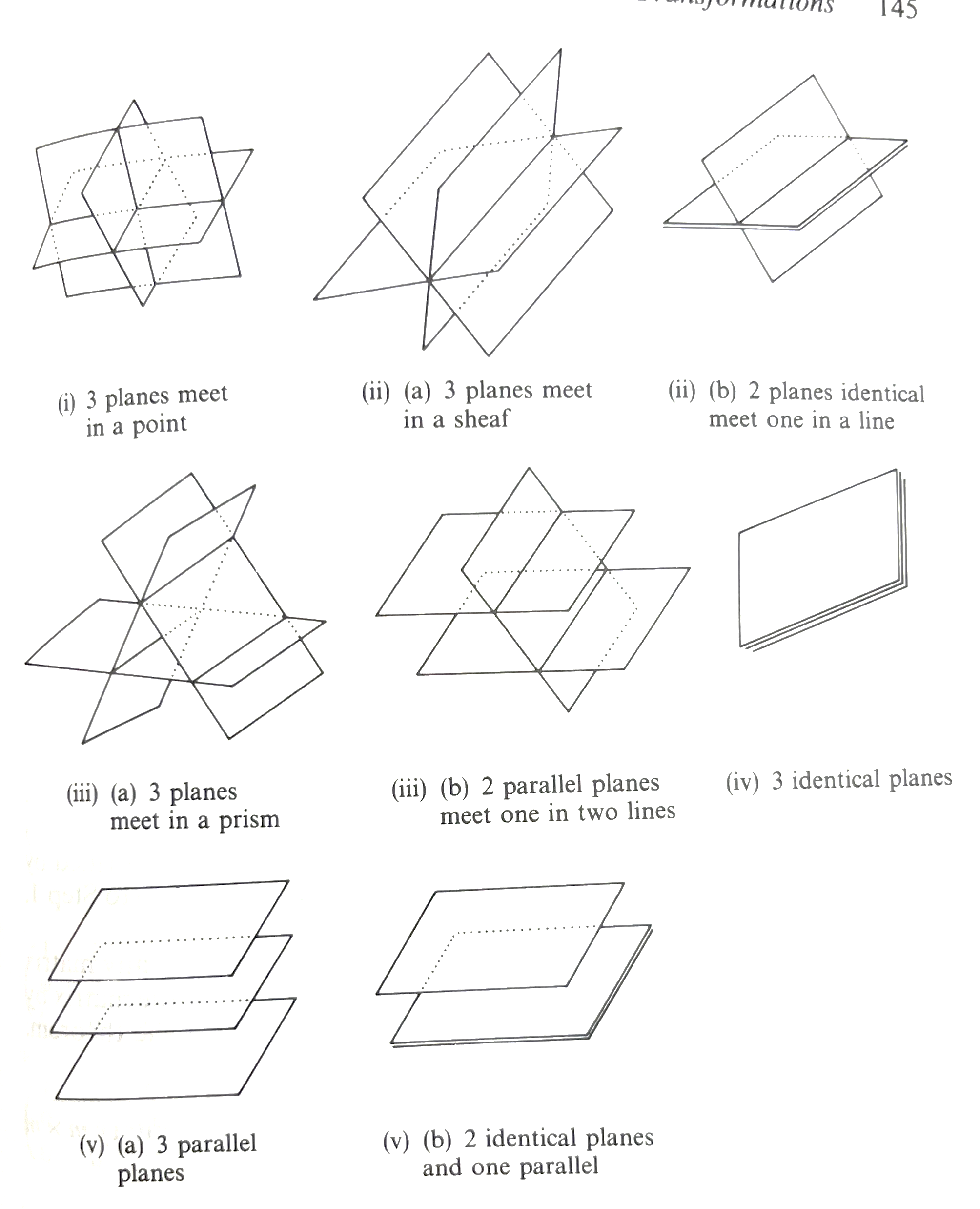 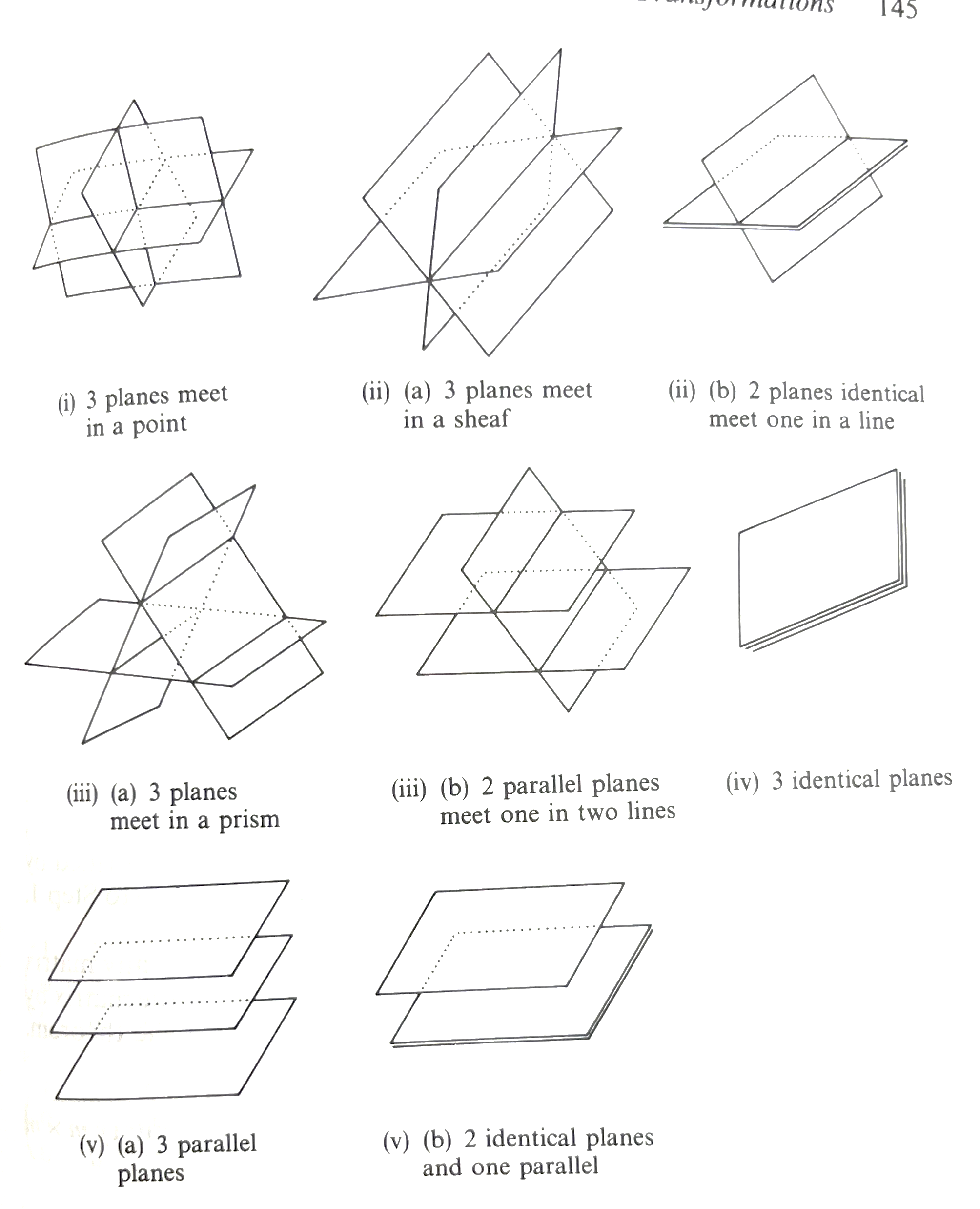 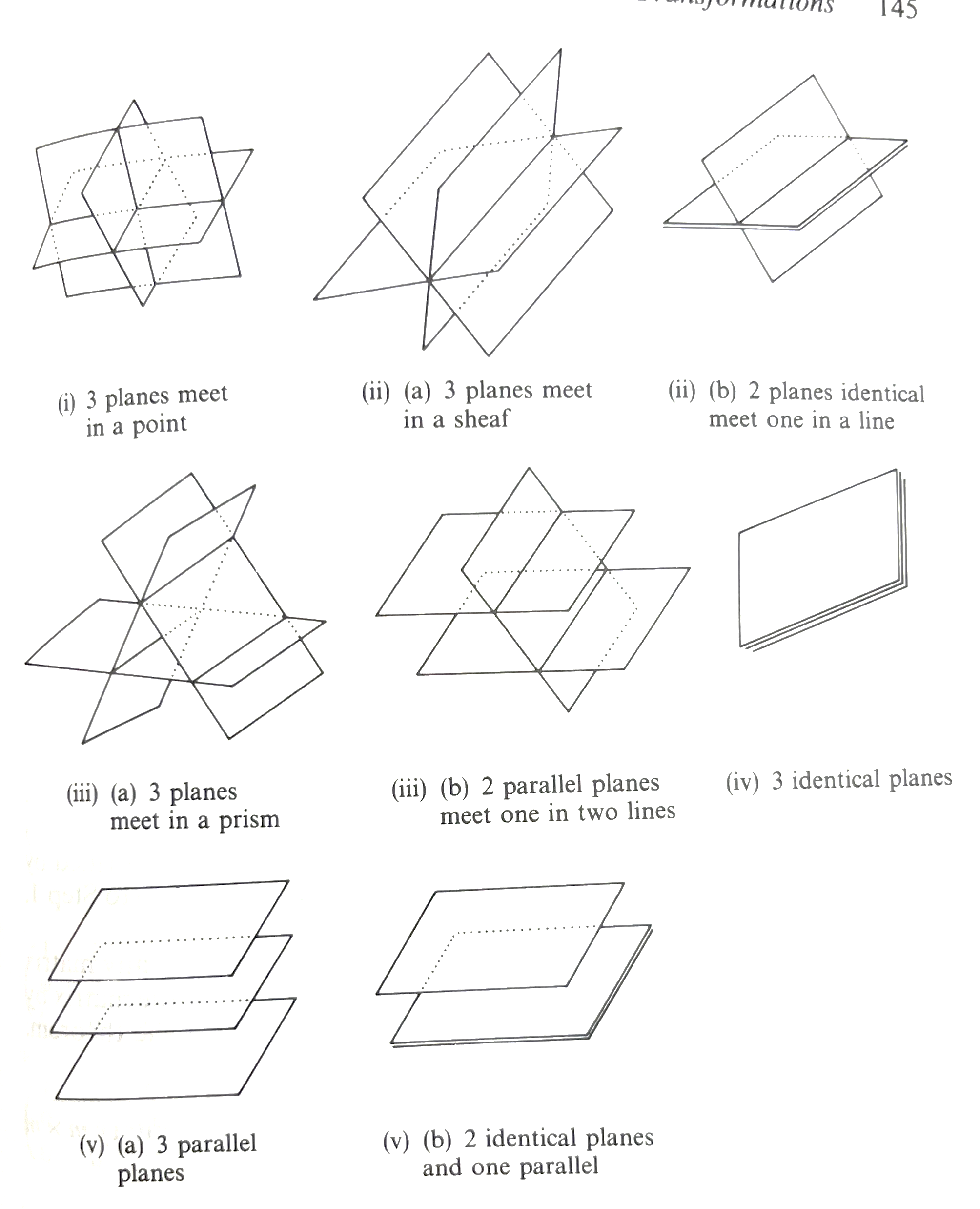 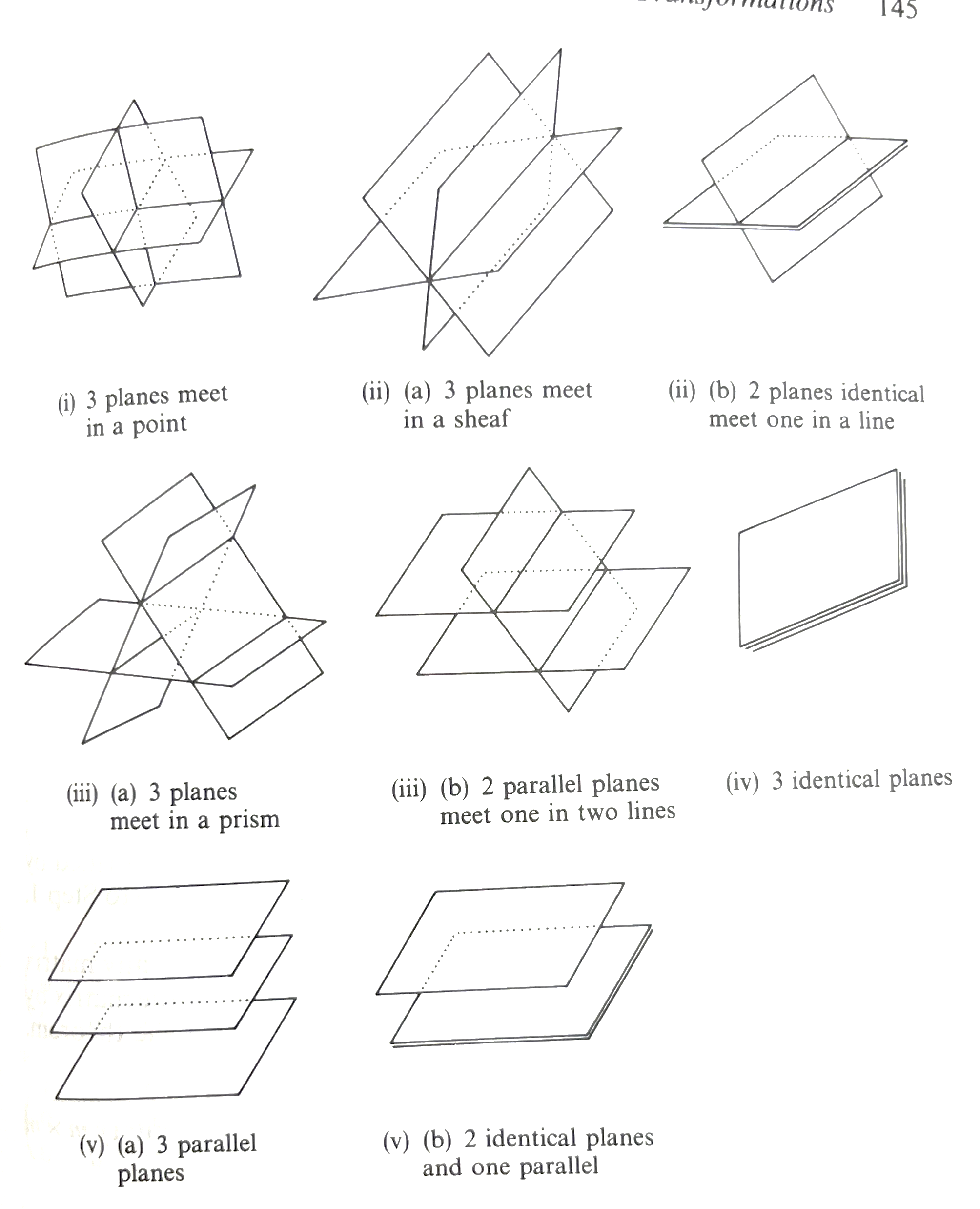 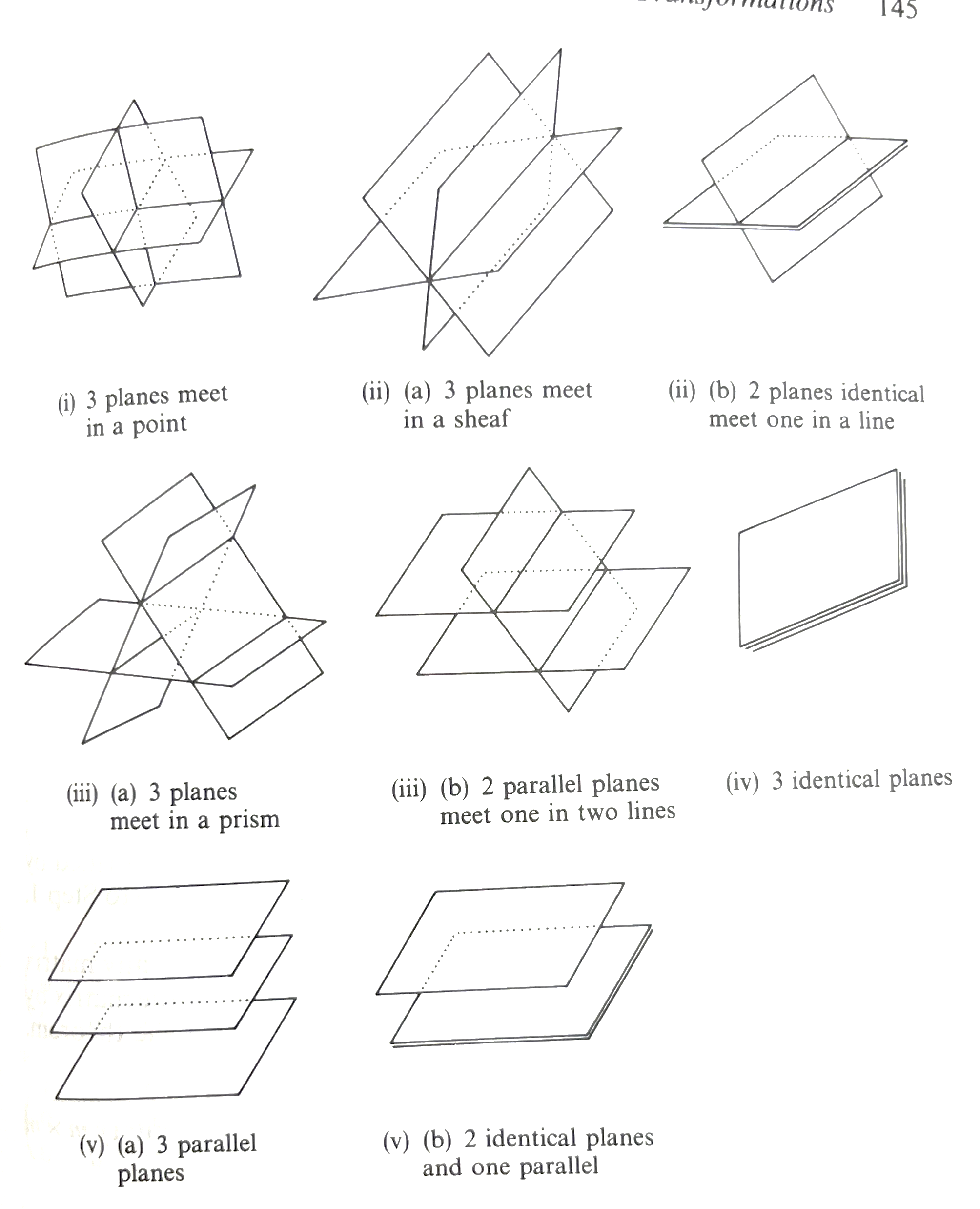 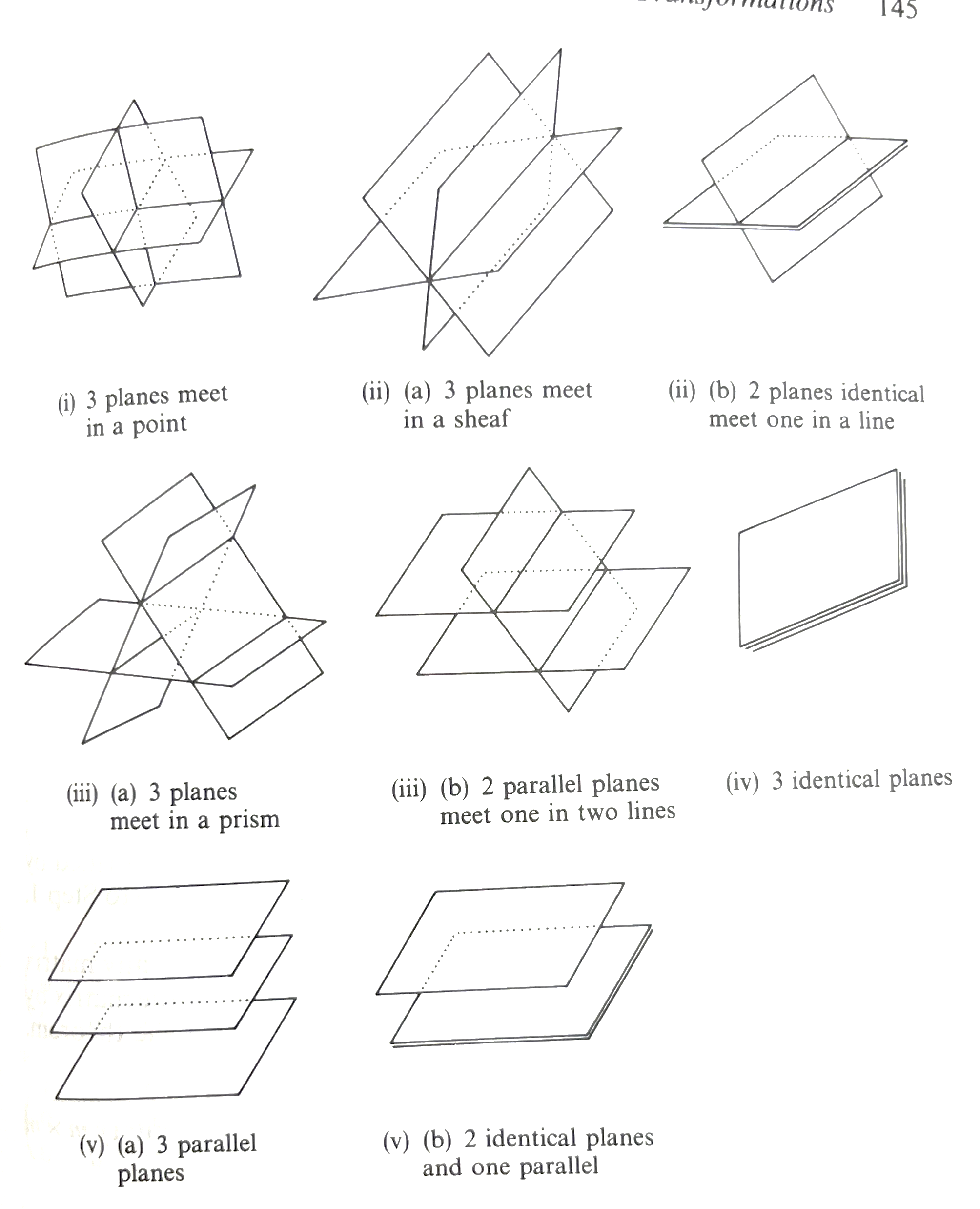 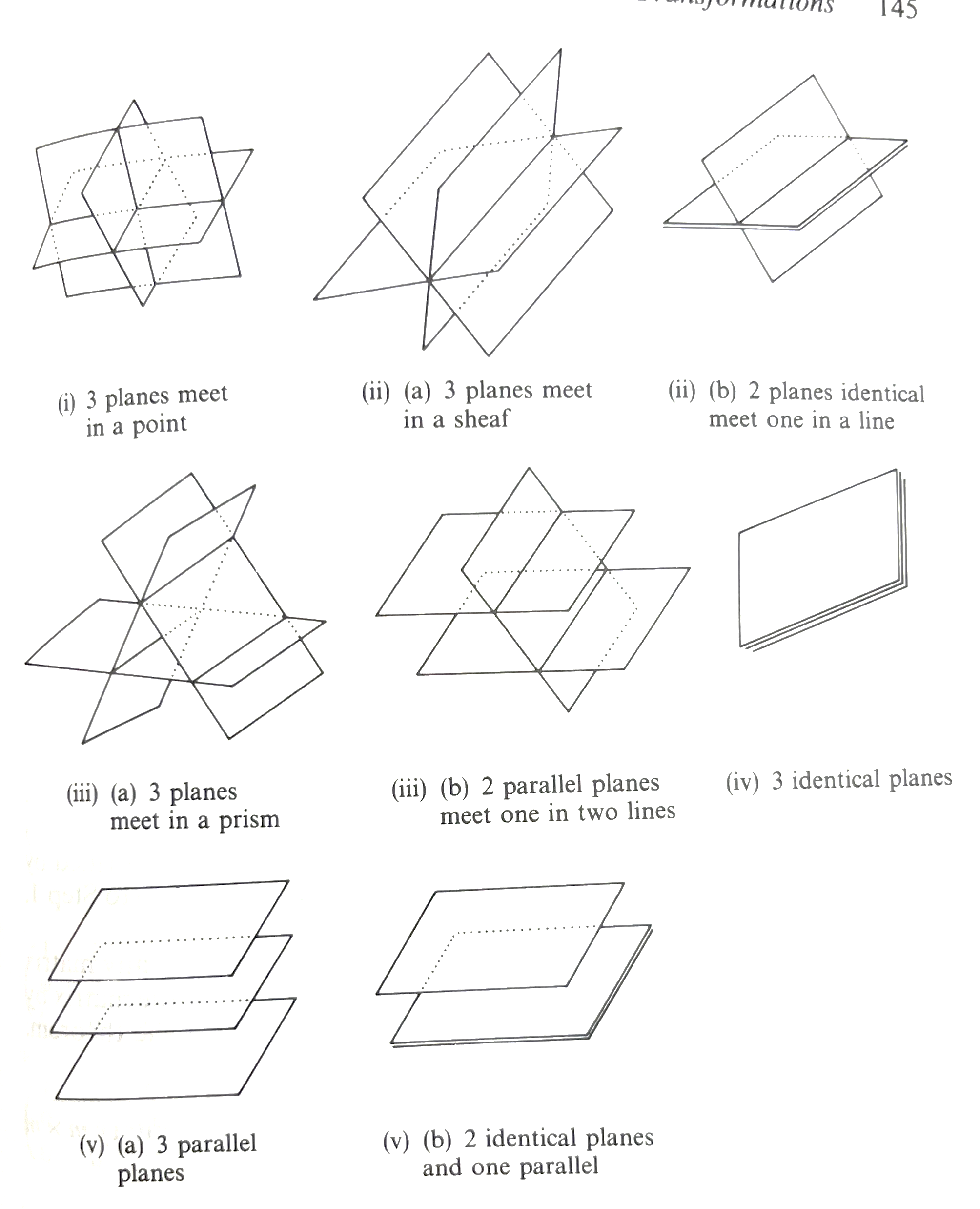 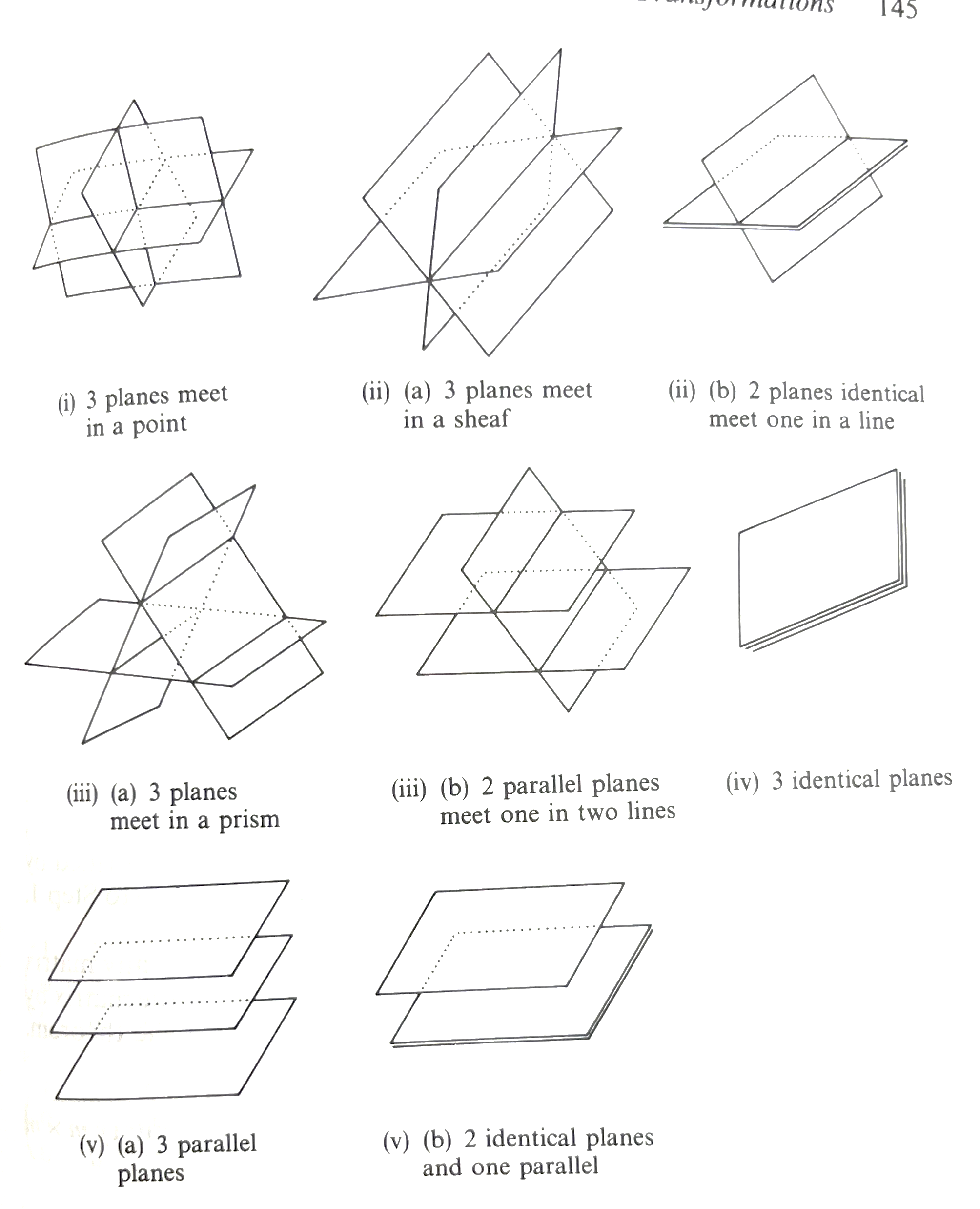 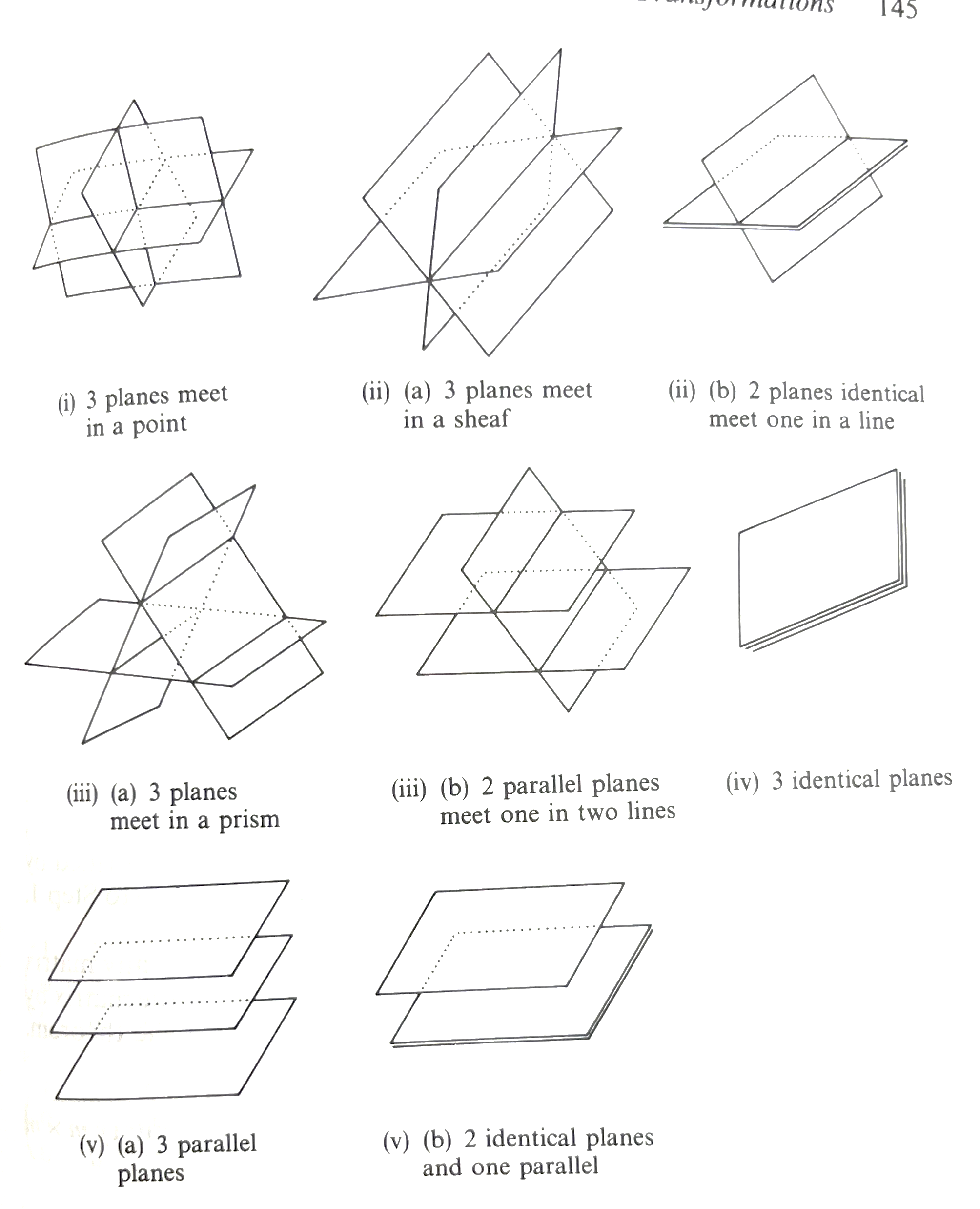 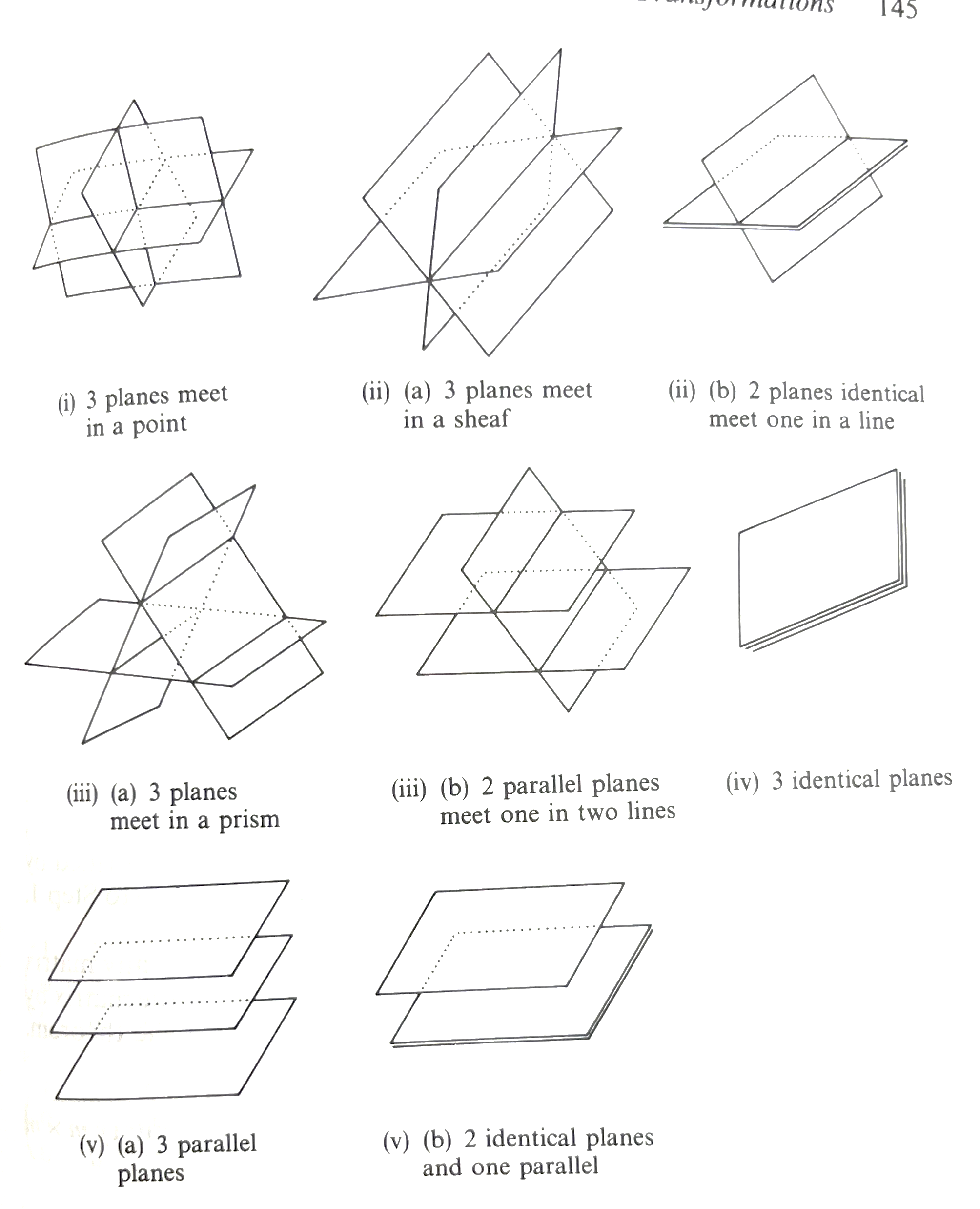 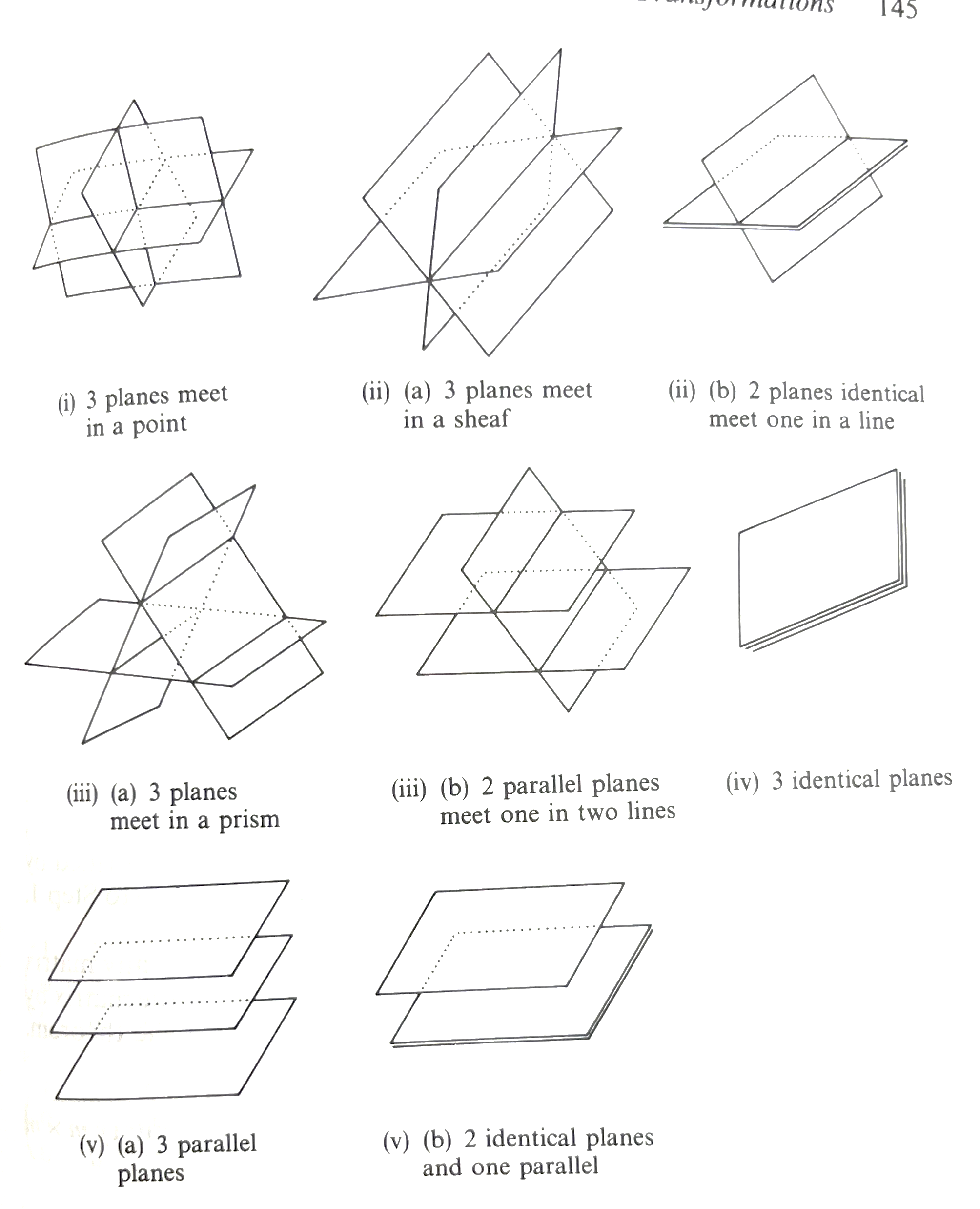 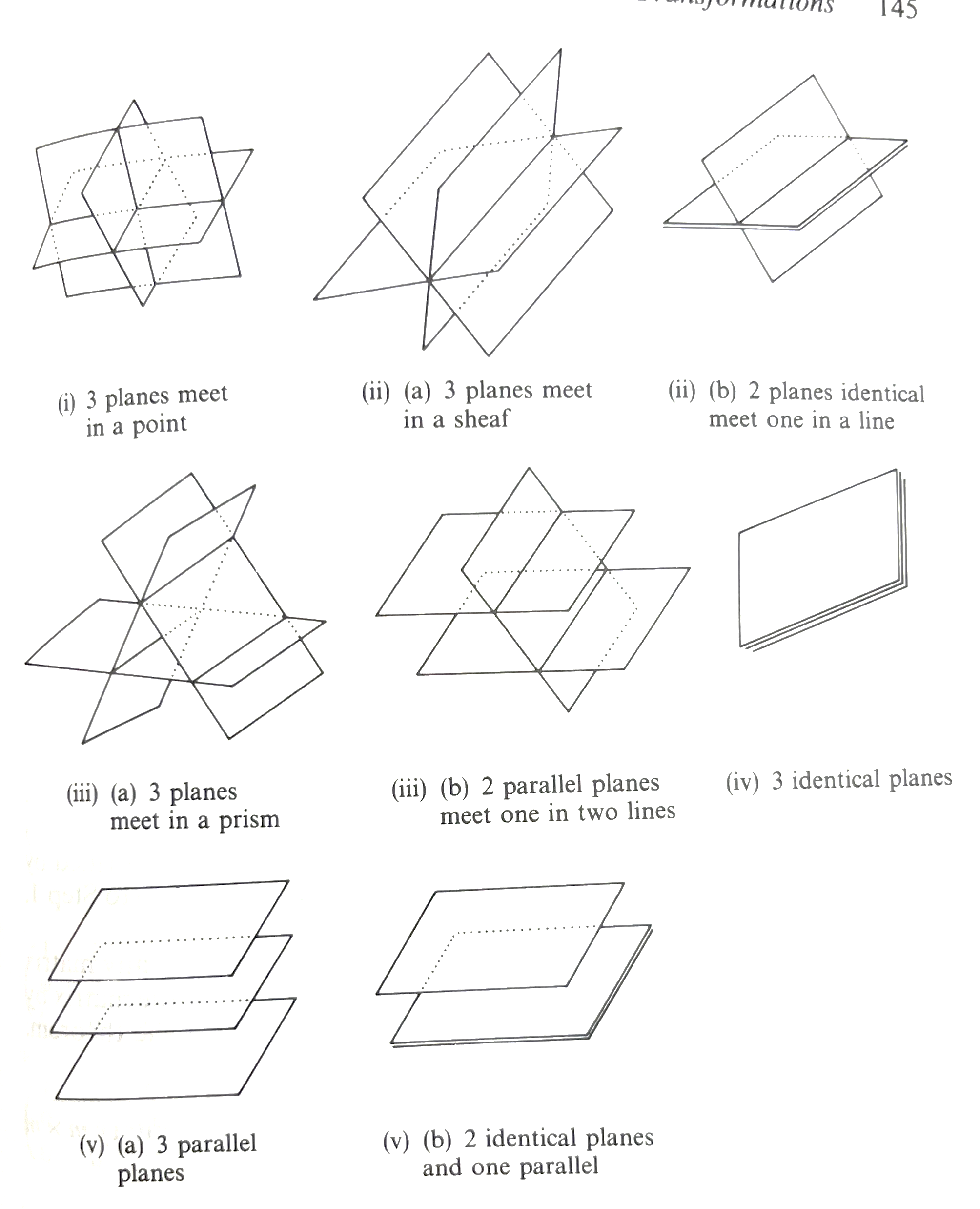 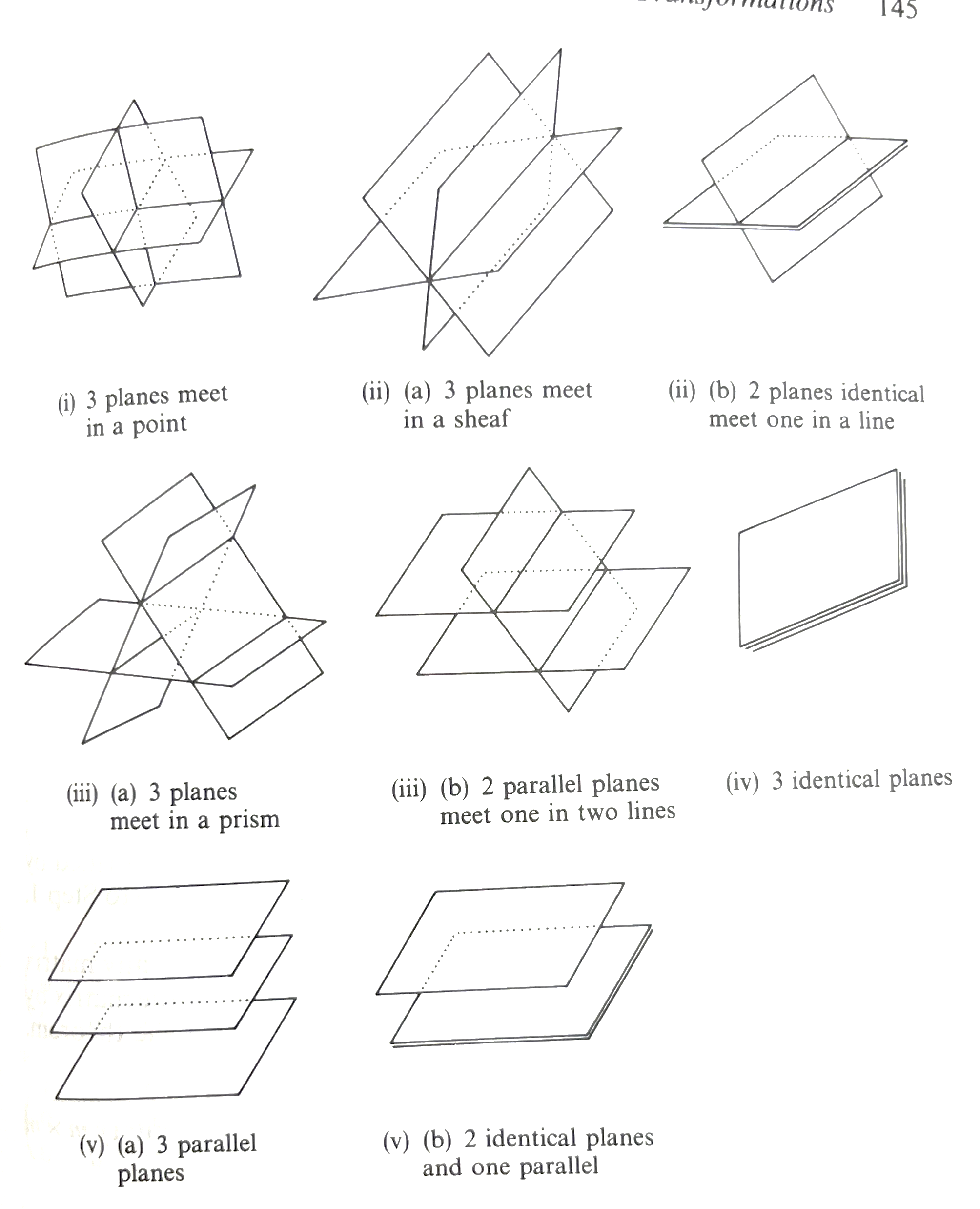 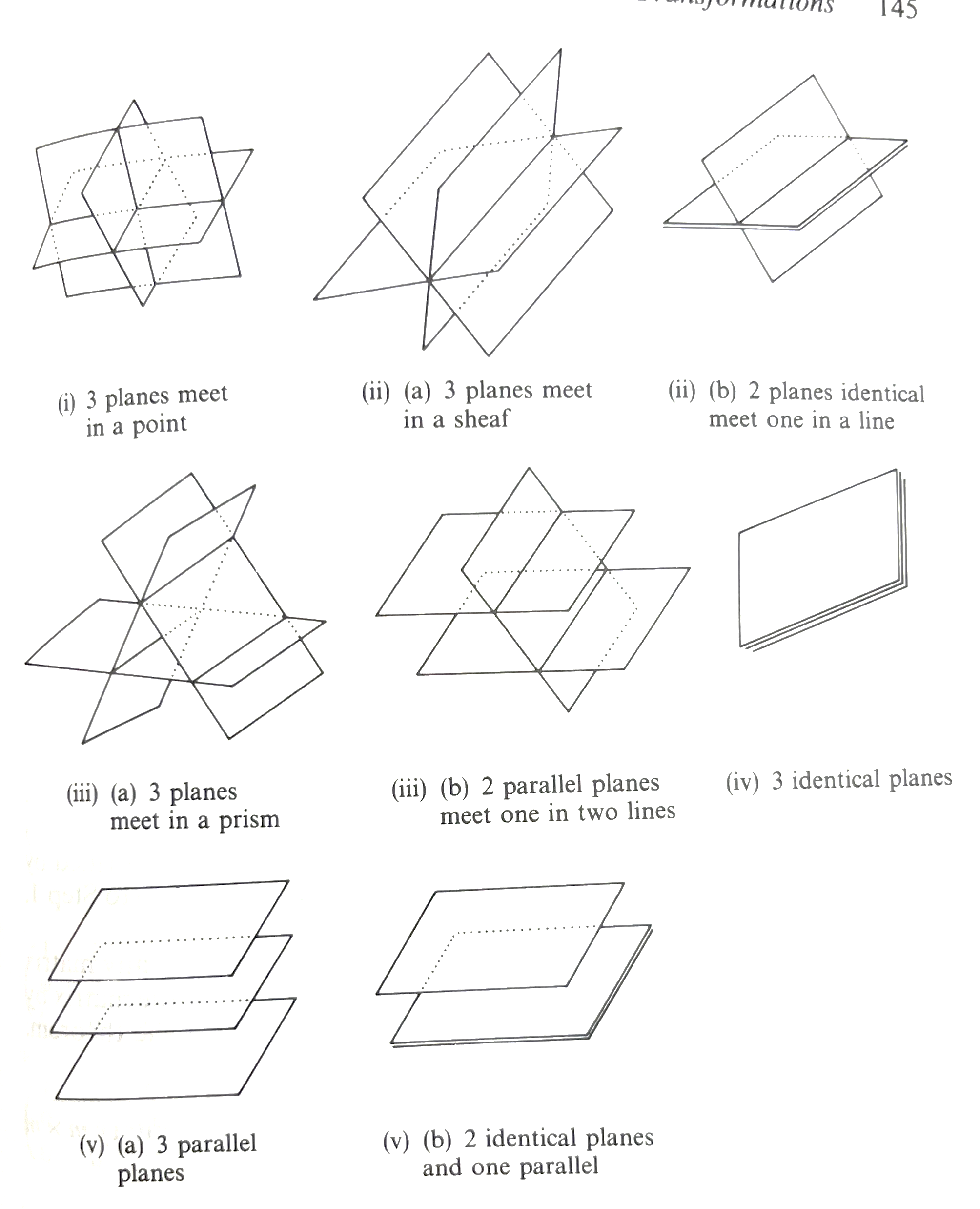 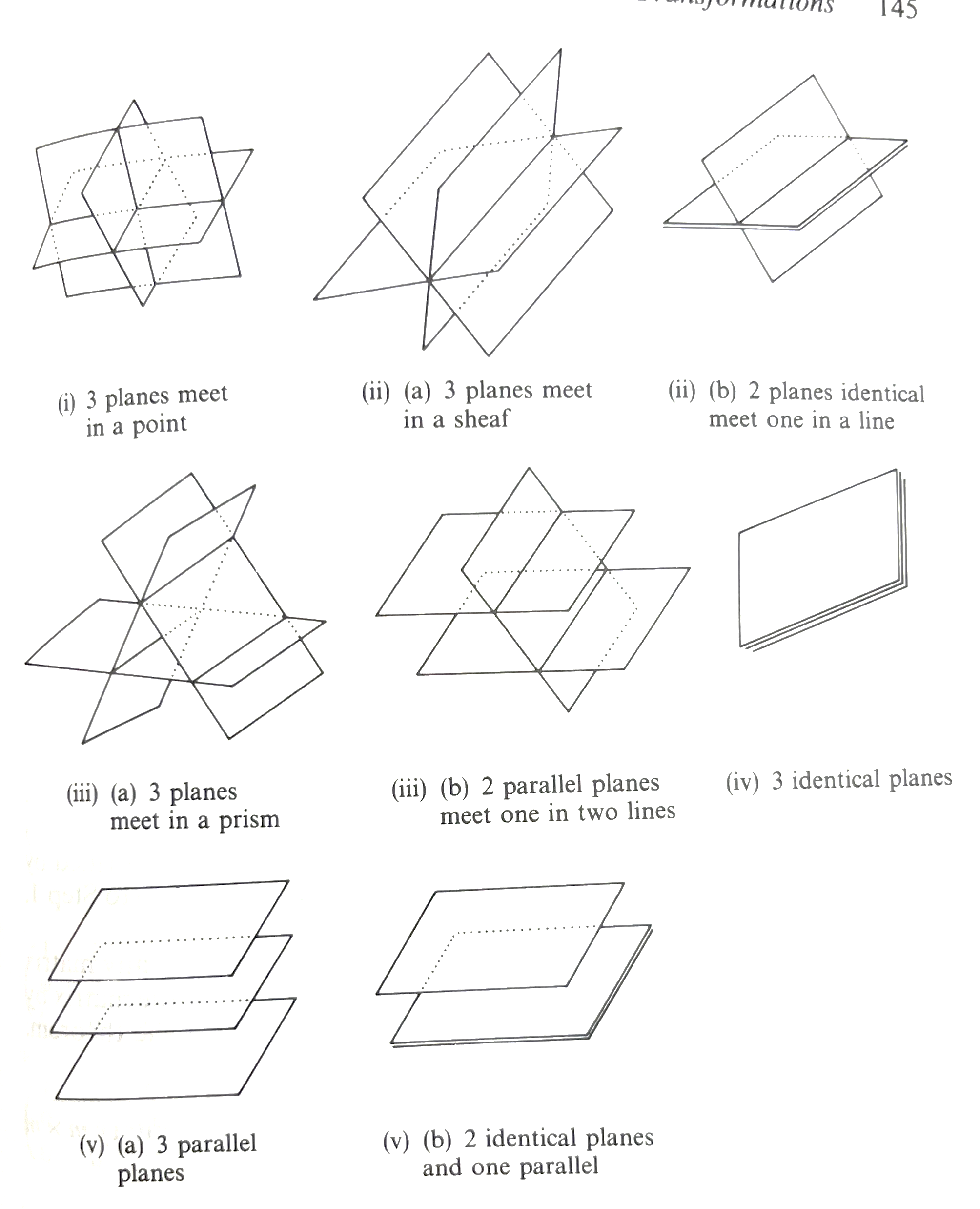 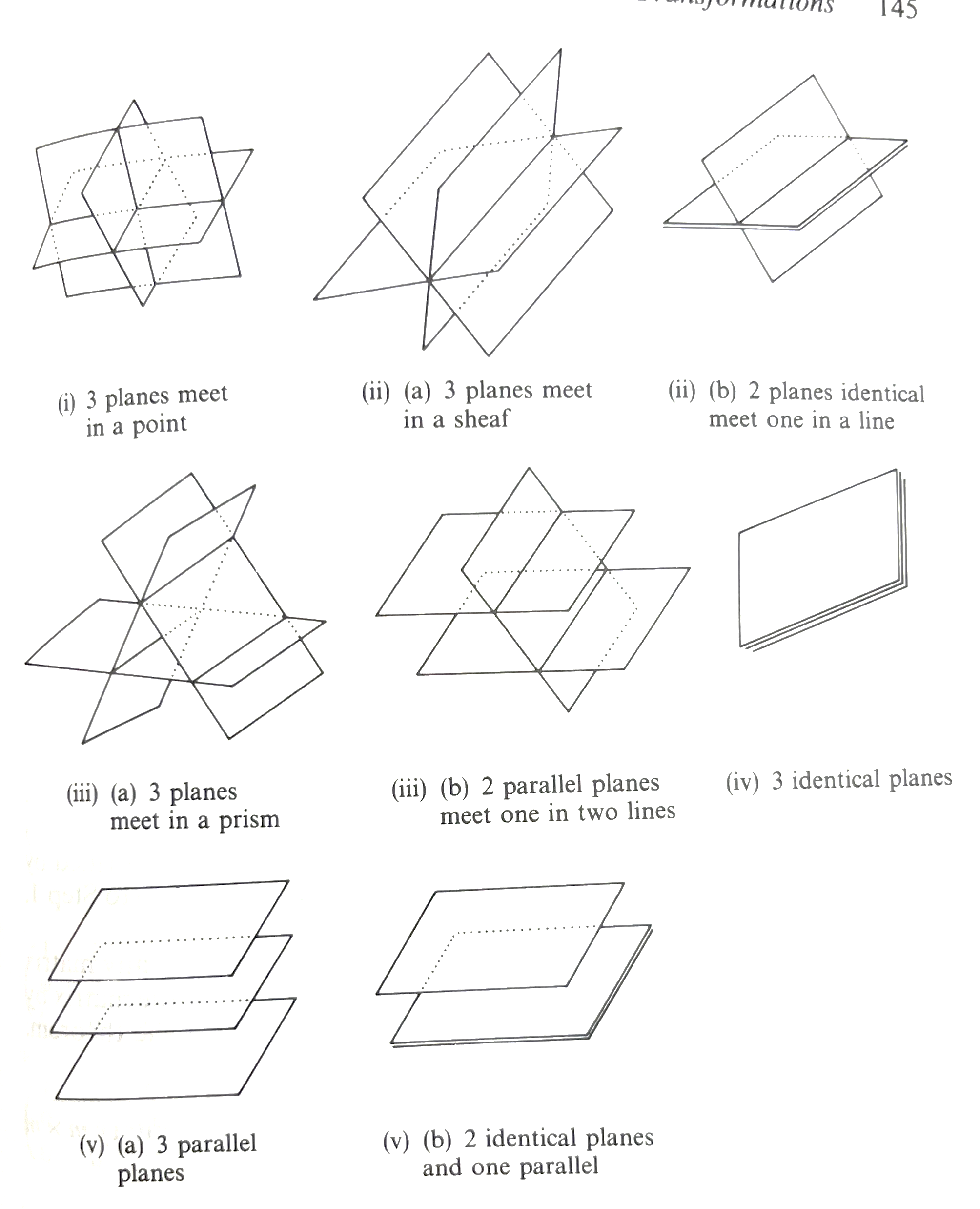 Geometric Configurations of Simultaneous Equations
Match the systems of linear equations to their geometric configuration.
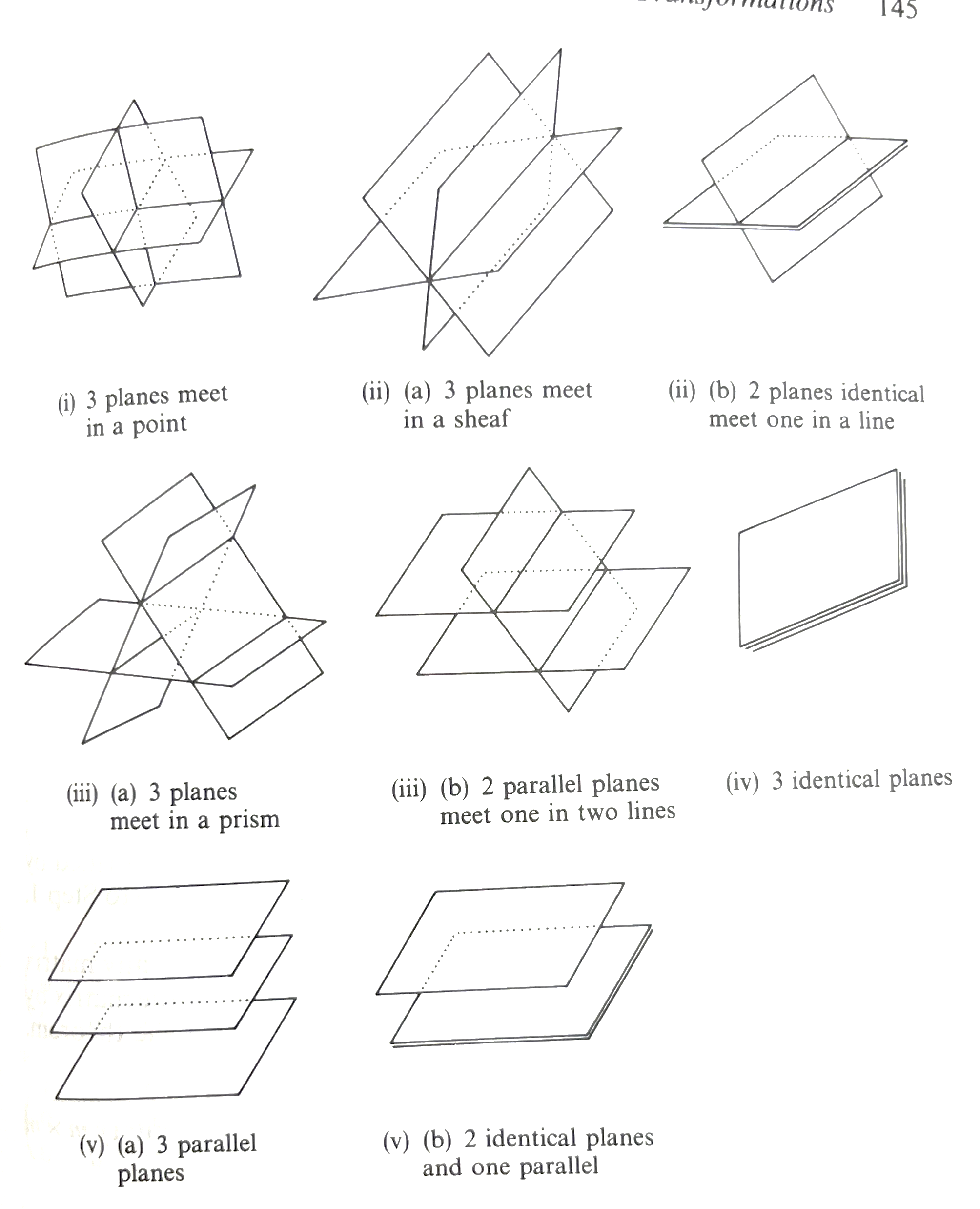 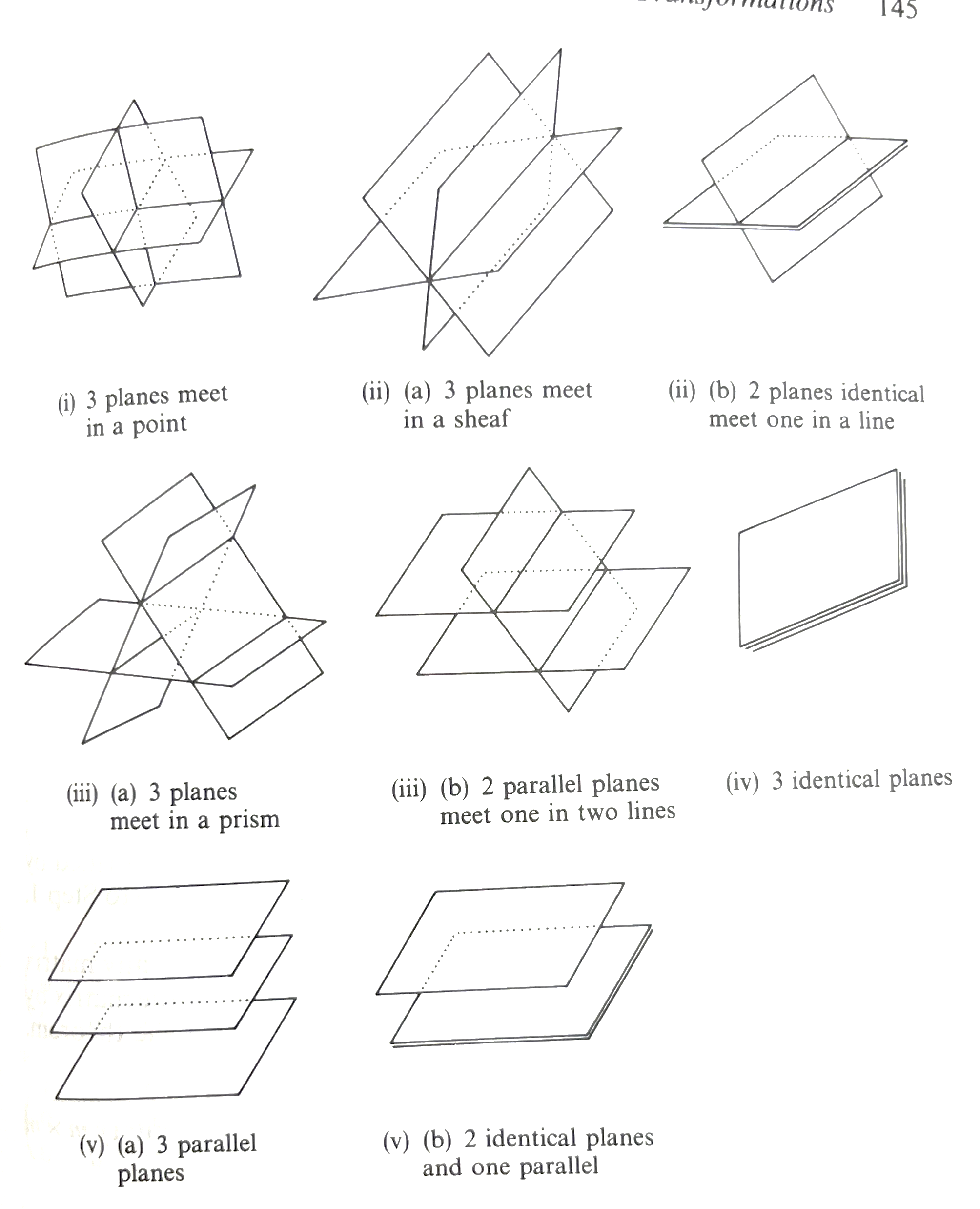 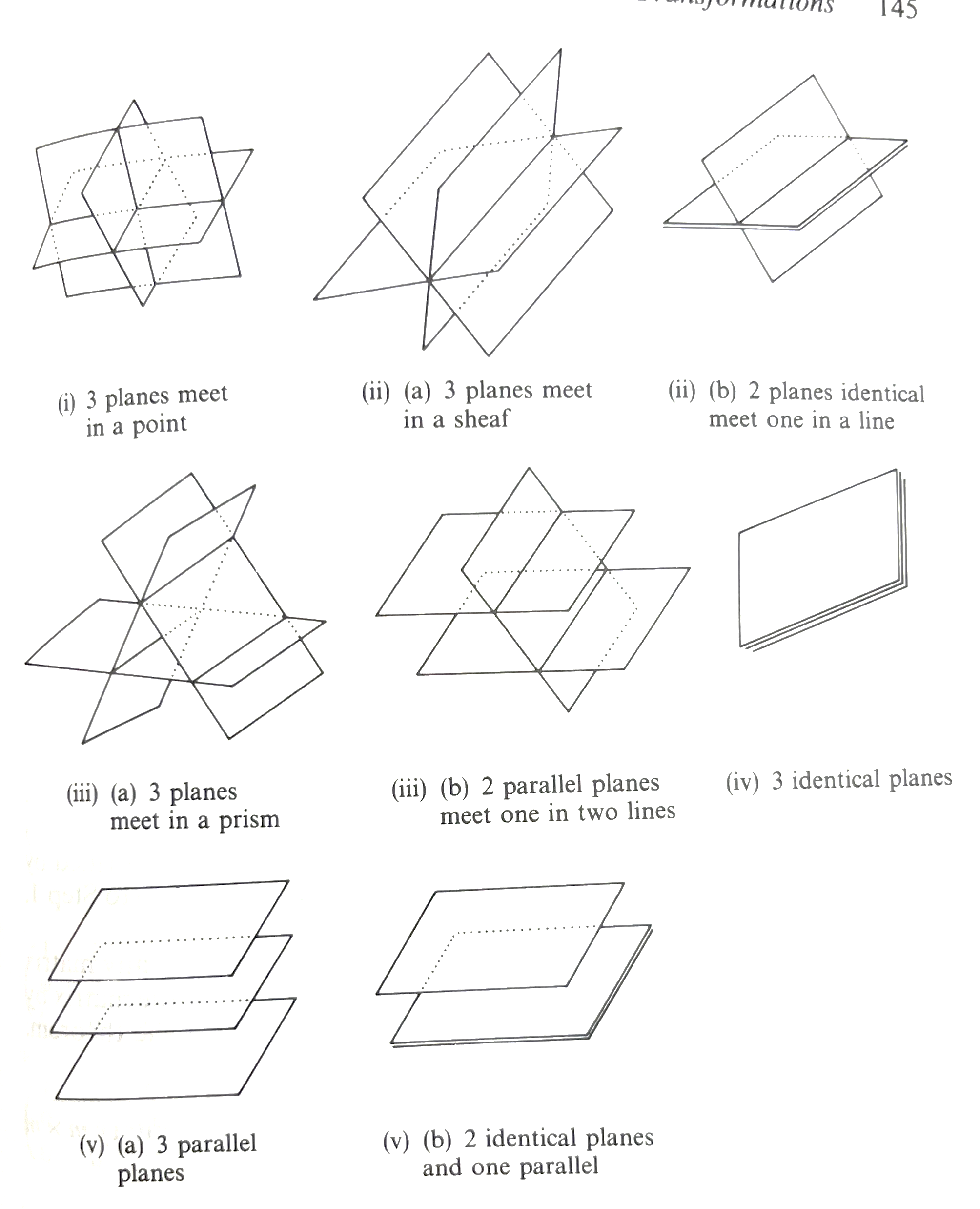 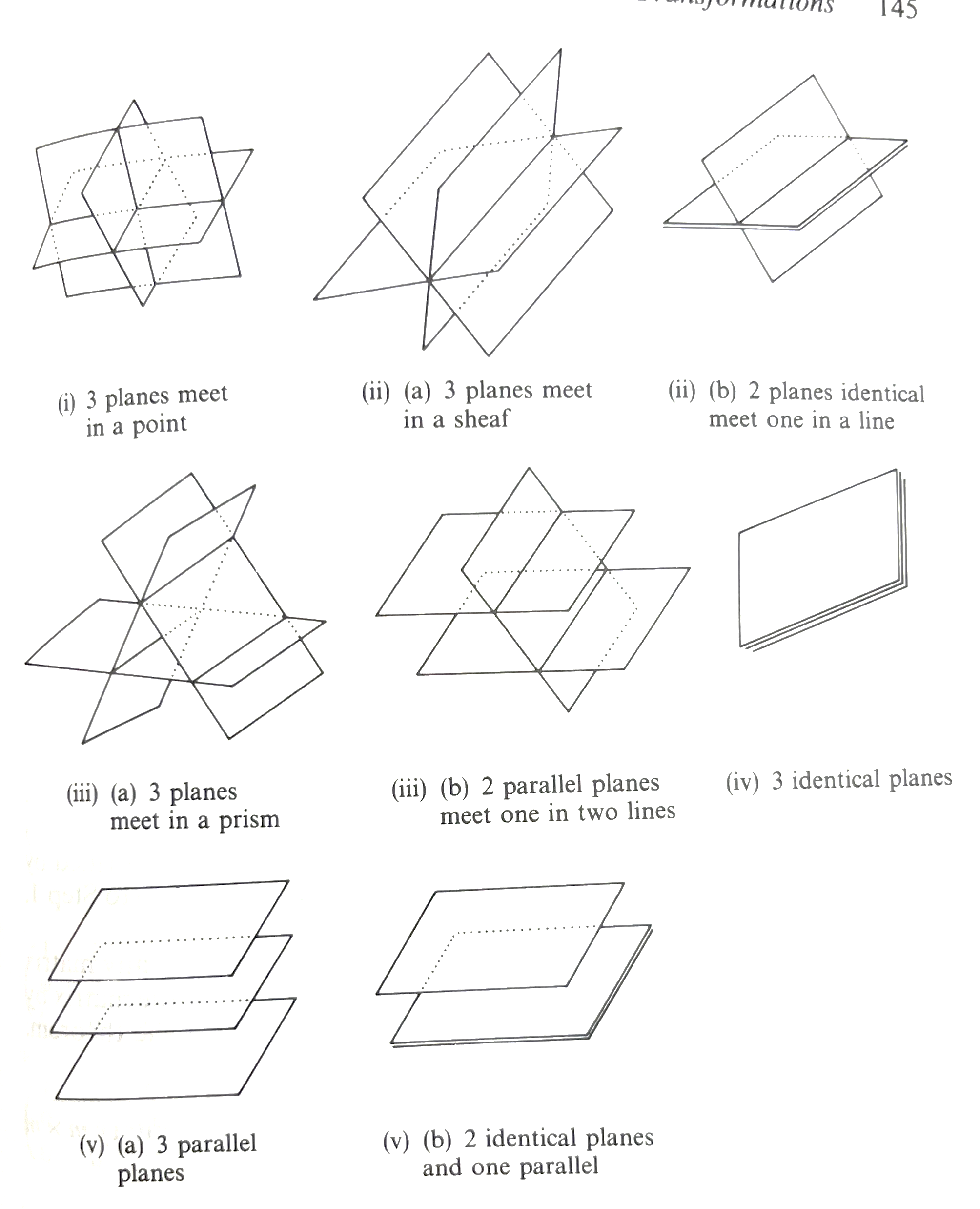 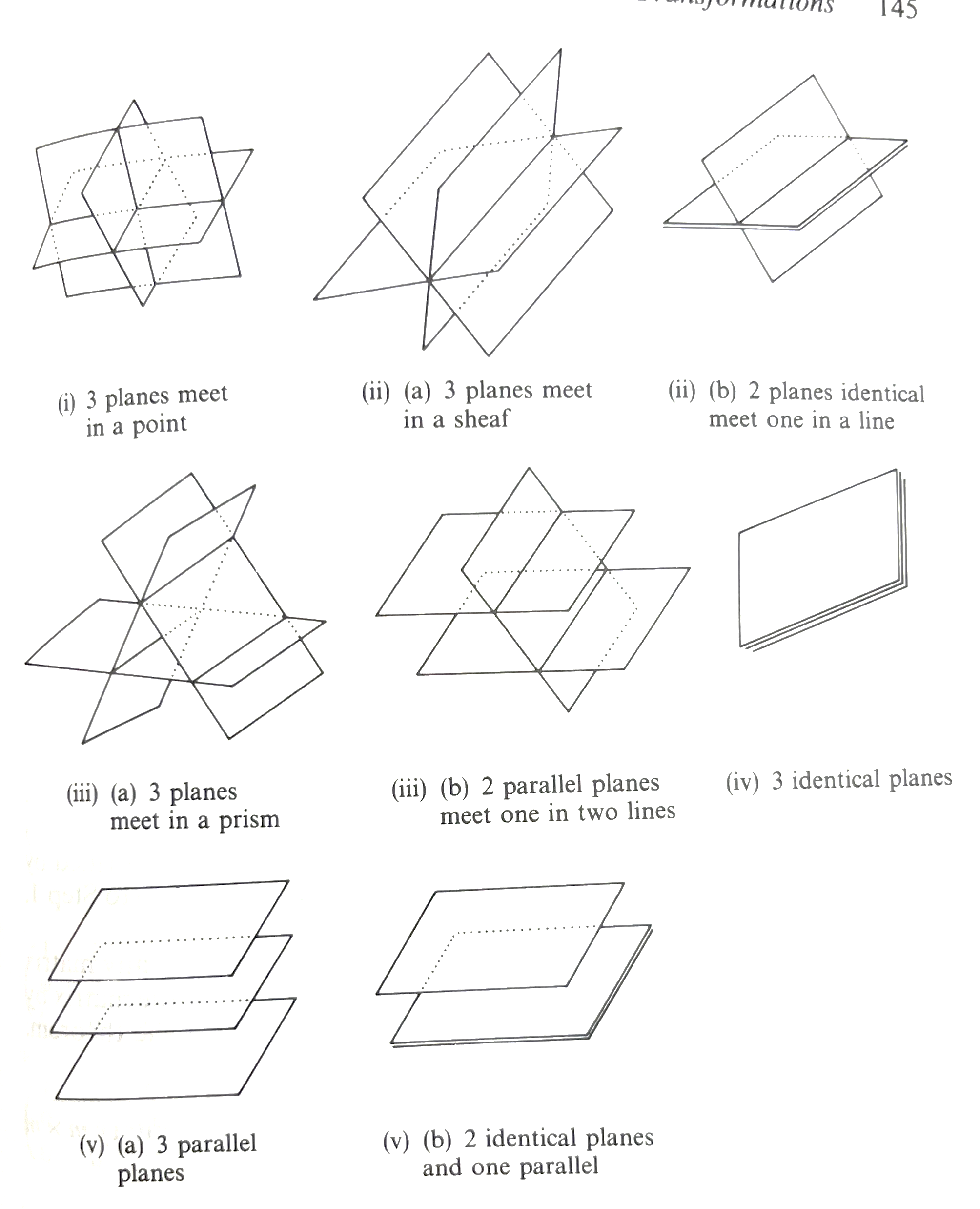 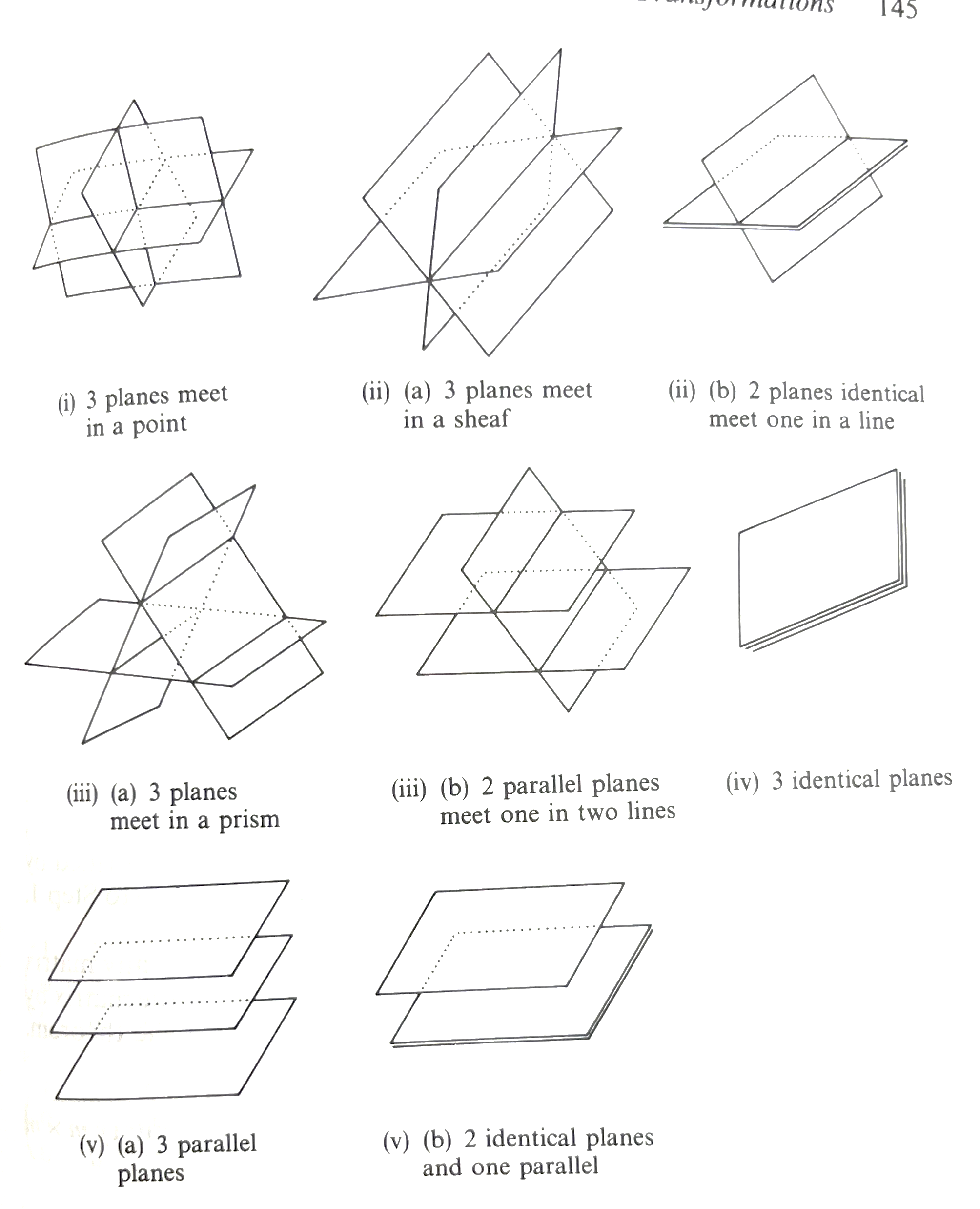 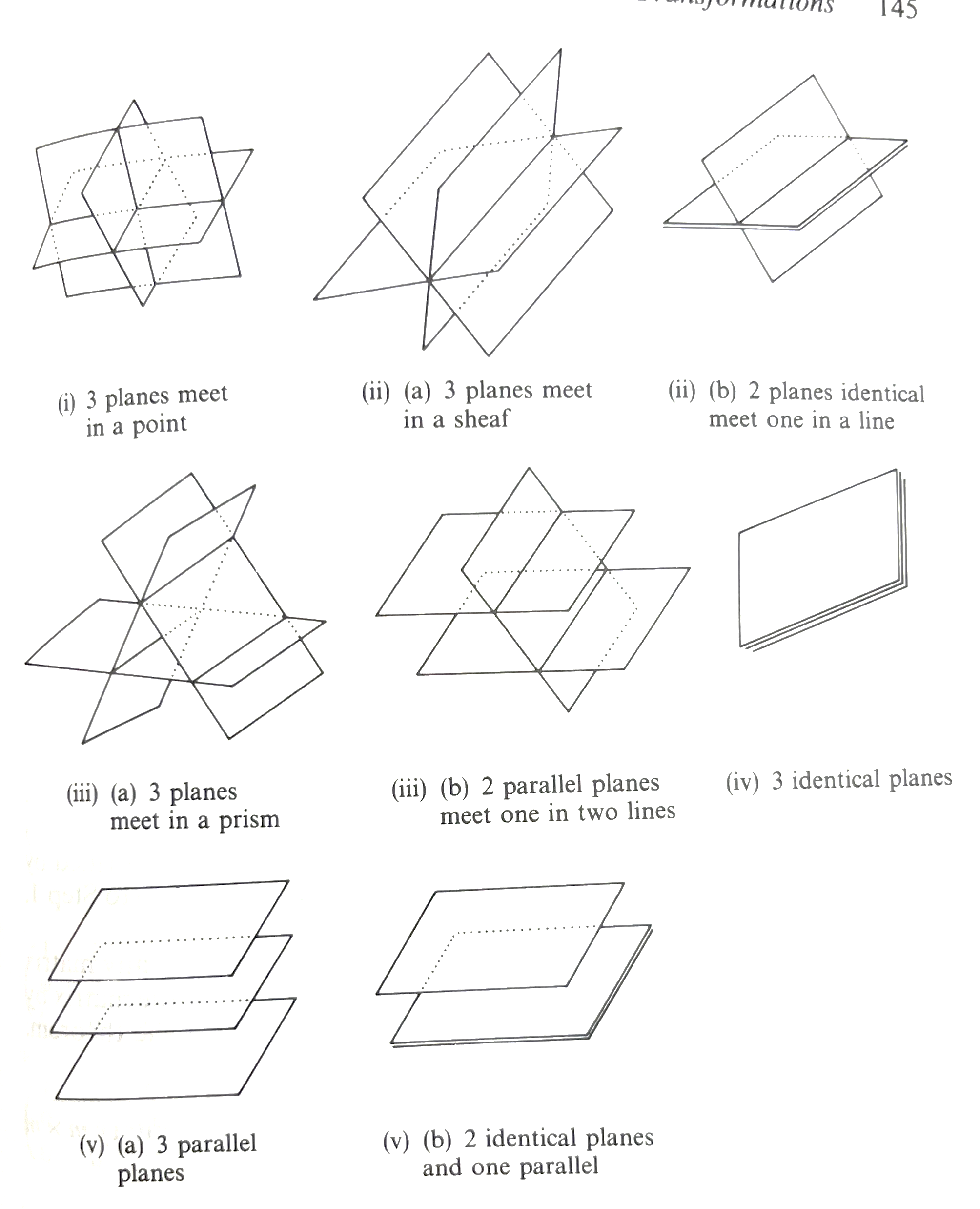 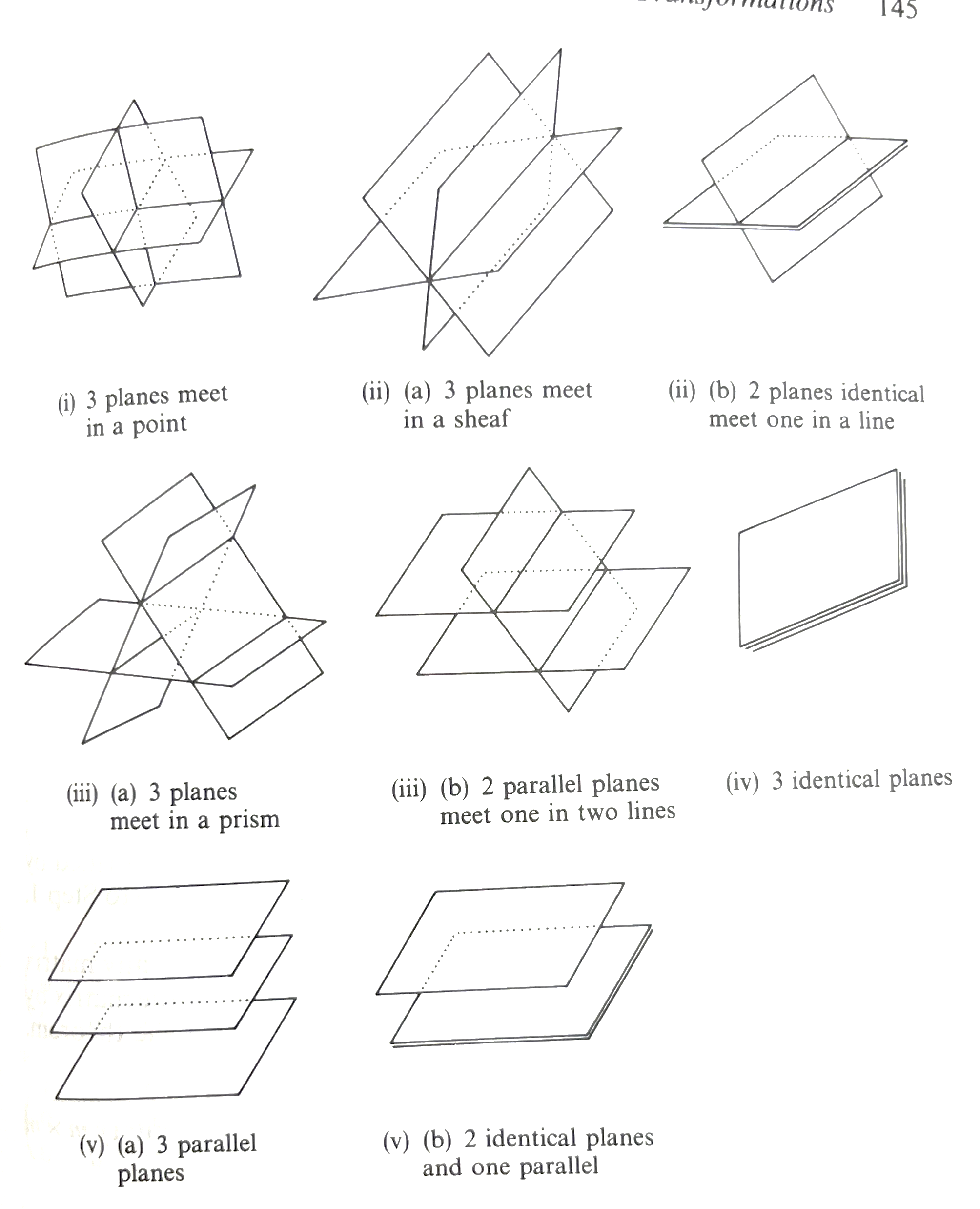 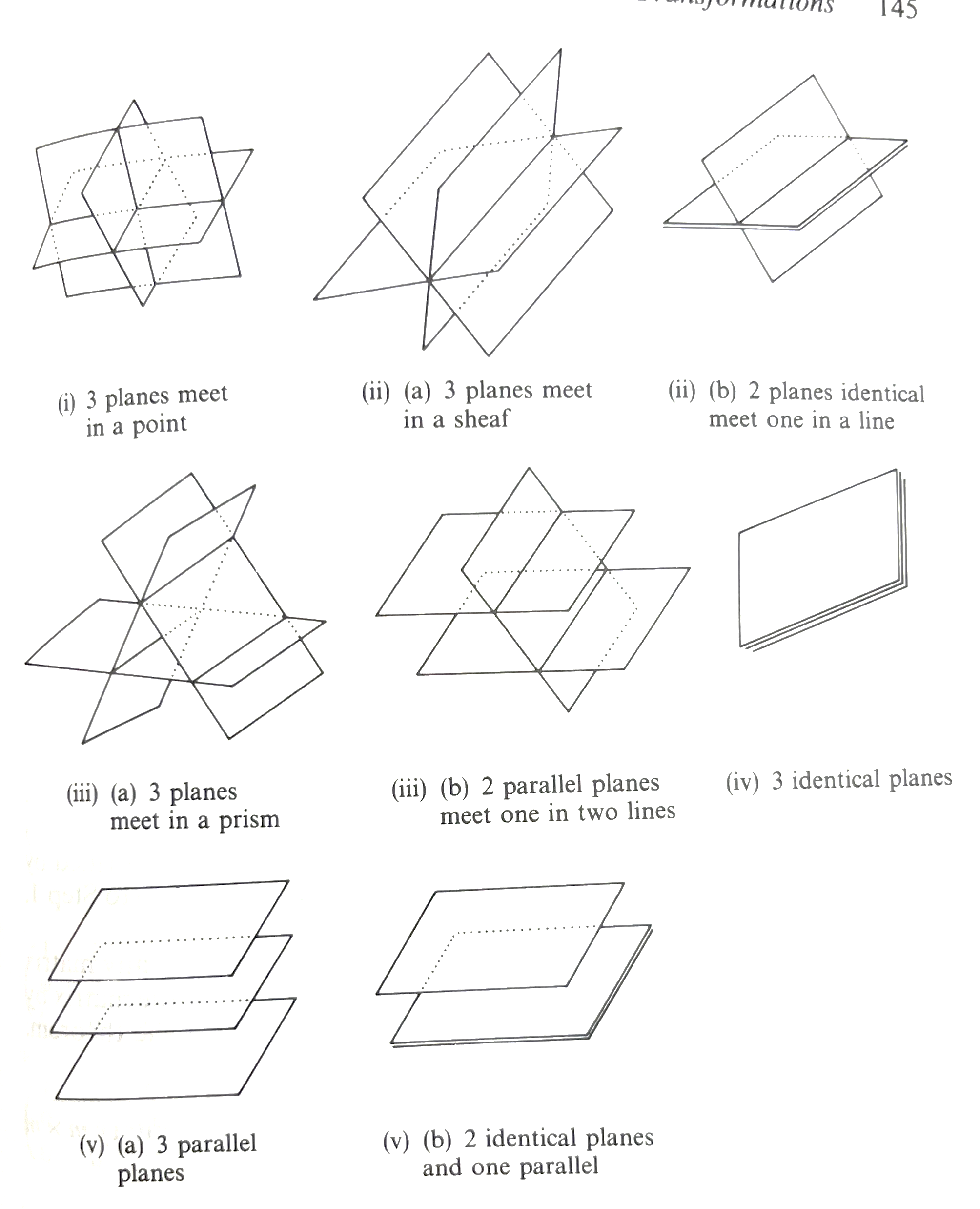 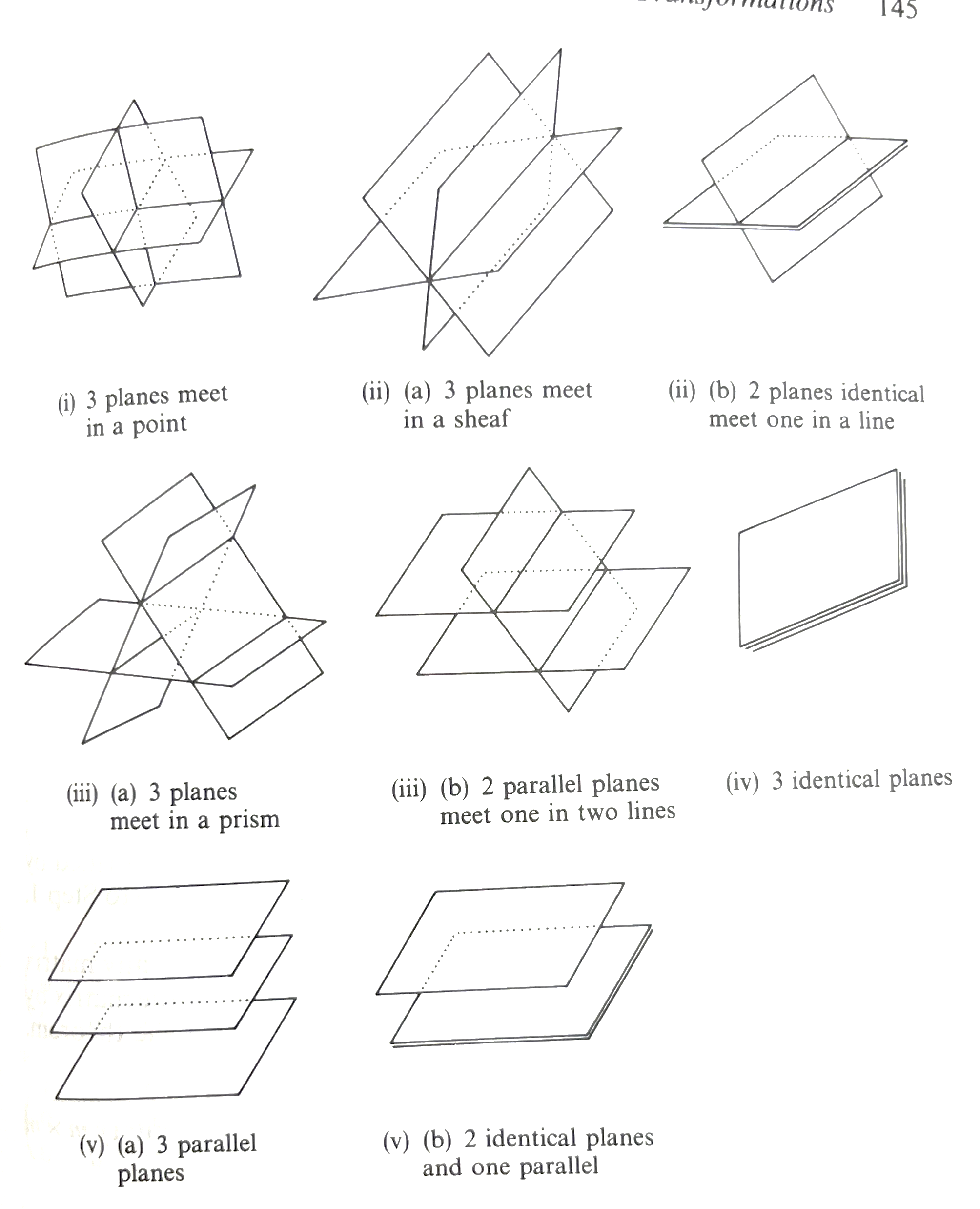 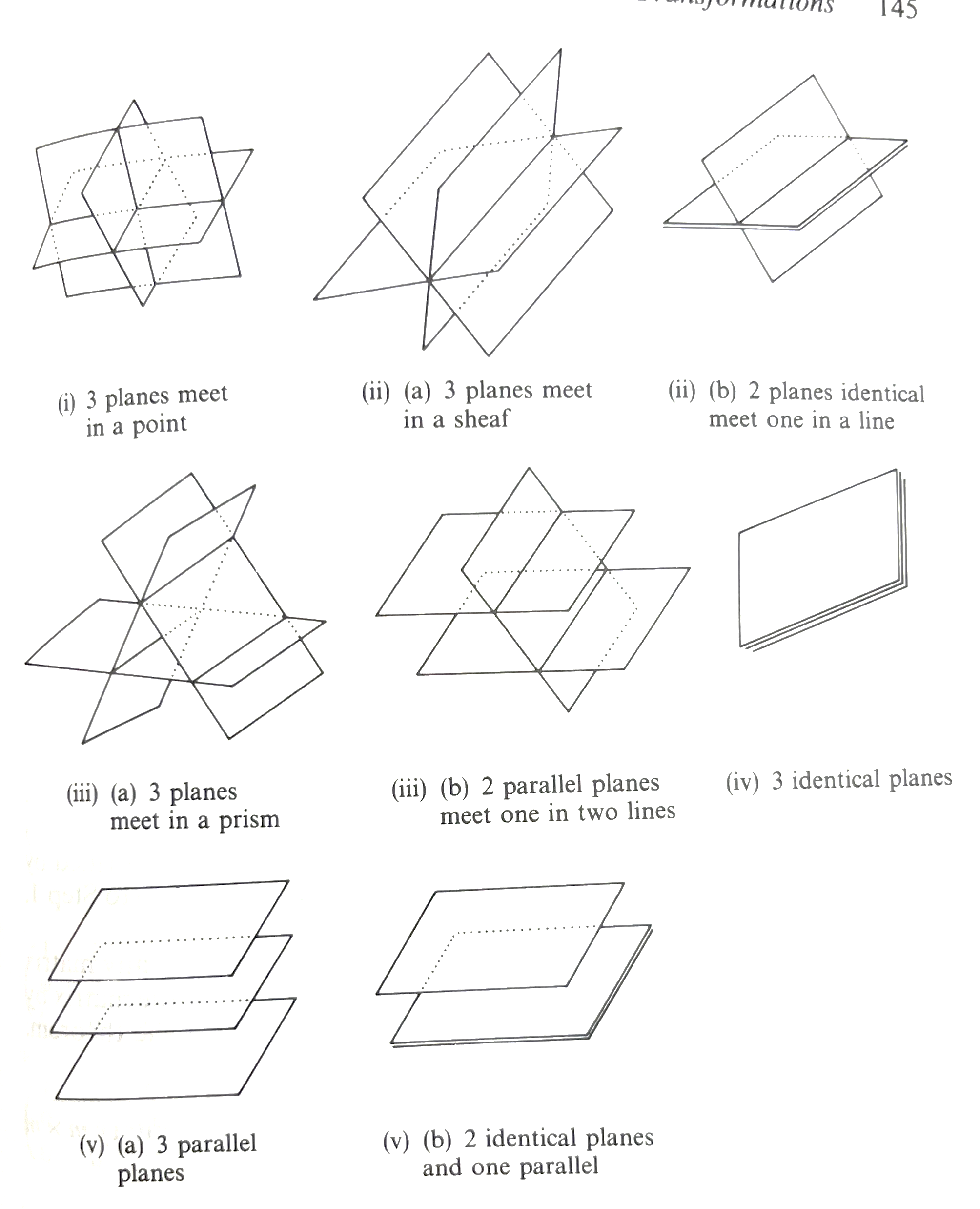 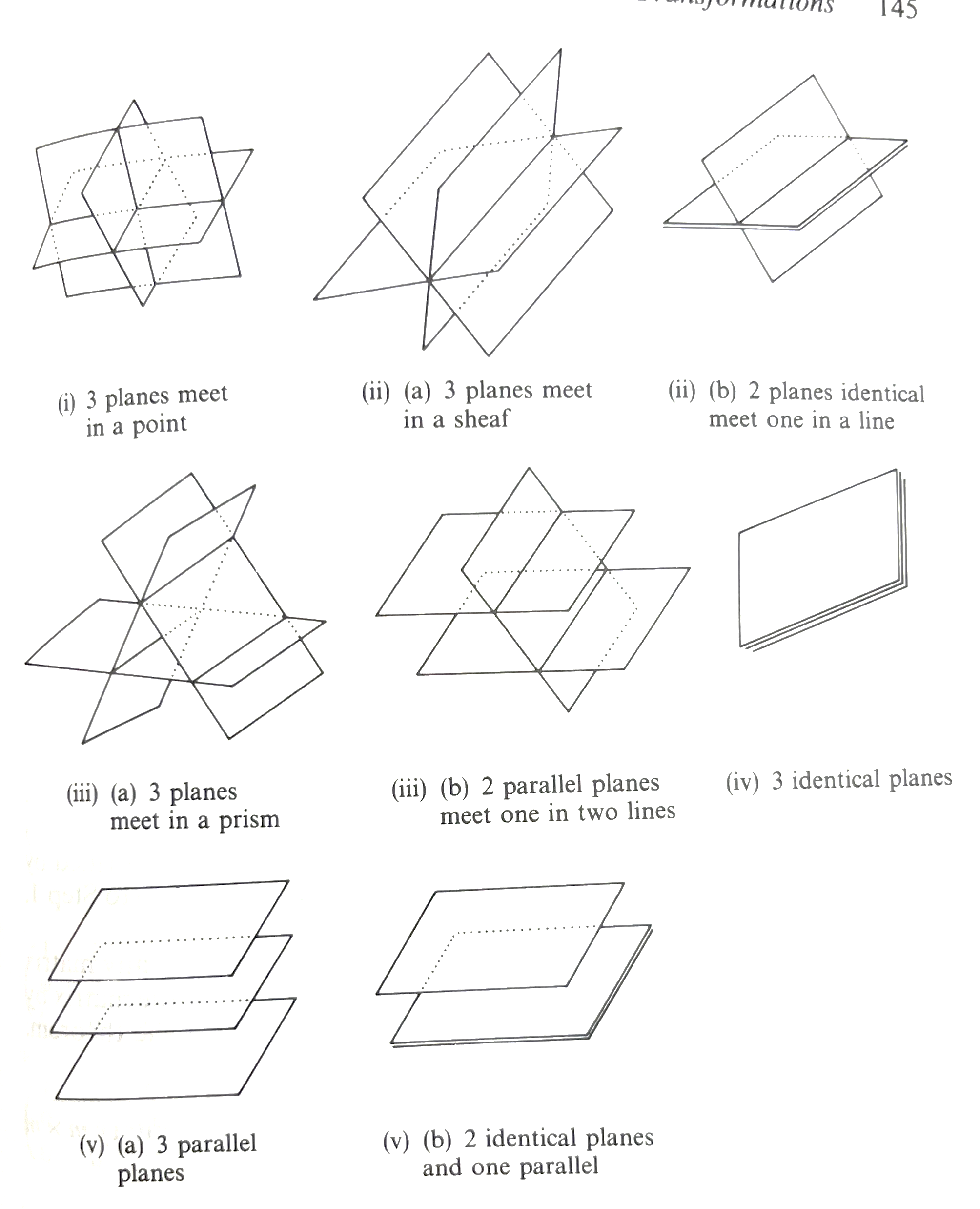 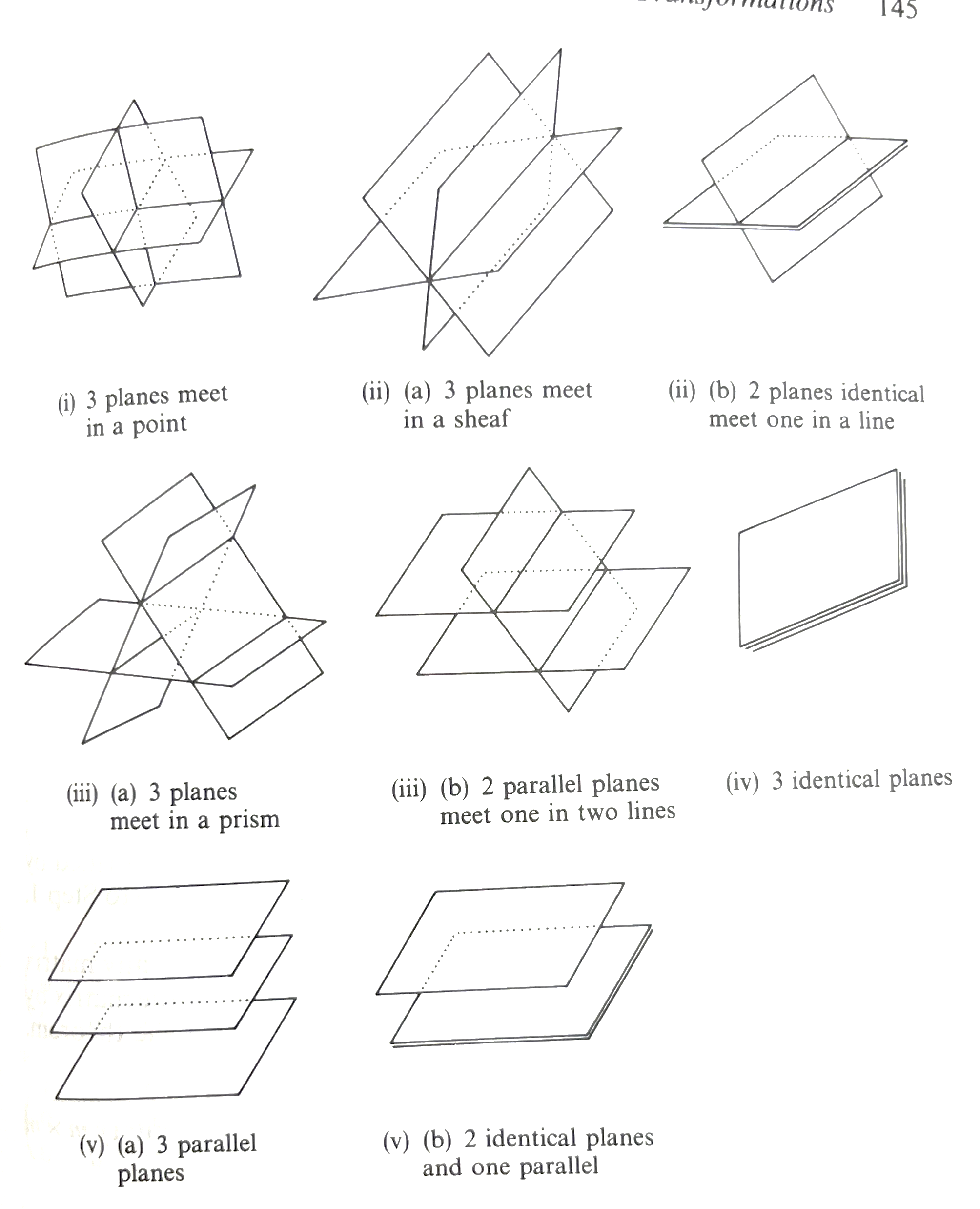 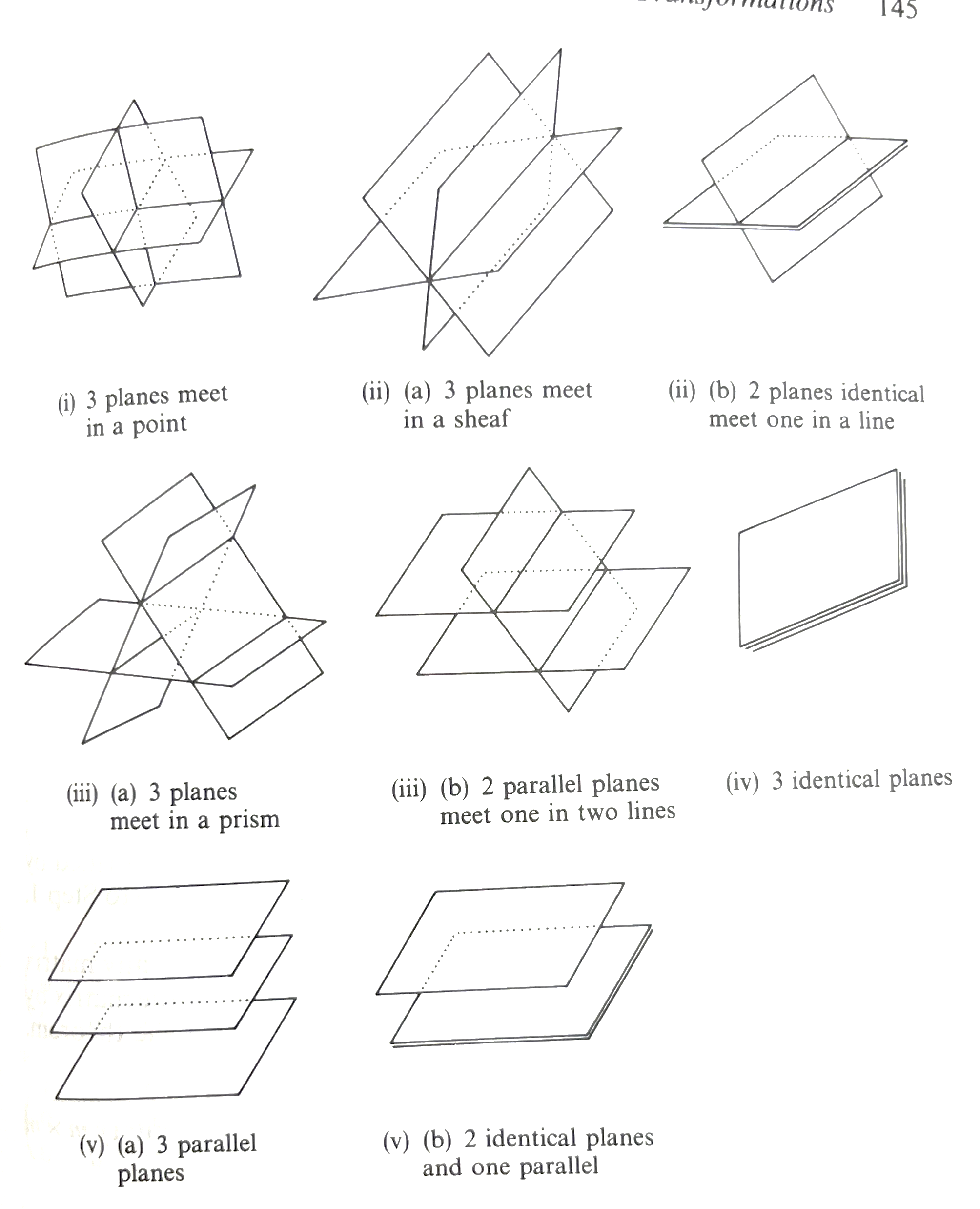 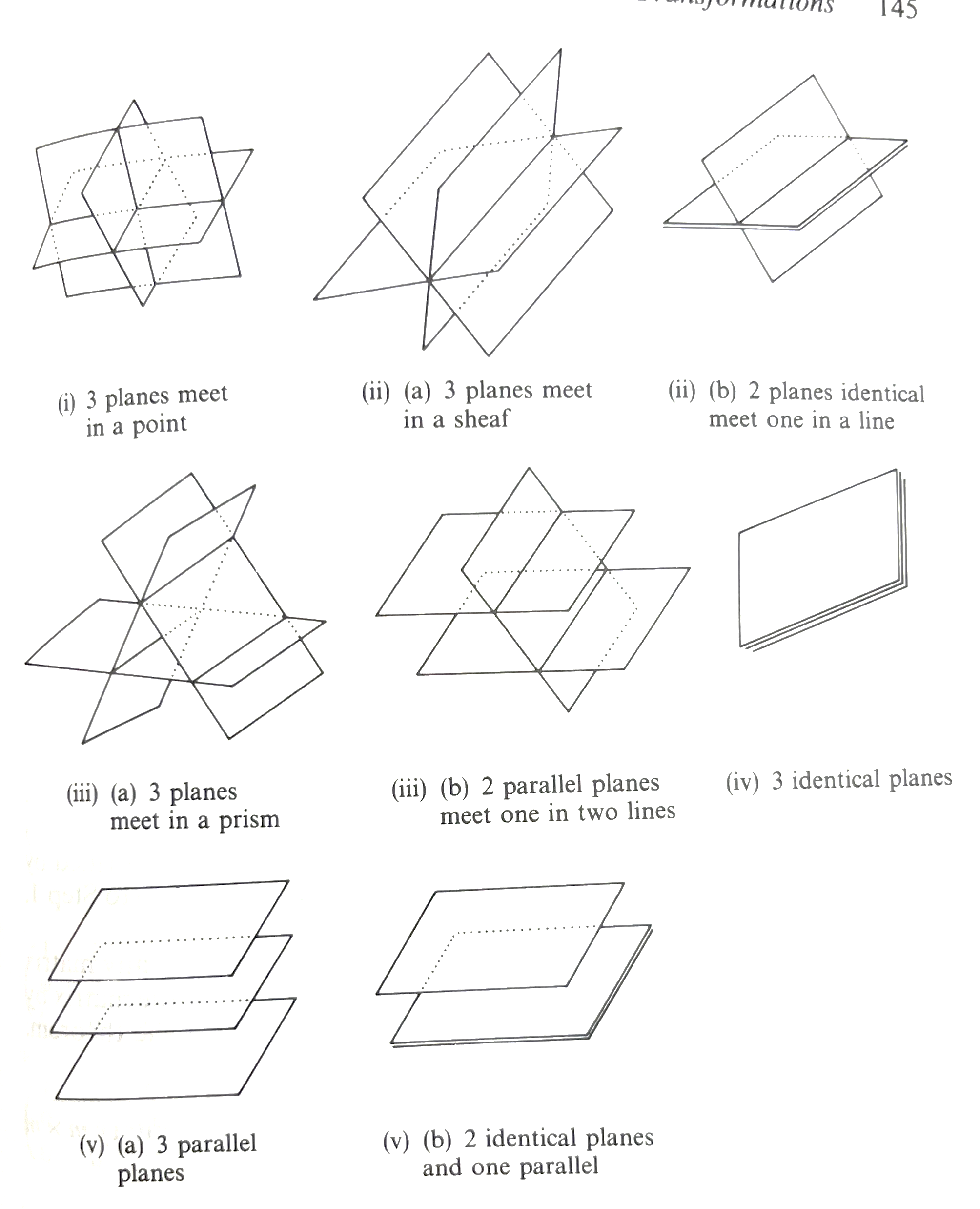 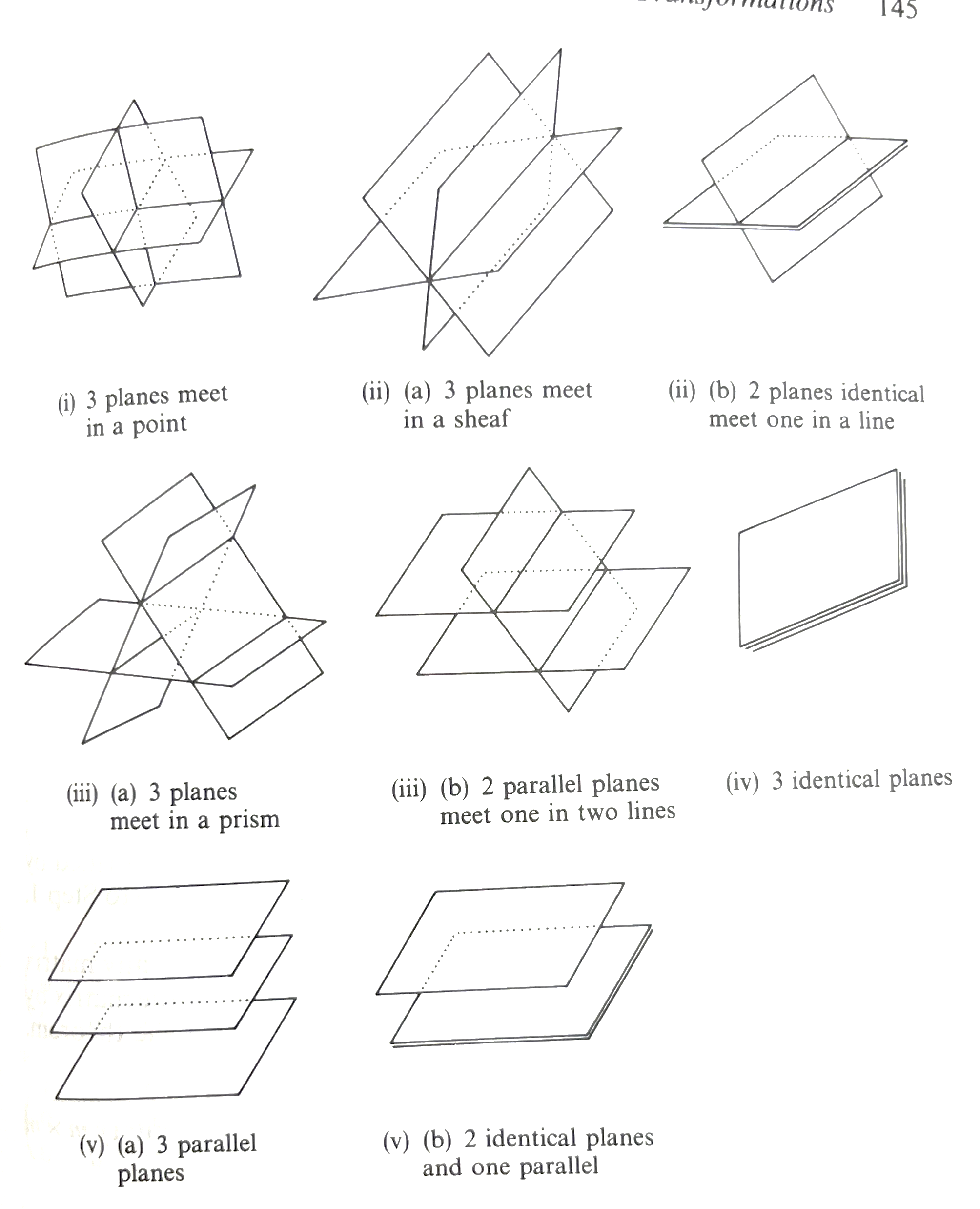 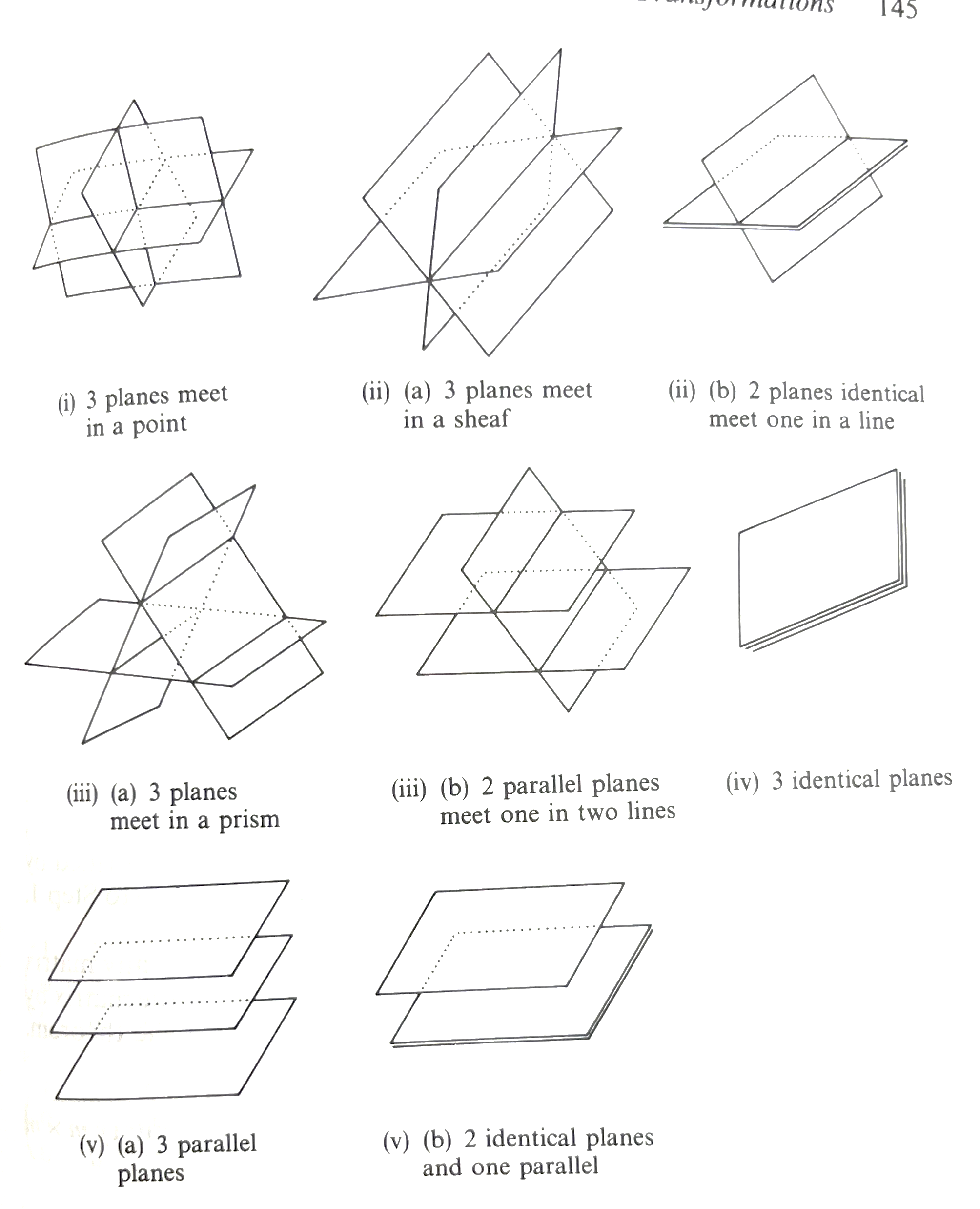 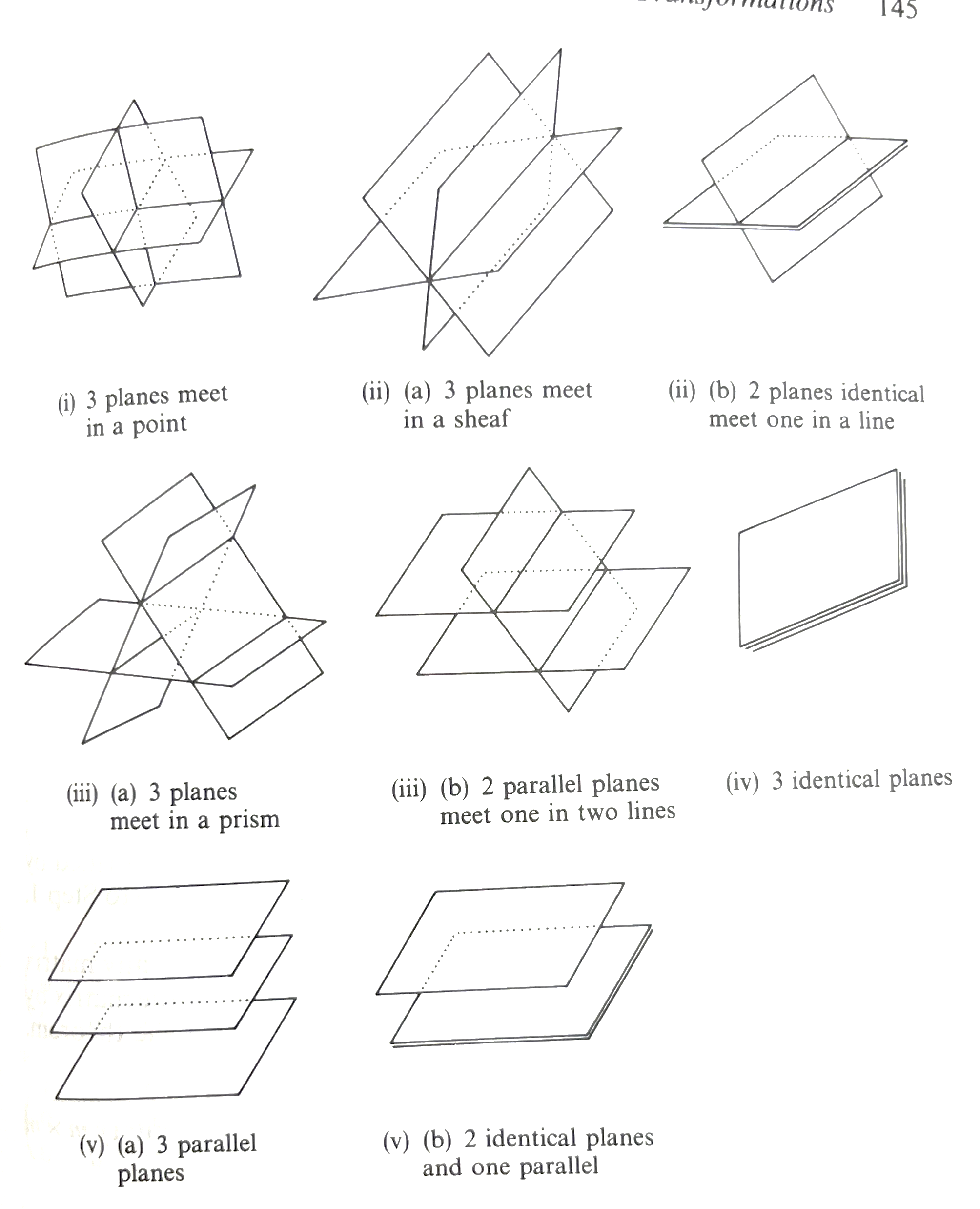 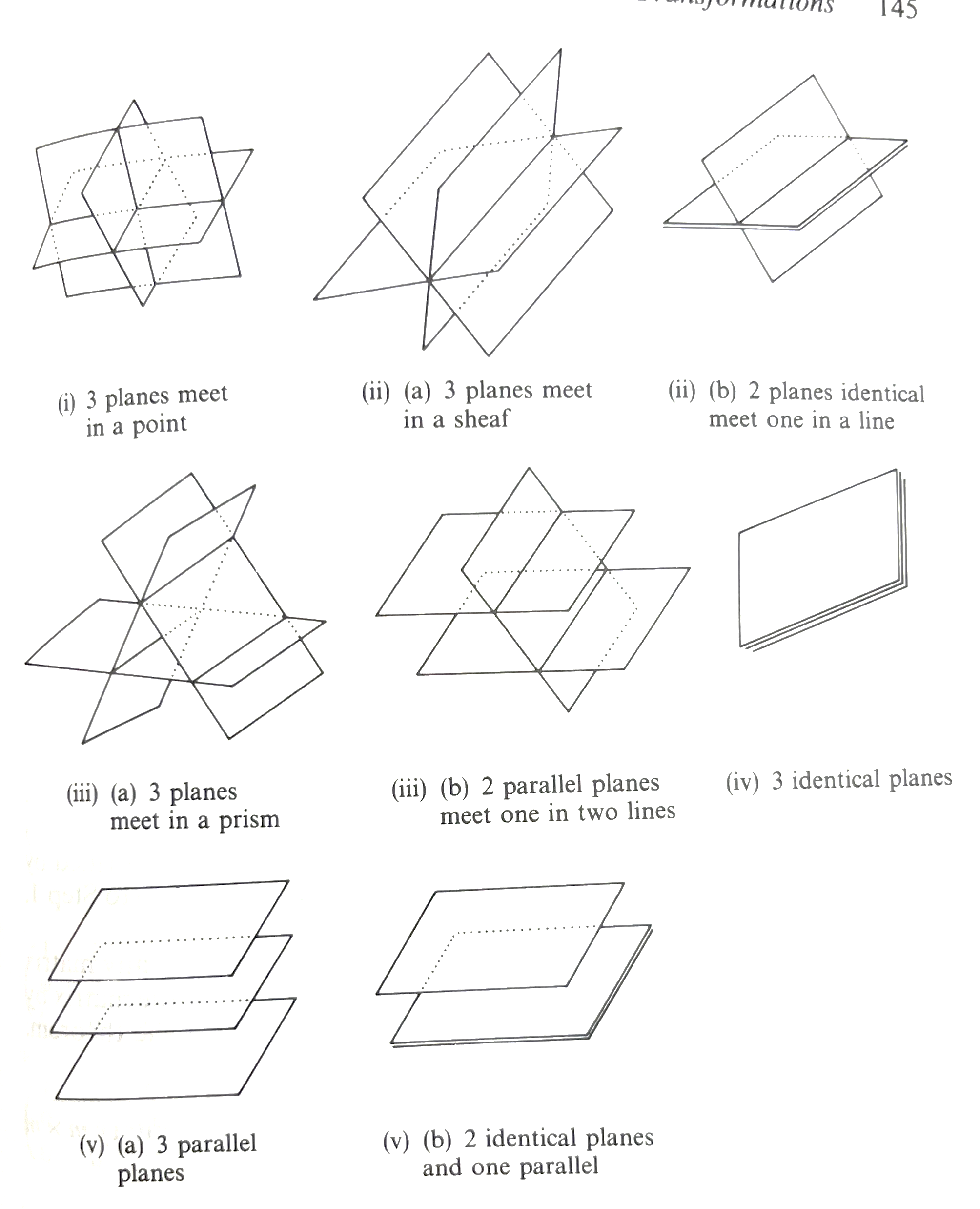 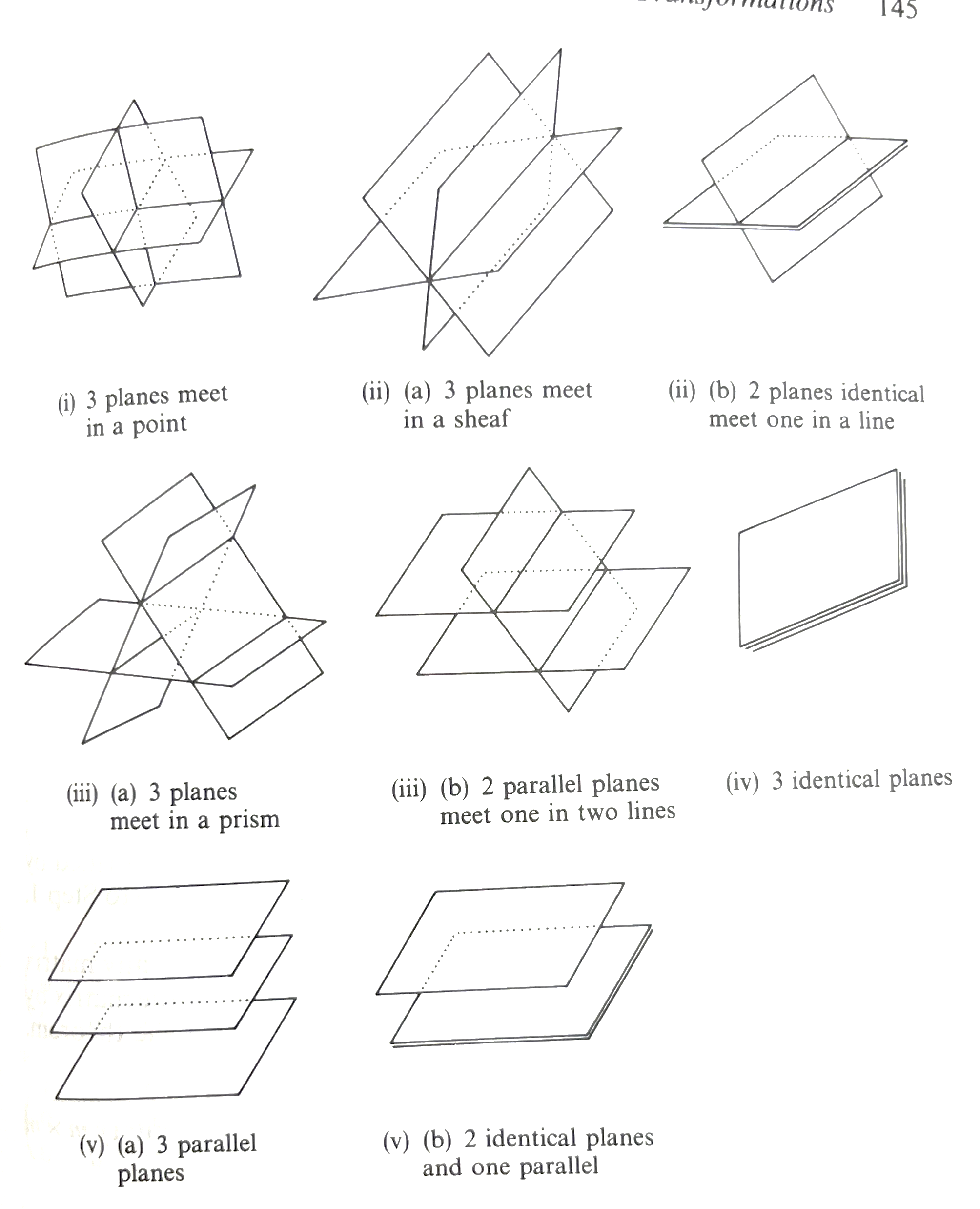 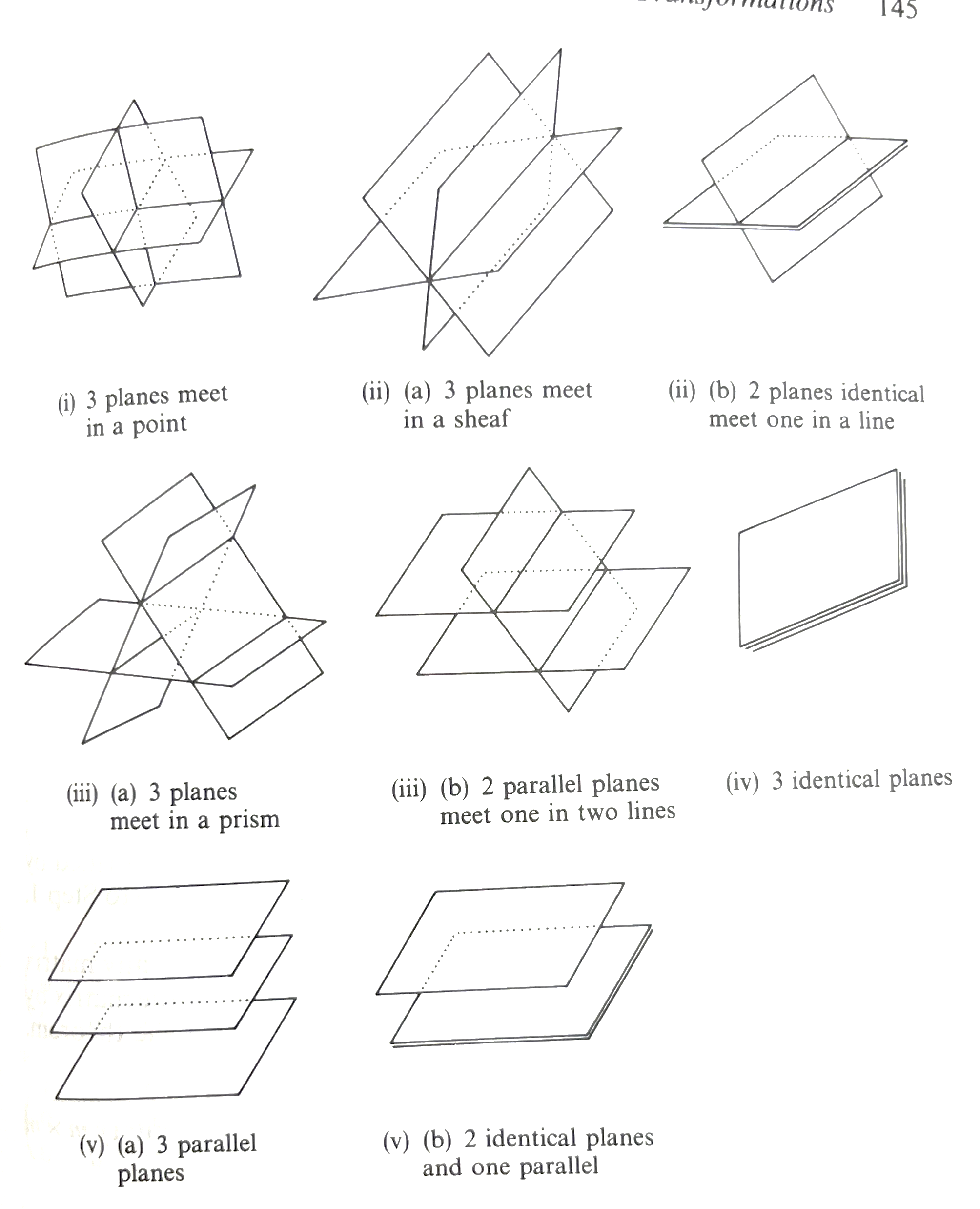 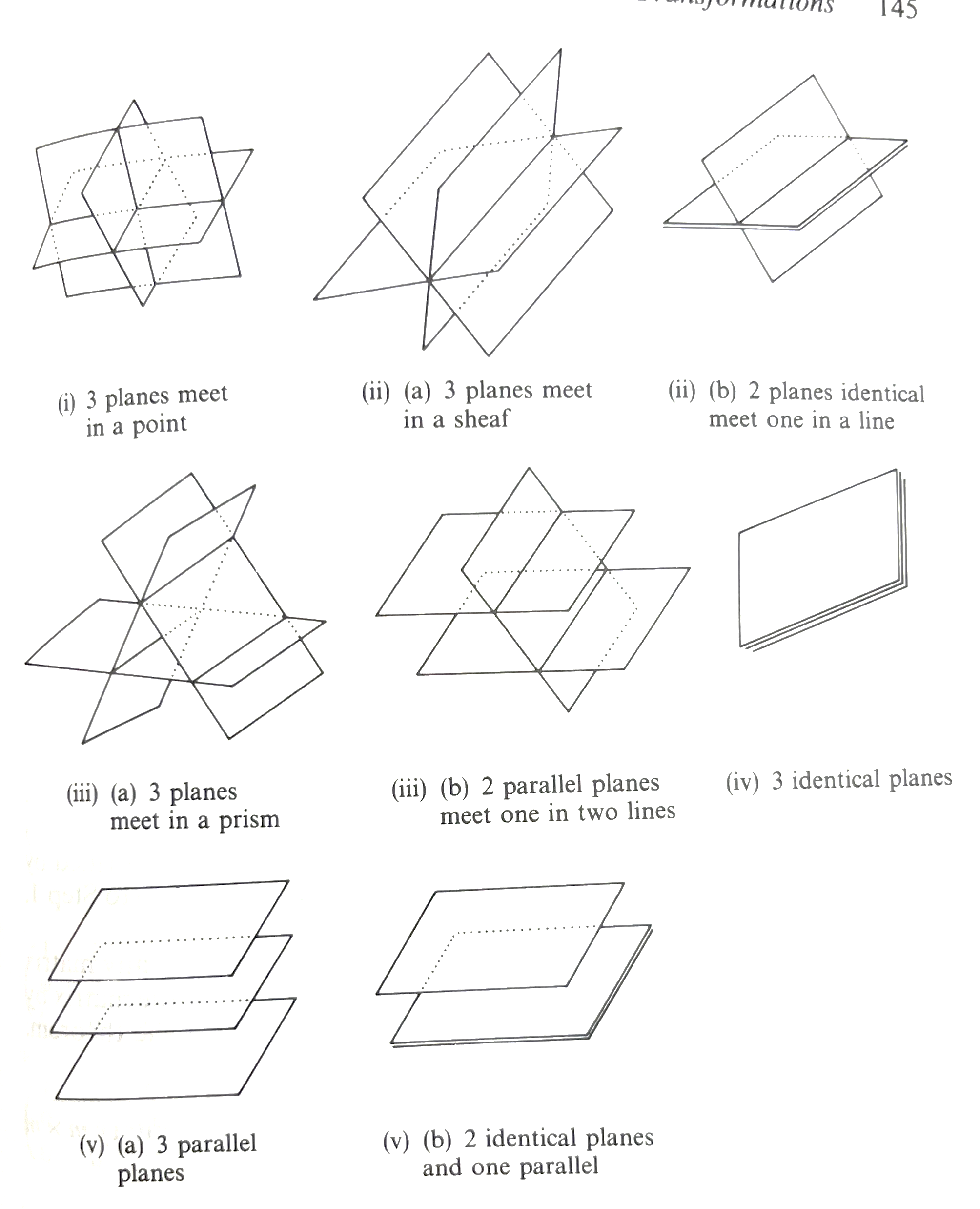 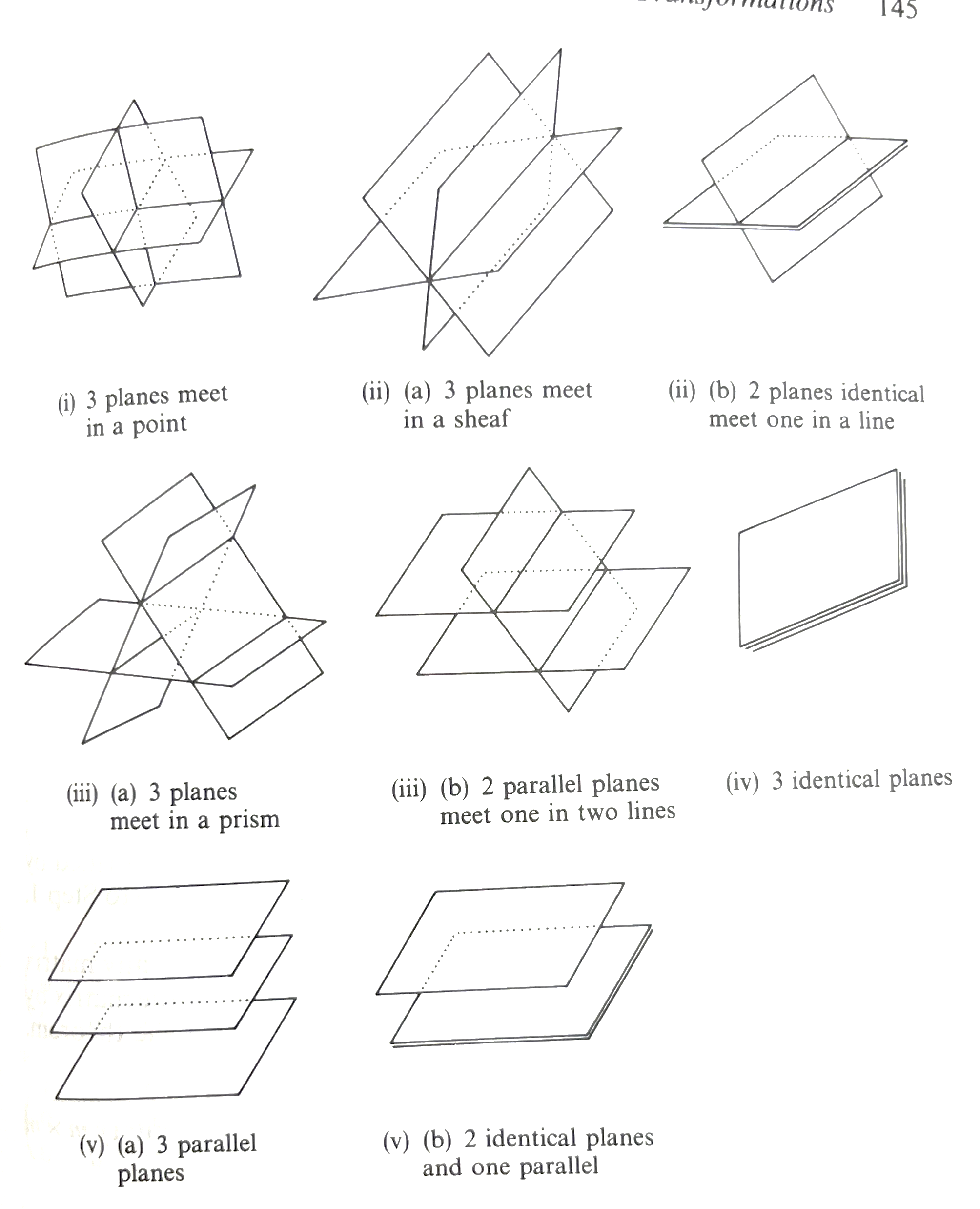 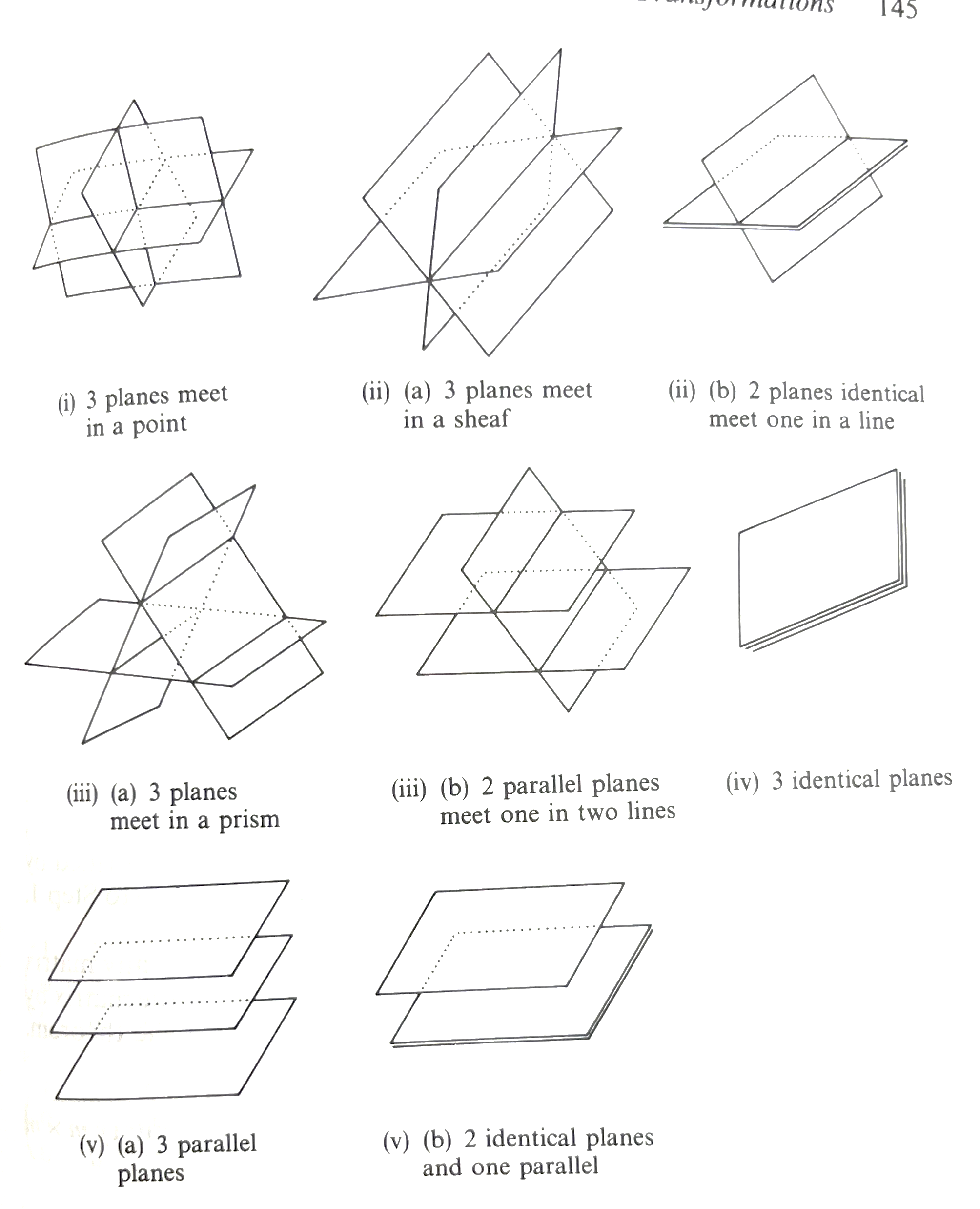 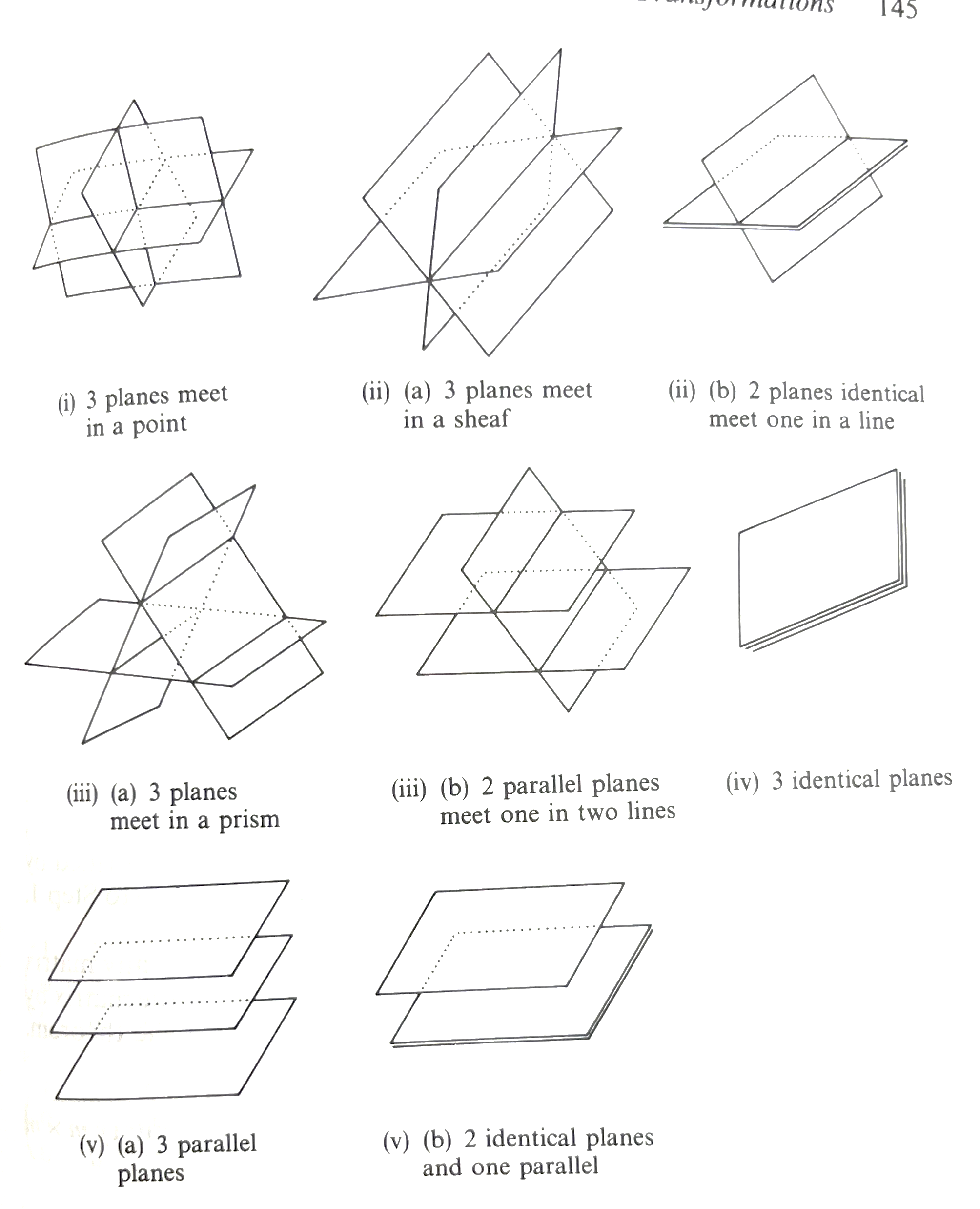 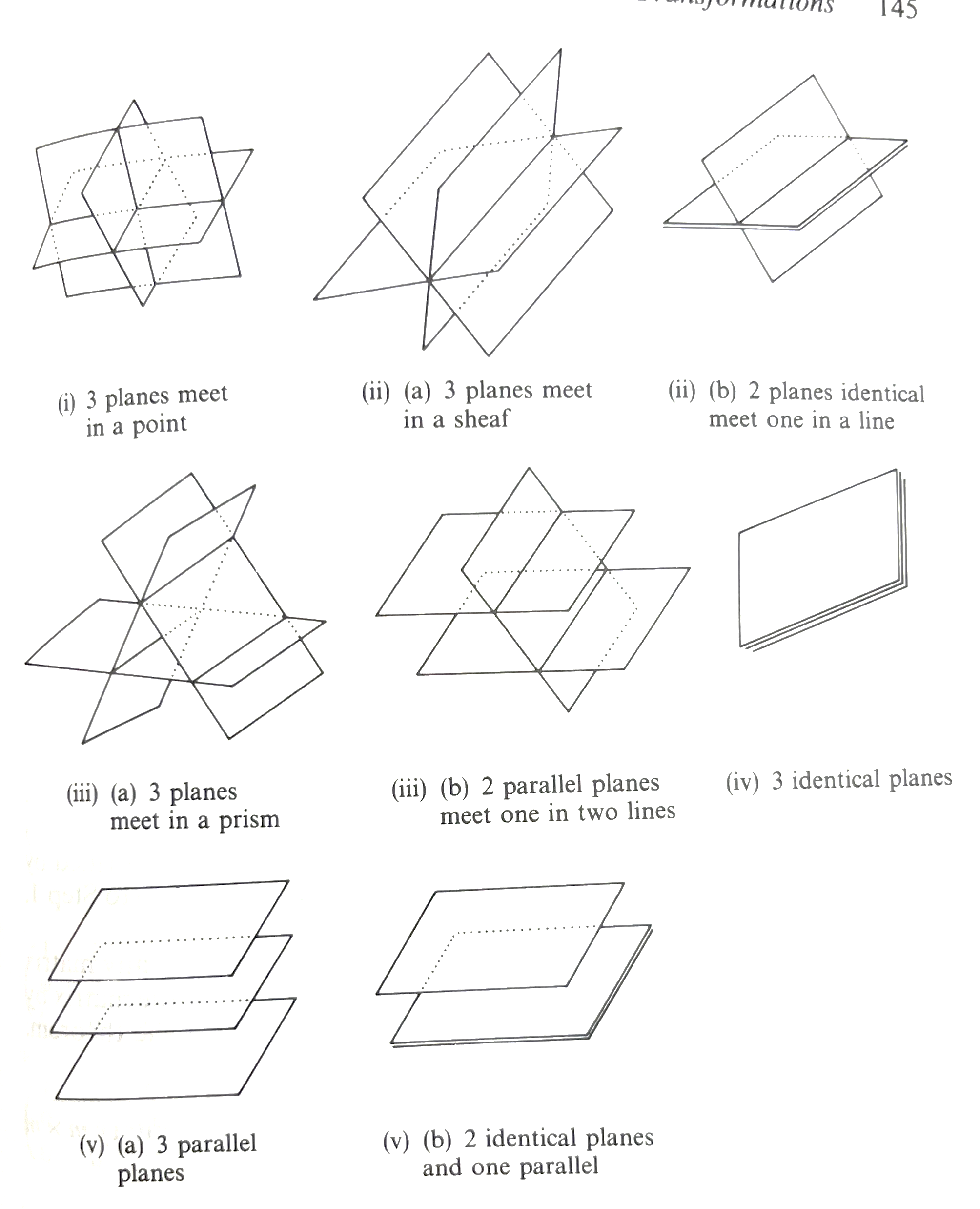 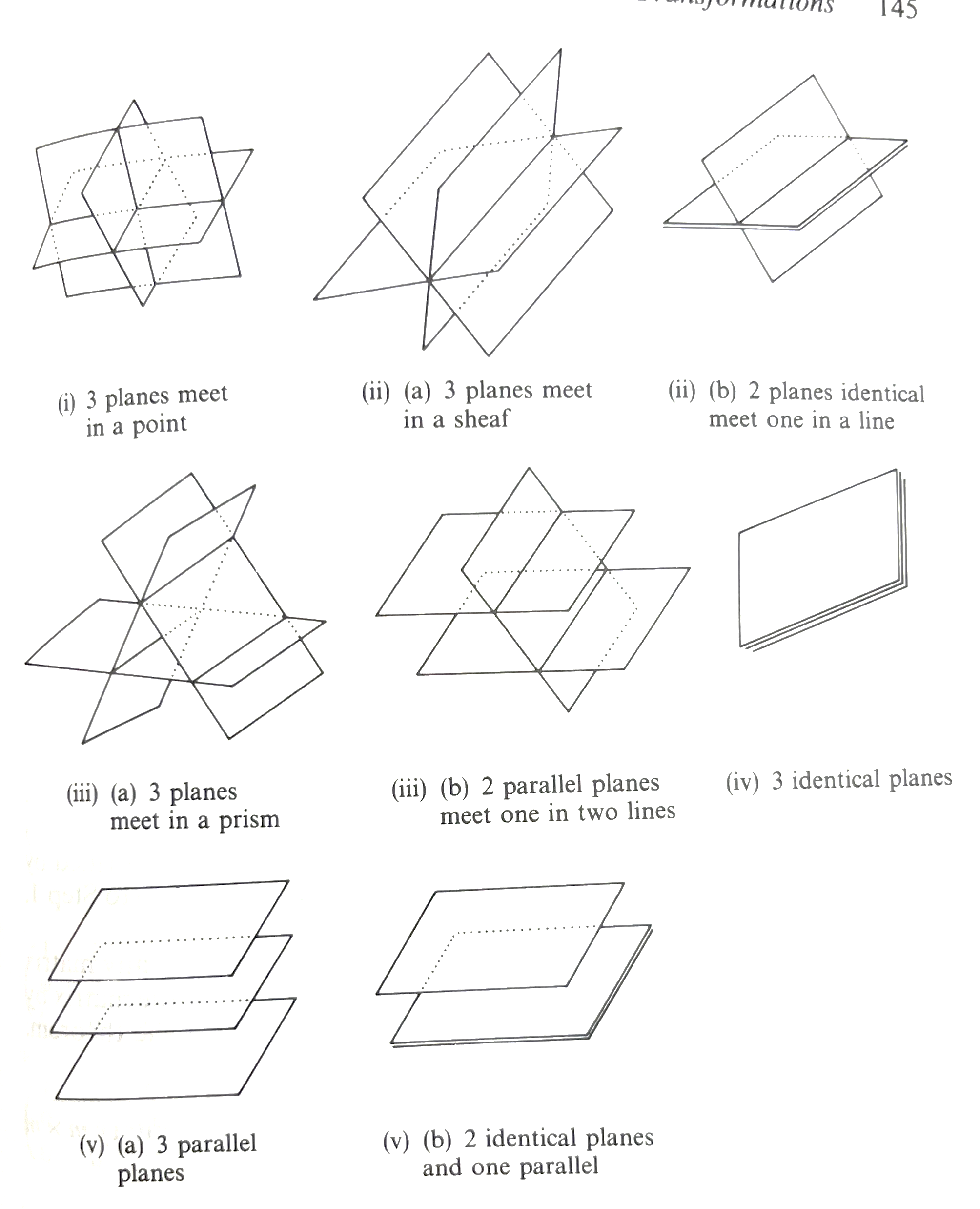 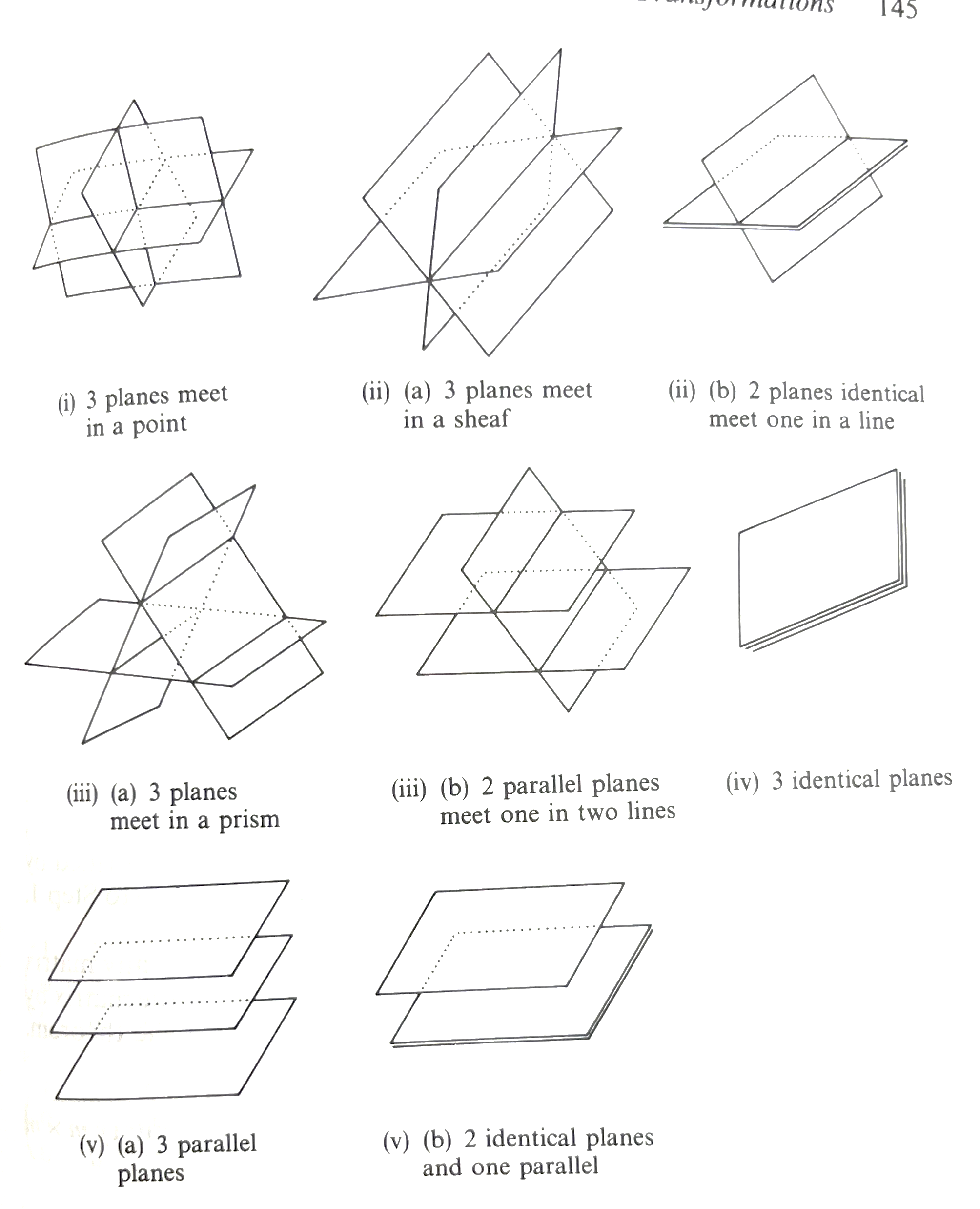 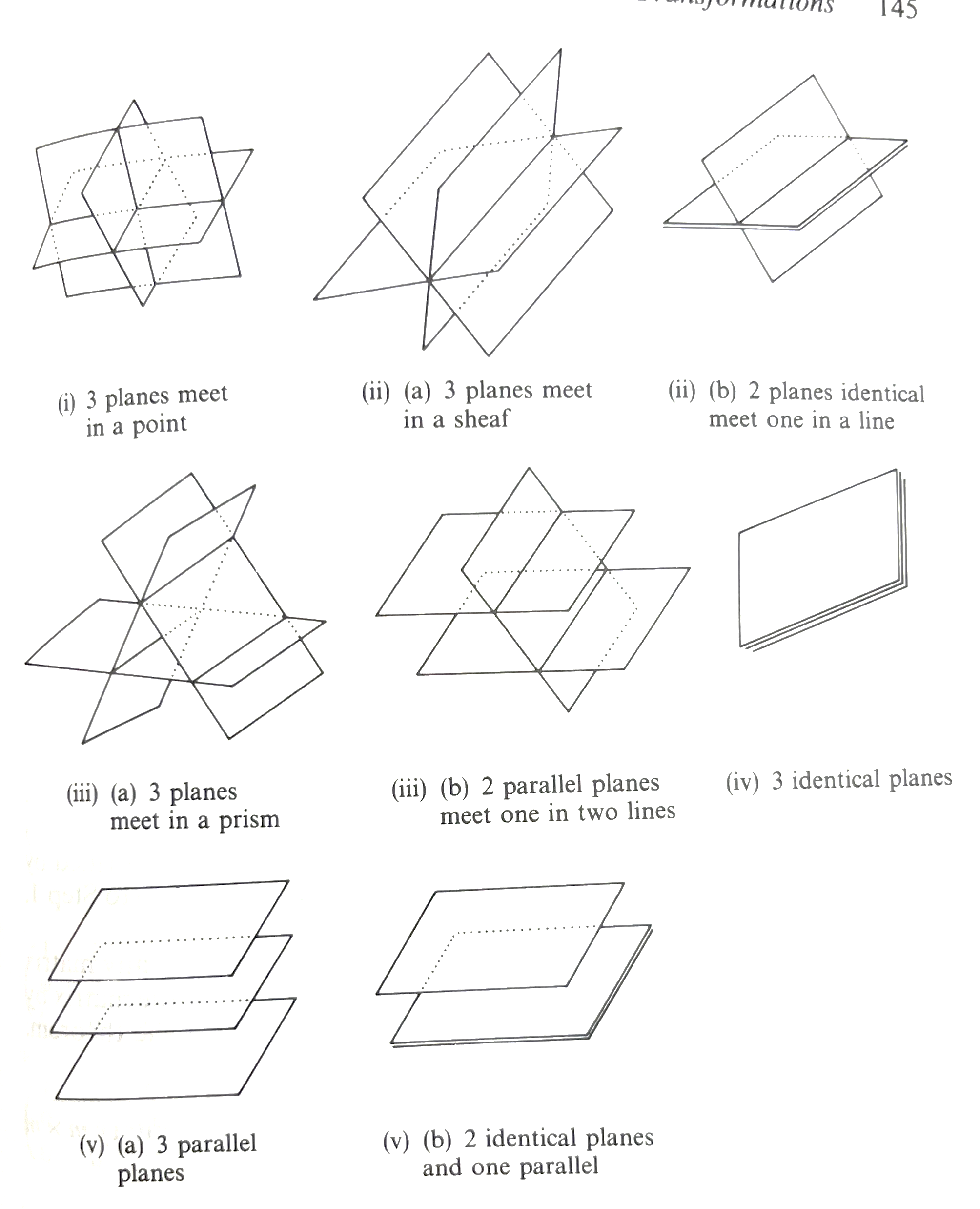 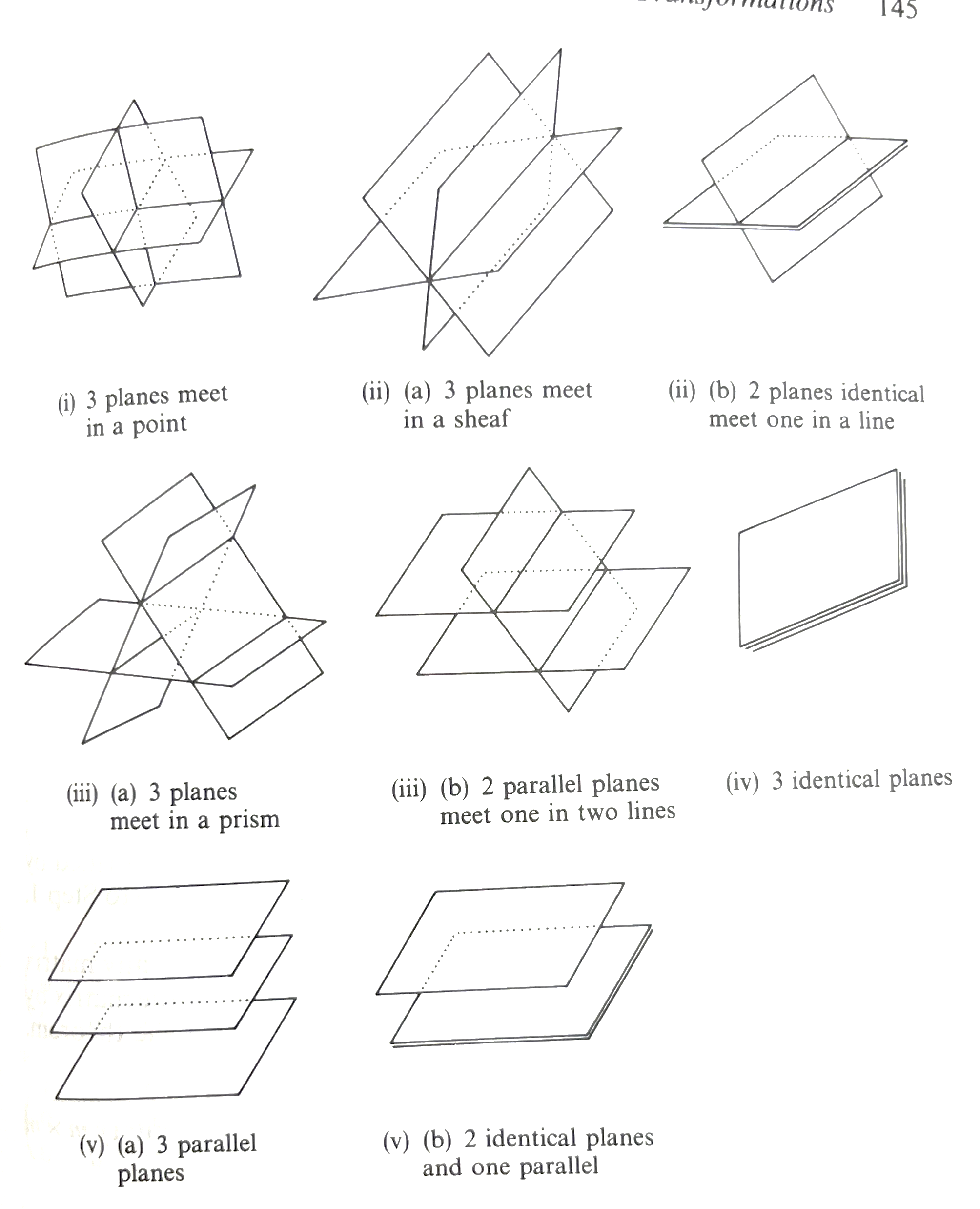 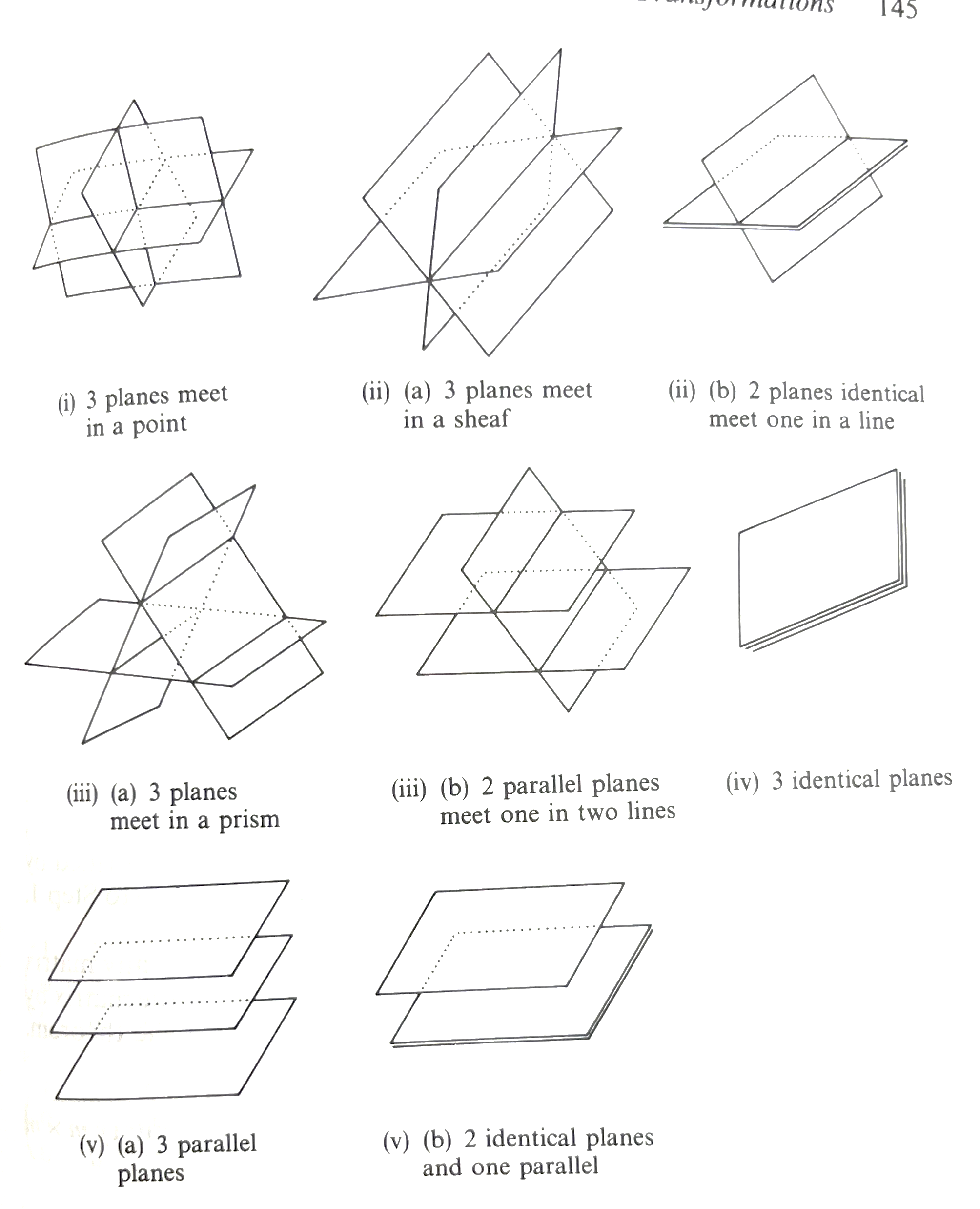 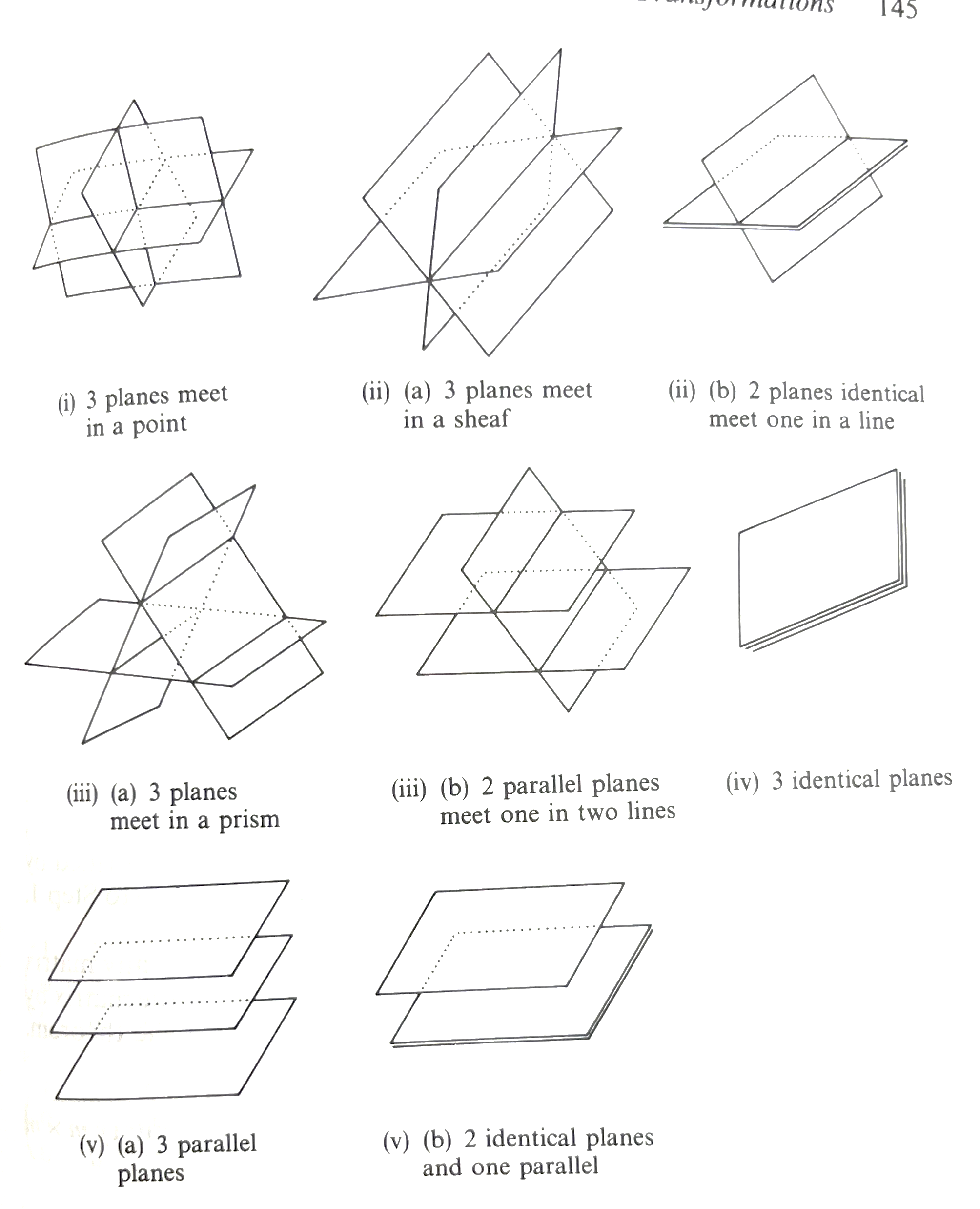